Chủ đề 1EM YÊU ÂM NHẠC
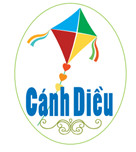 Tiết 2
– Đọc nhạc: Luyện đọc gam Đô trưởng;
                      Bài đọc nhạc số 1
– Hát: Ôn tập bài Em yêu giờ học hát
–  Nhạc cụ: Thể hiện tiết tấu
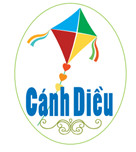 ÔN TẬP CÁC KÍ HIỆU
VỀ TRƯỜNG ĐỘ VÀ CAO ĐỘ
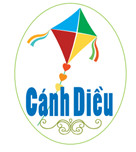 CÁC HÌNH NỐT
(    +     =     )

                                    (    +     =     )

                                     (    +     =     )
Nốt tròn:
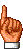 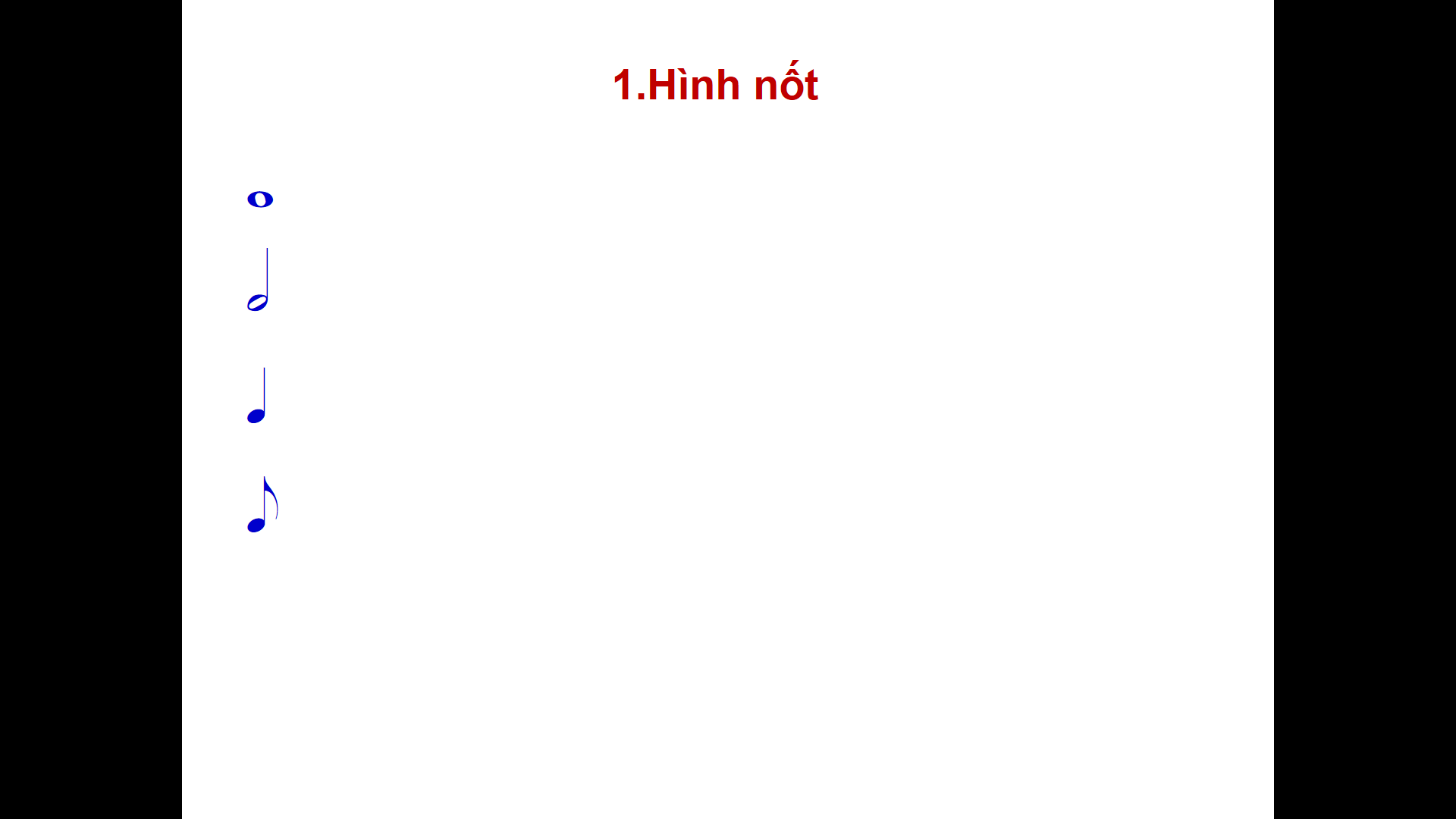 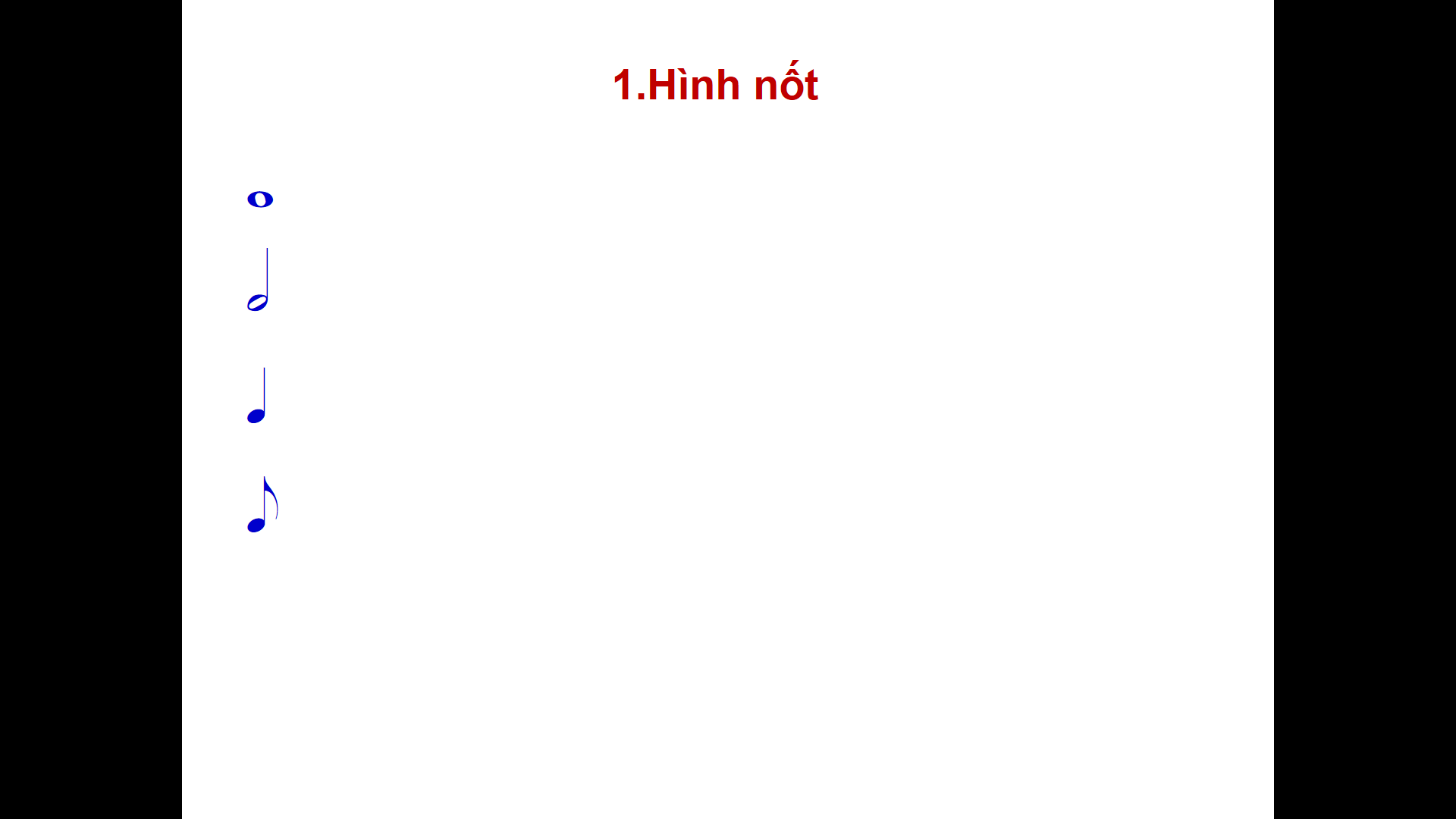 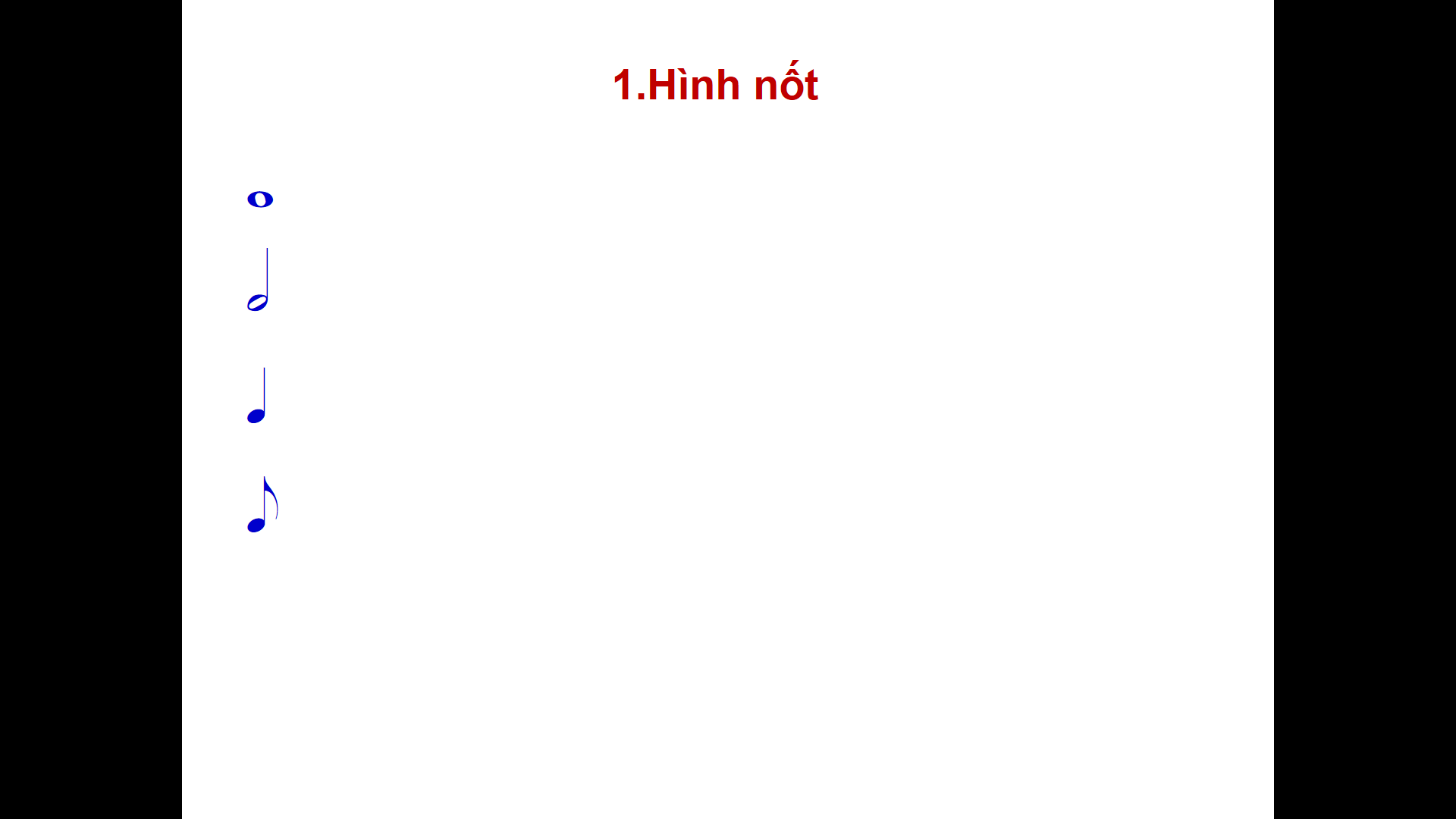 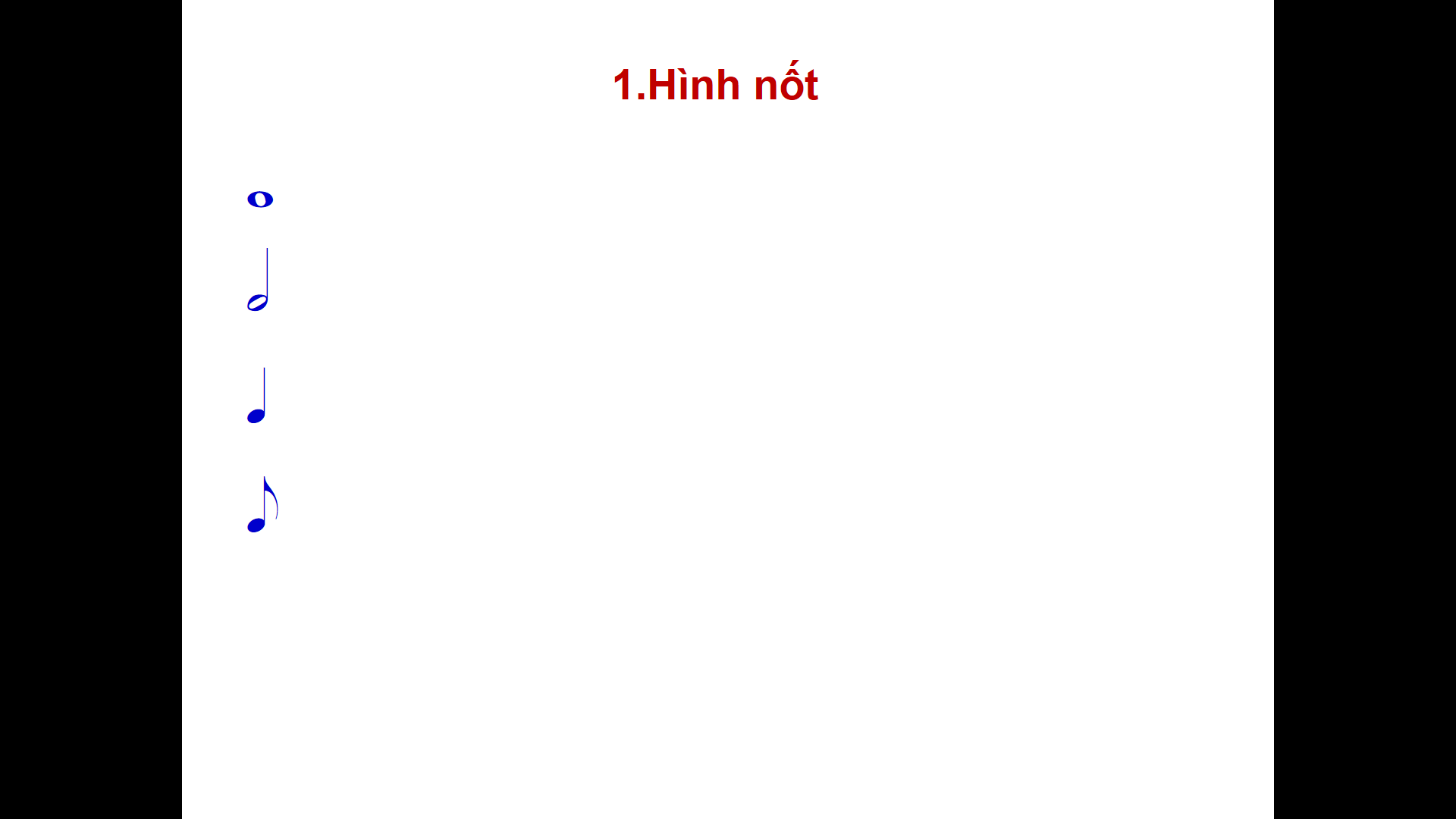 Nốt trắng:
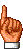 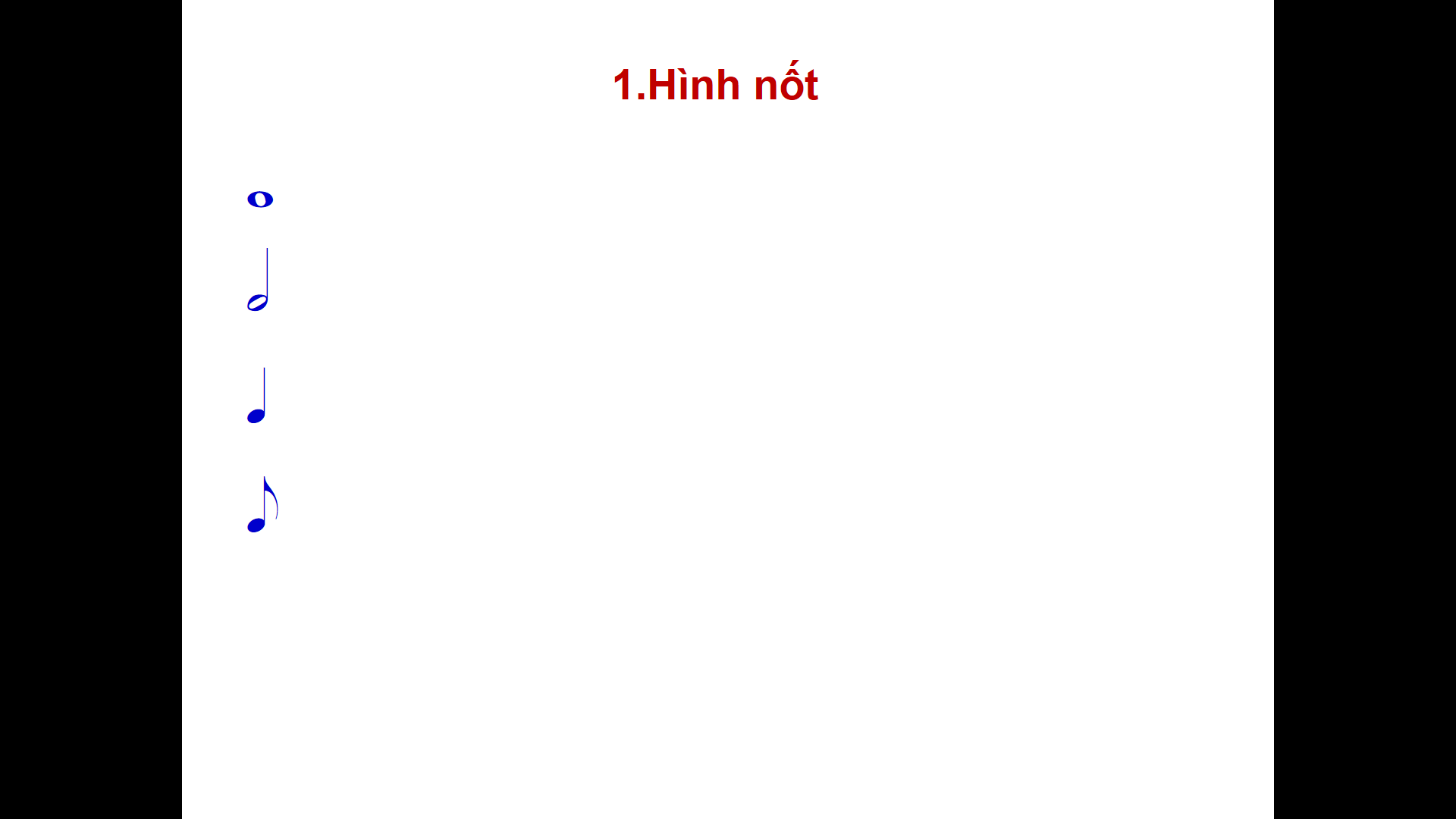 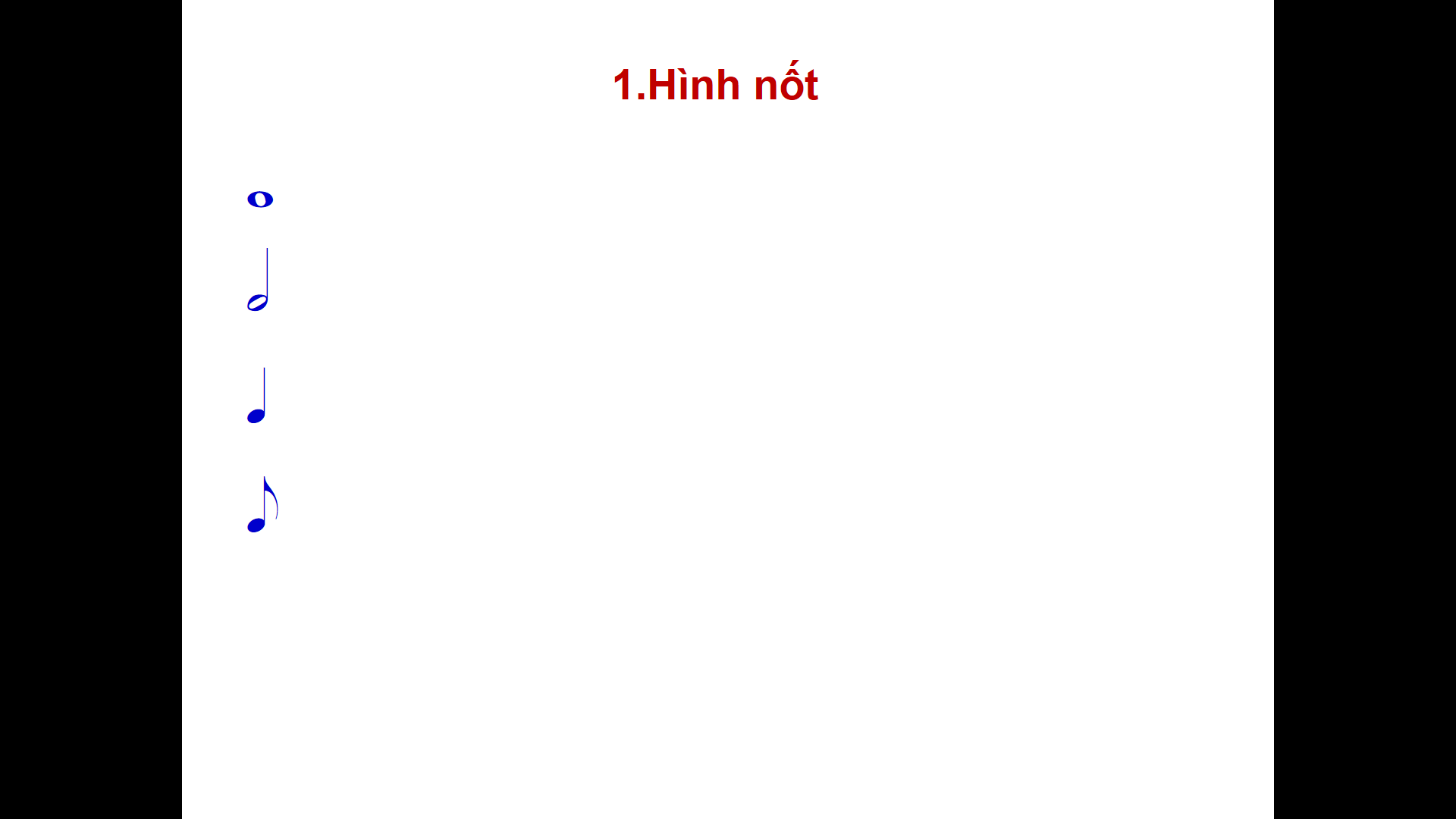 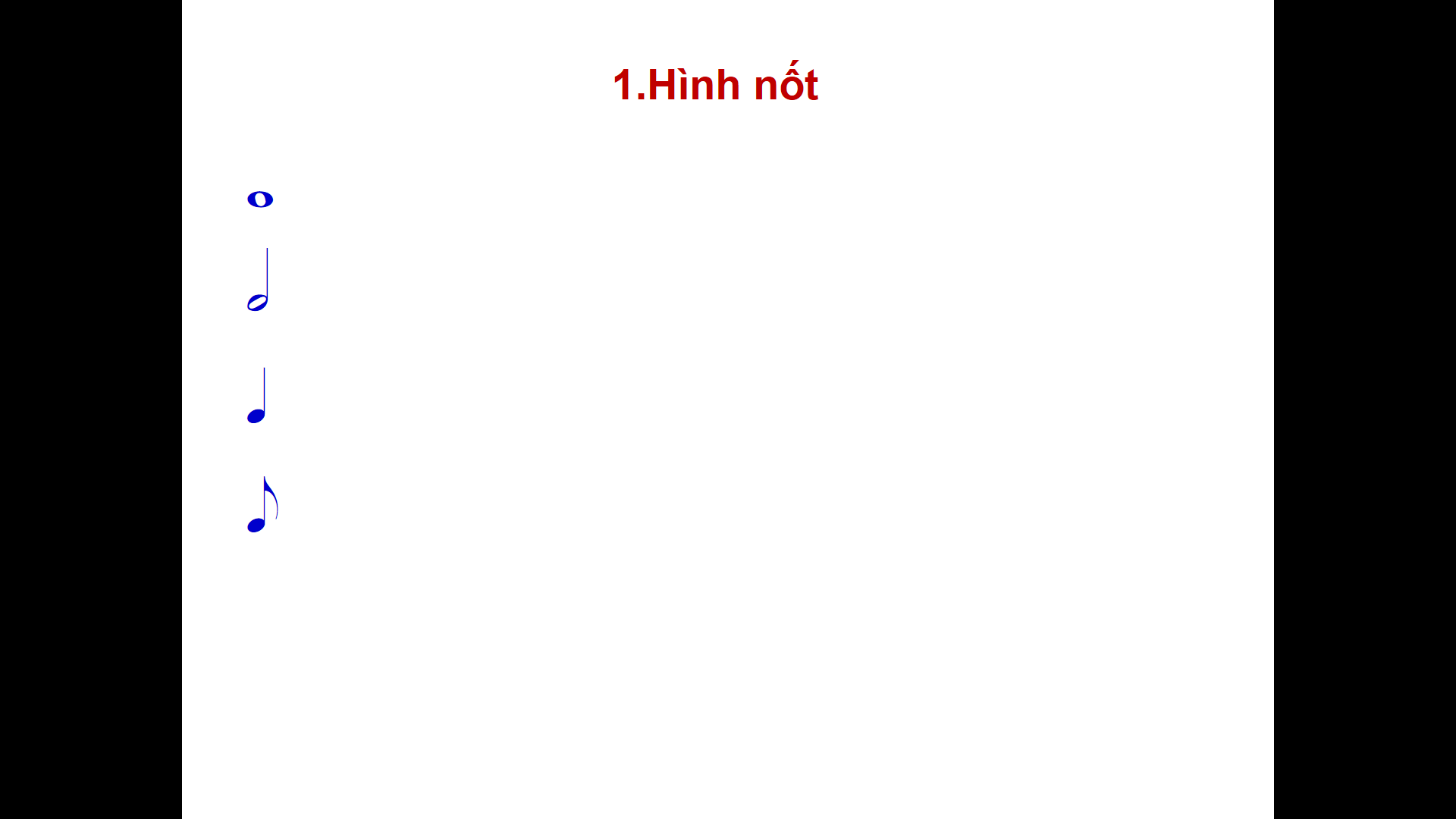 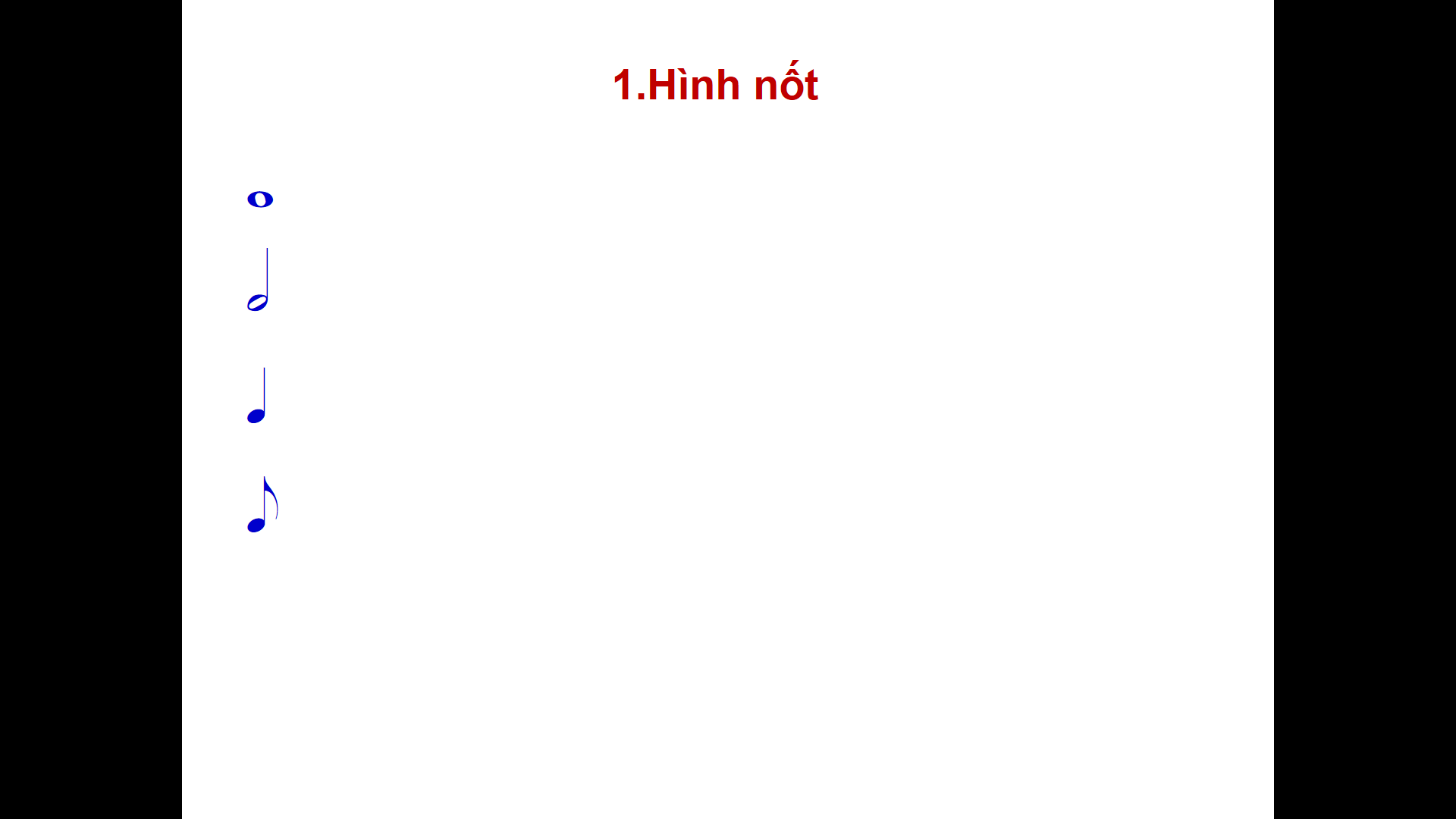 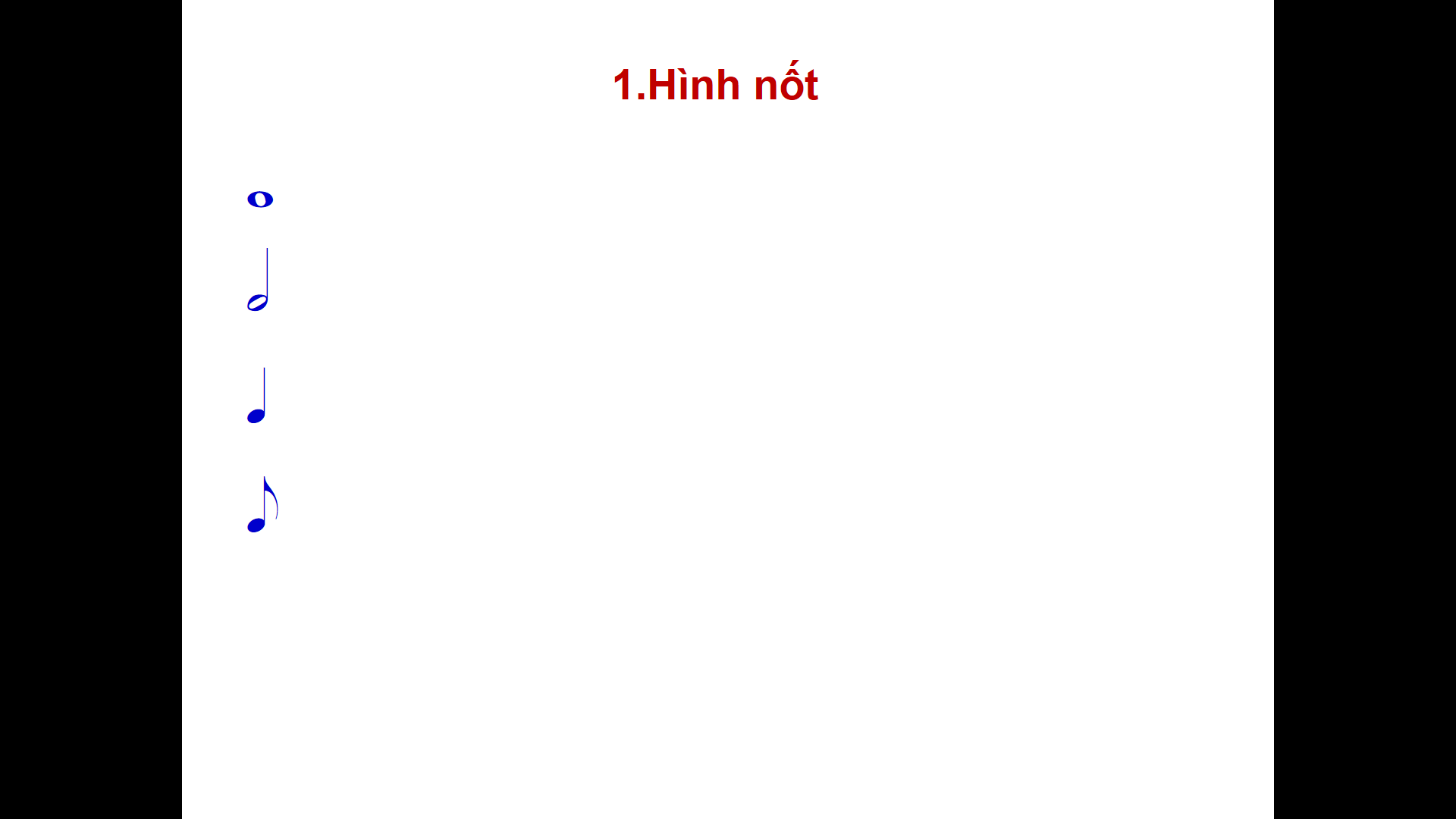 Nốt đen:
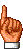 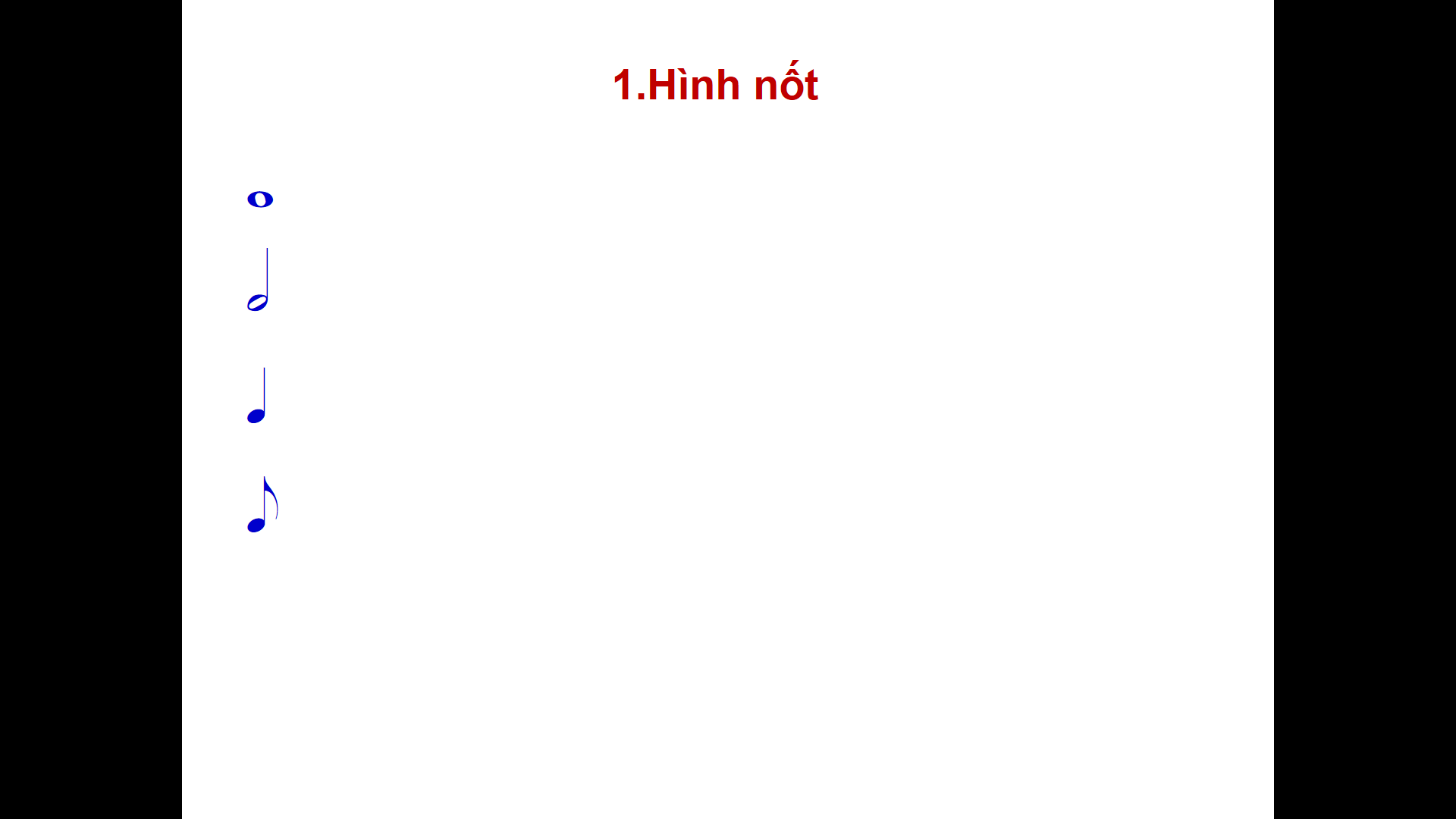 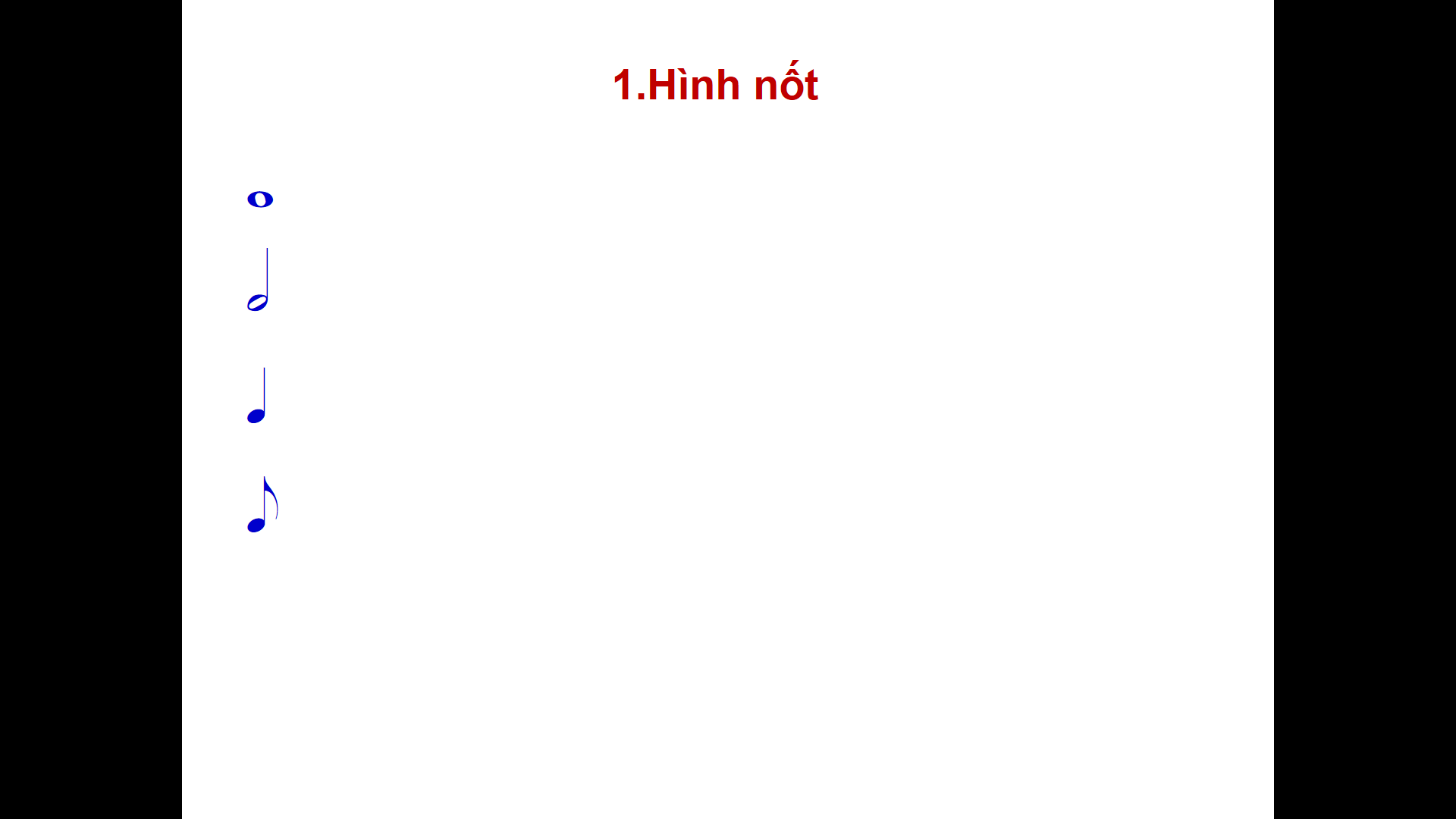 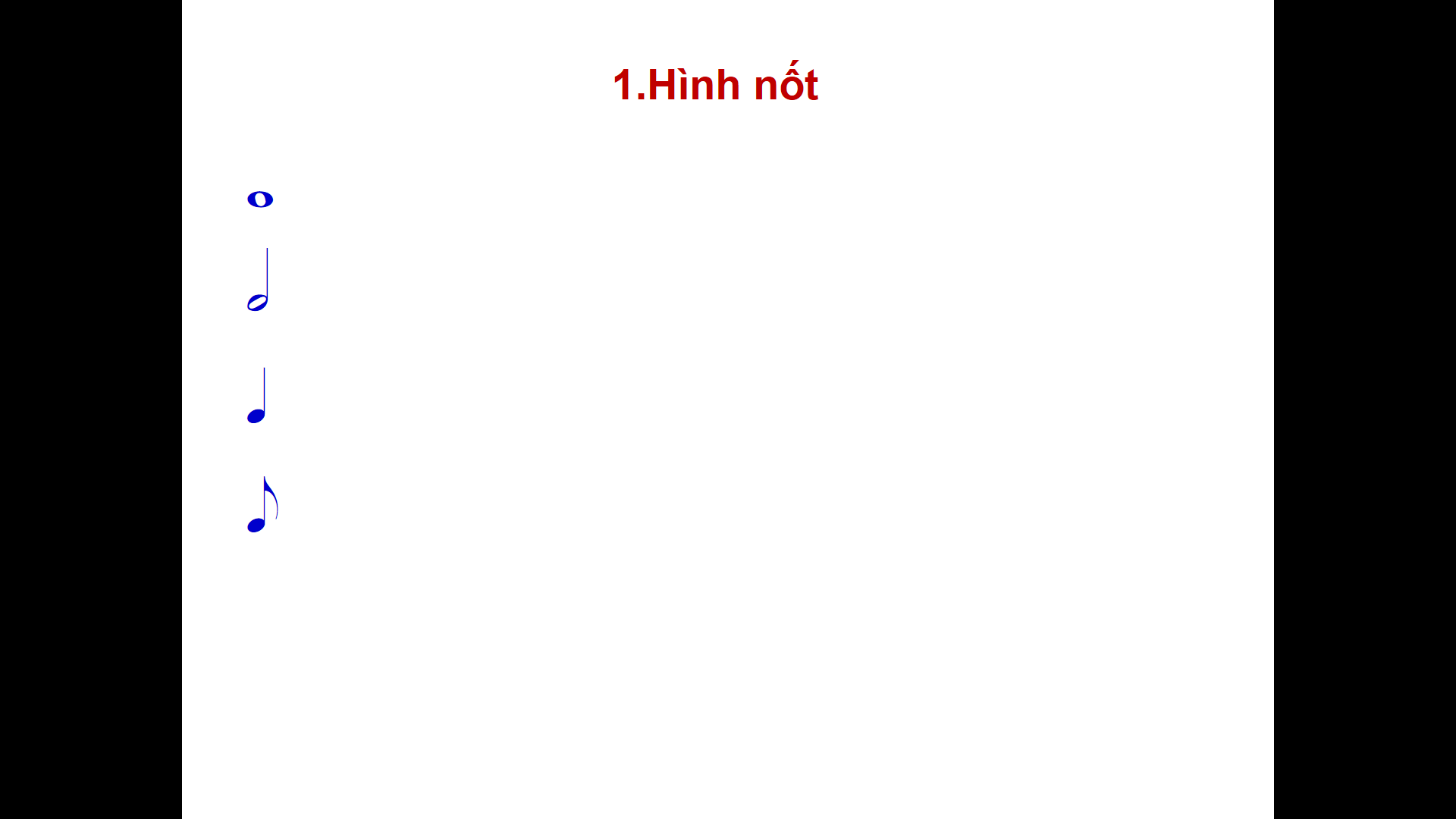 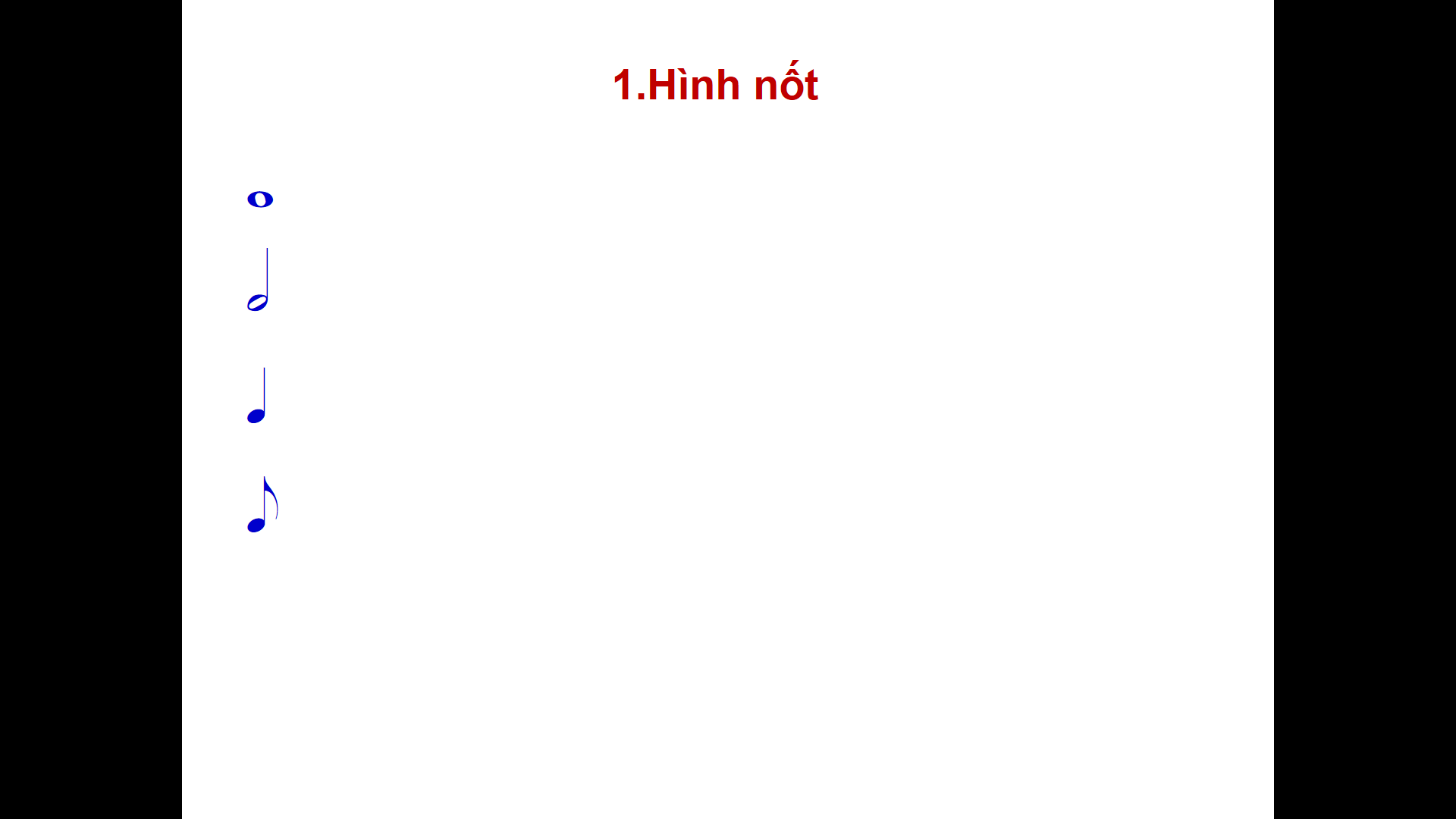 Nốt móc đơn:
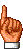 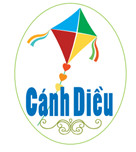 CÁC NỐT NHẠC
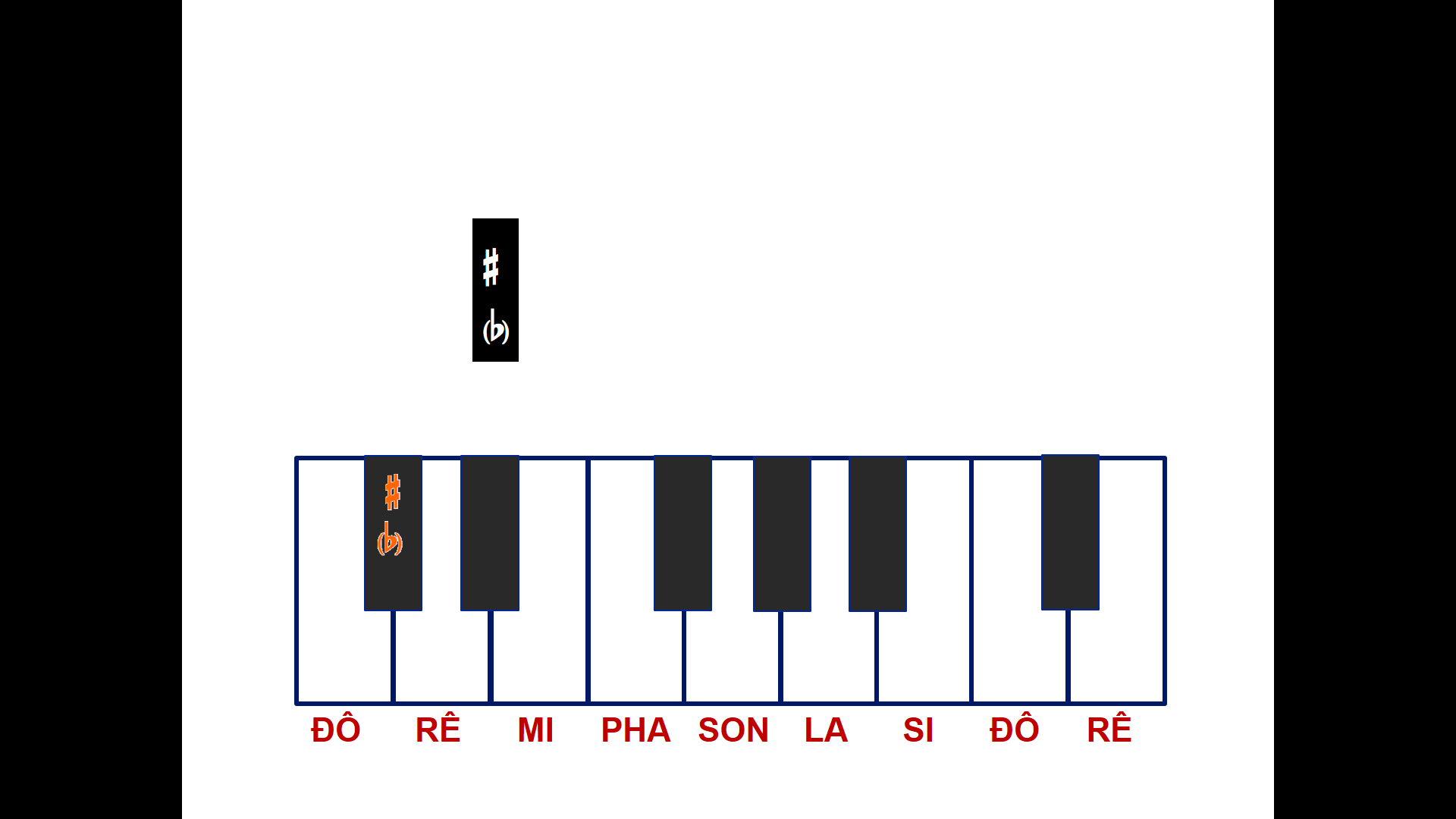 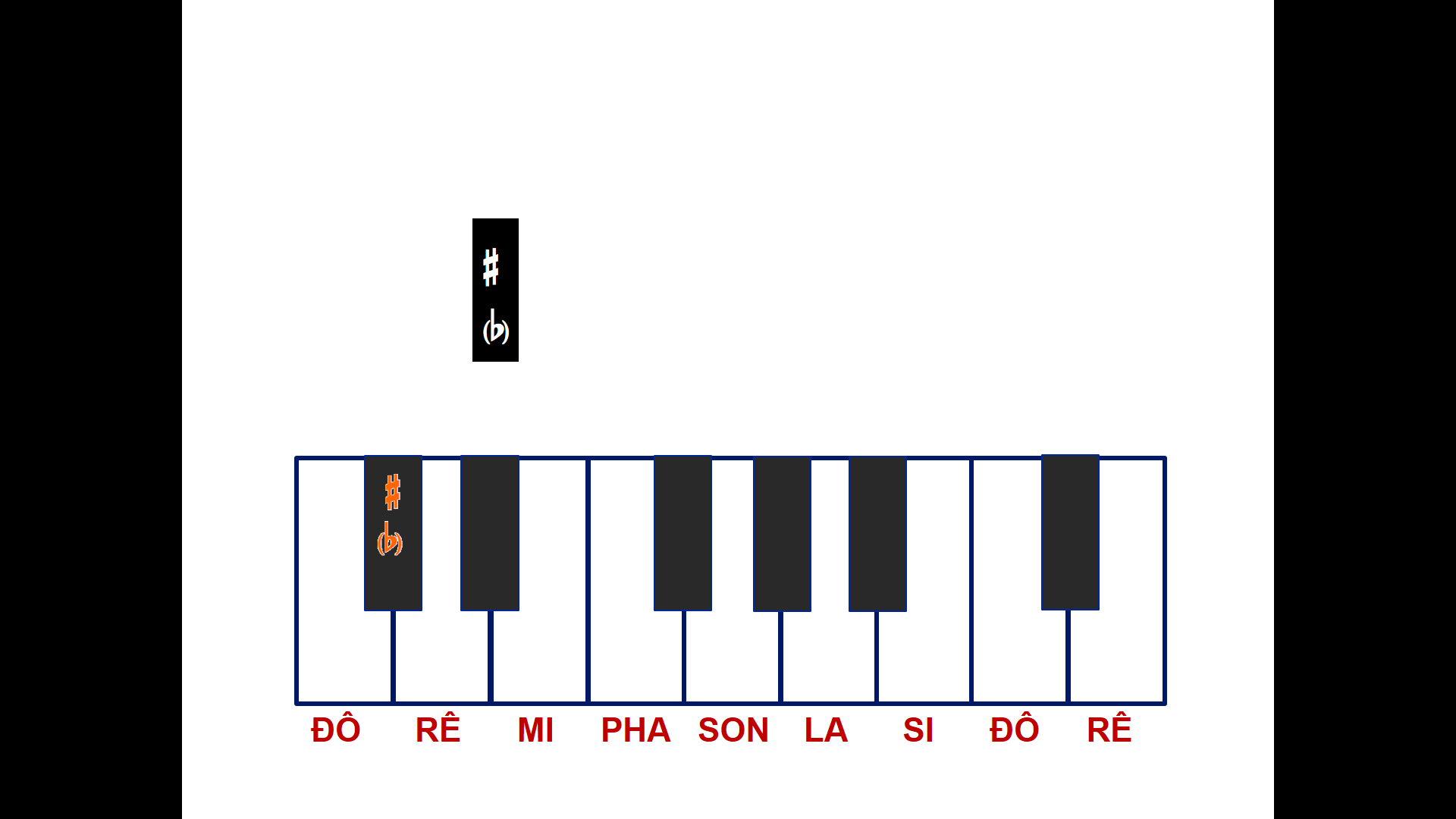 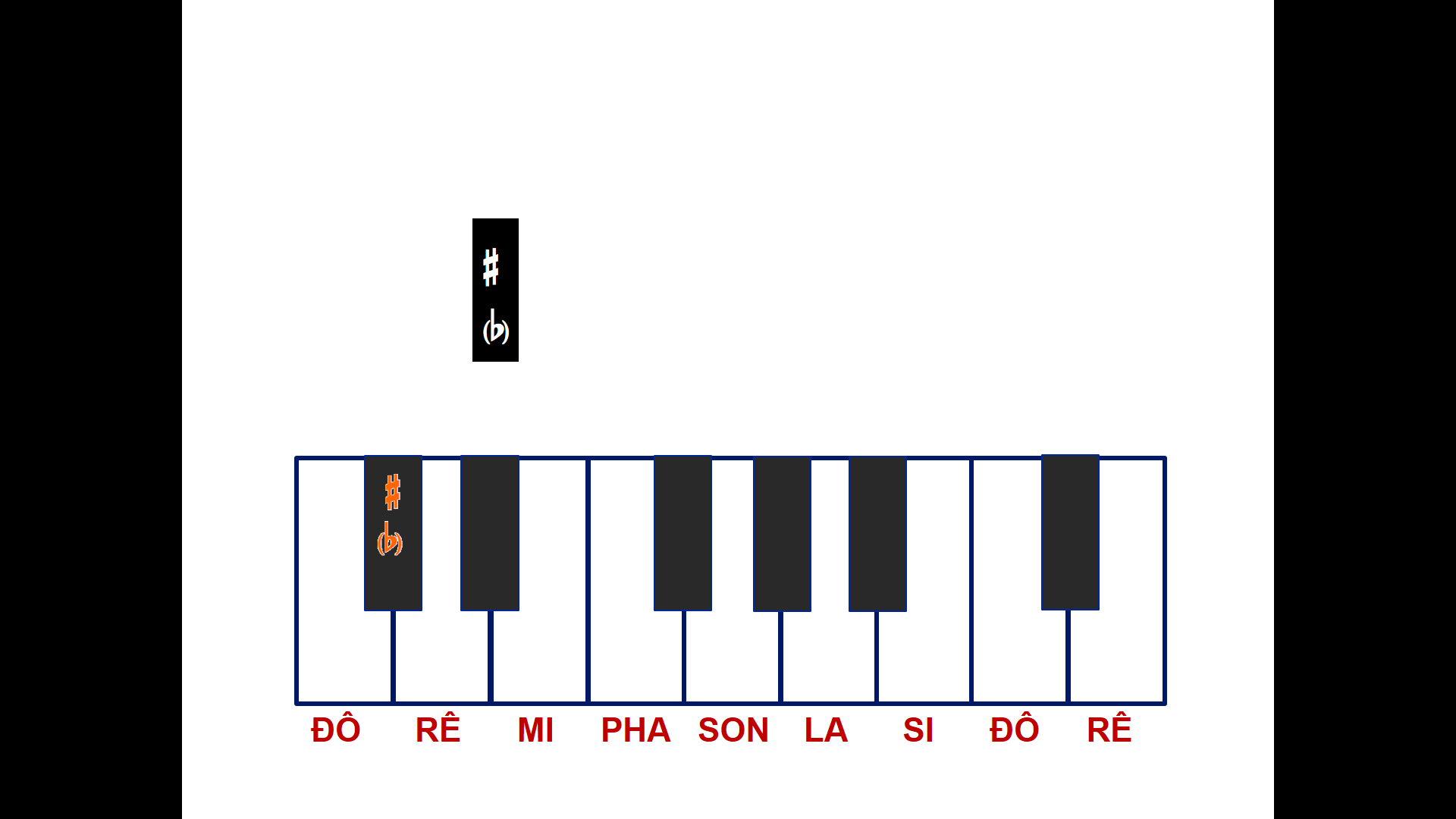 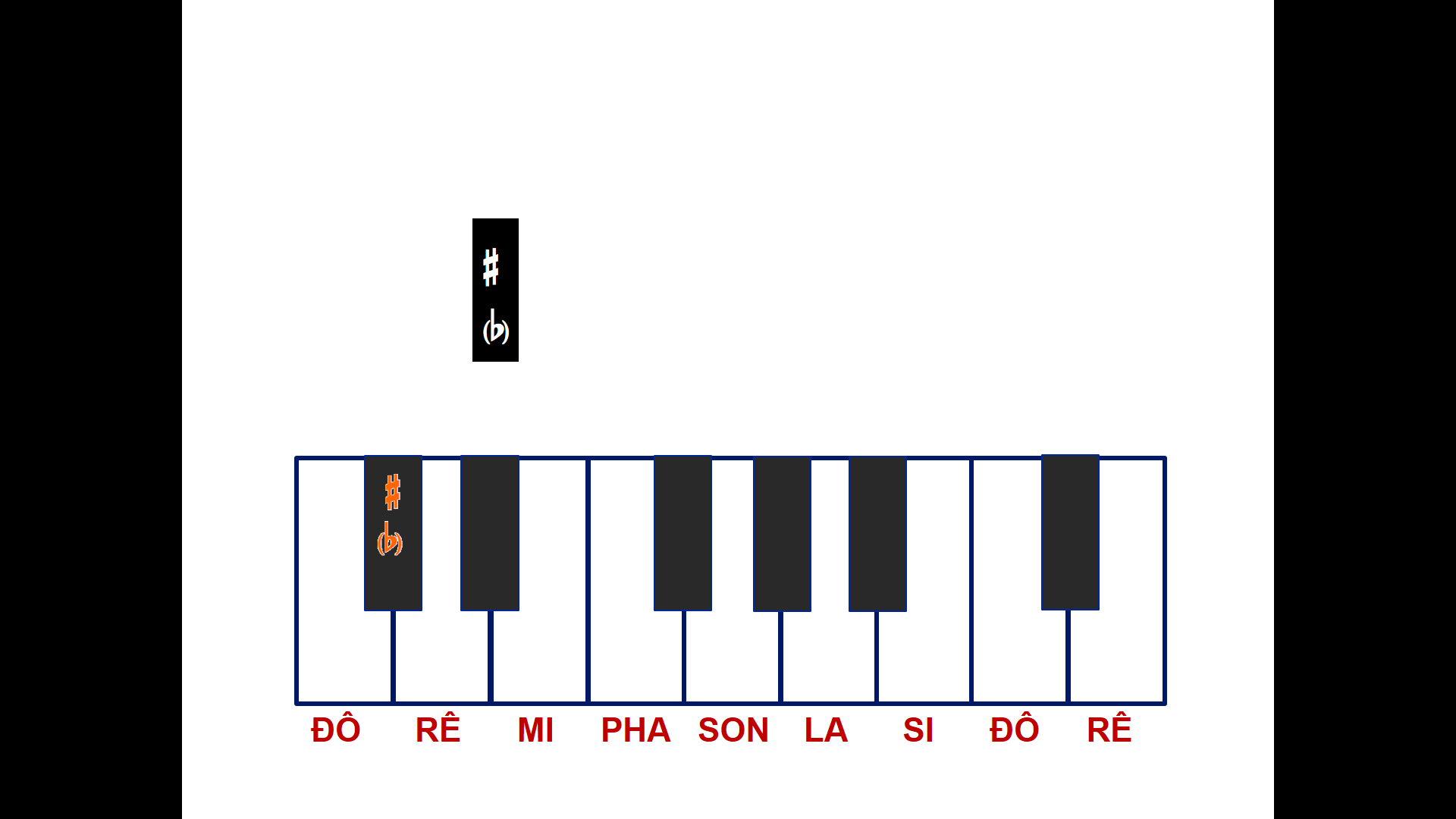 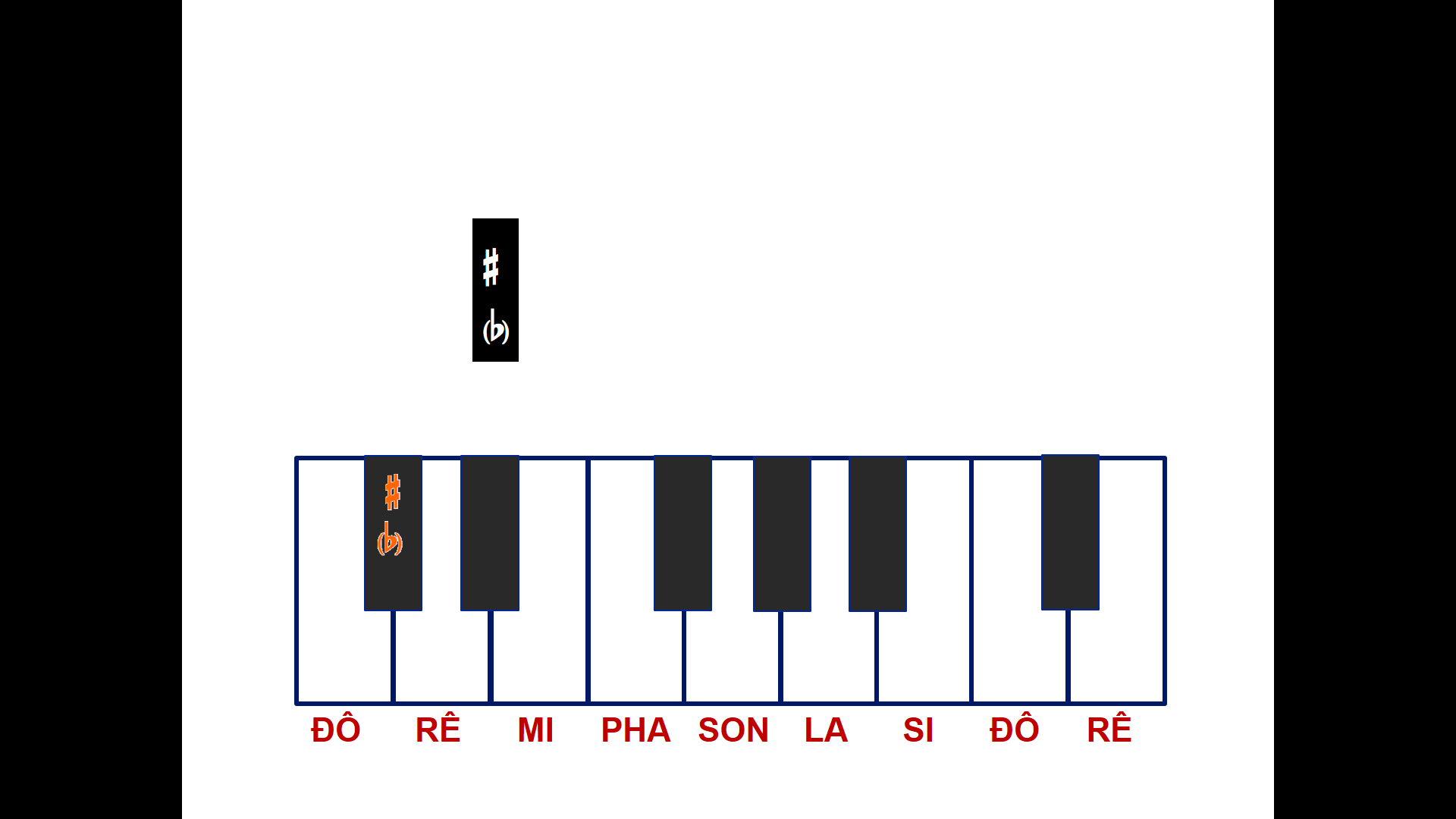 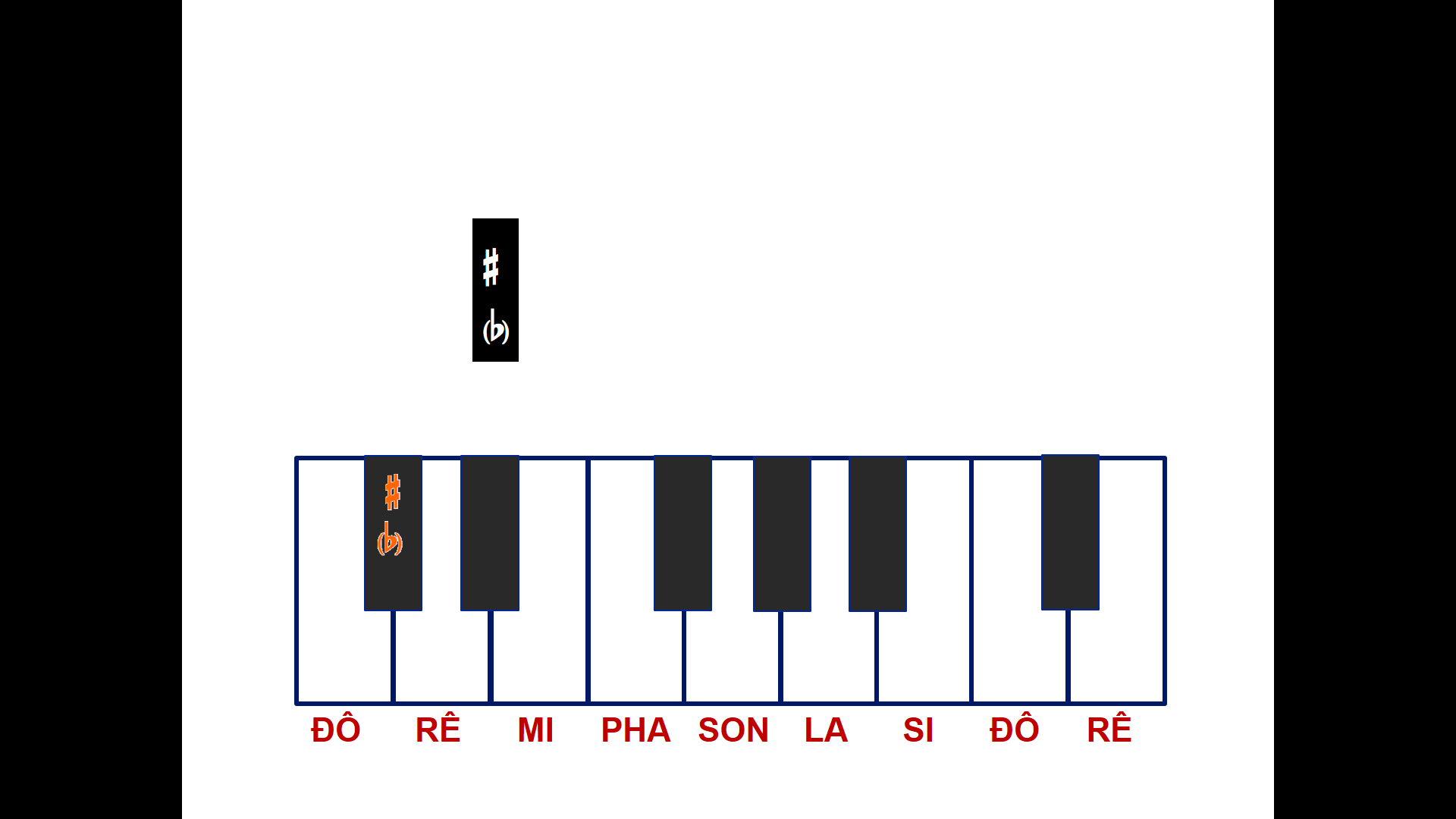 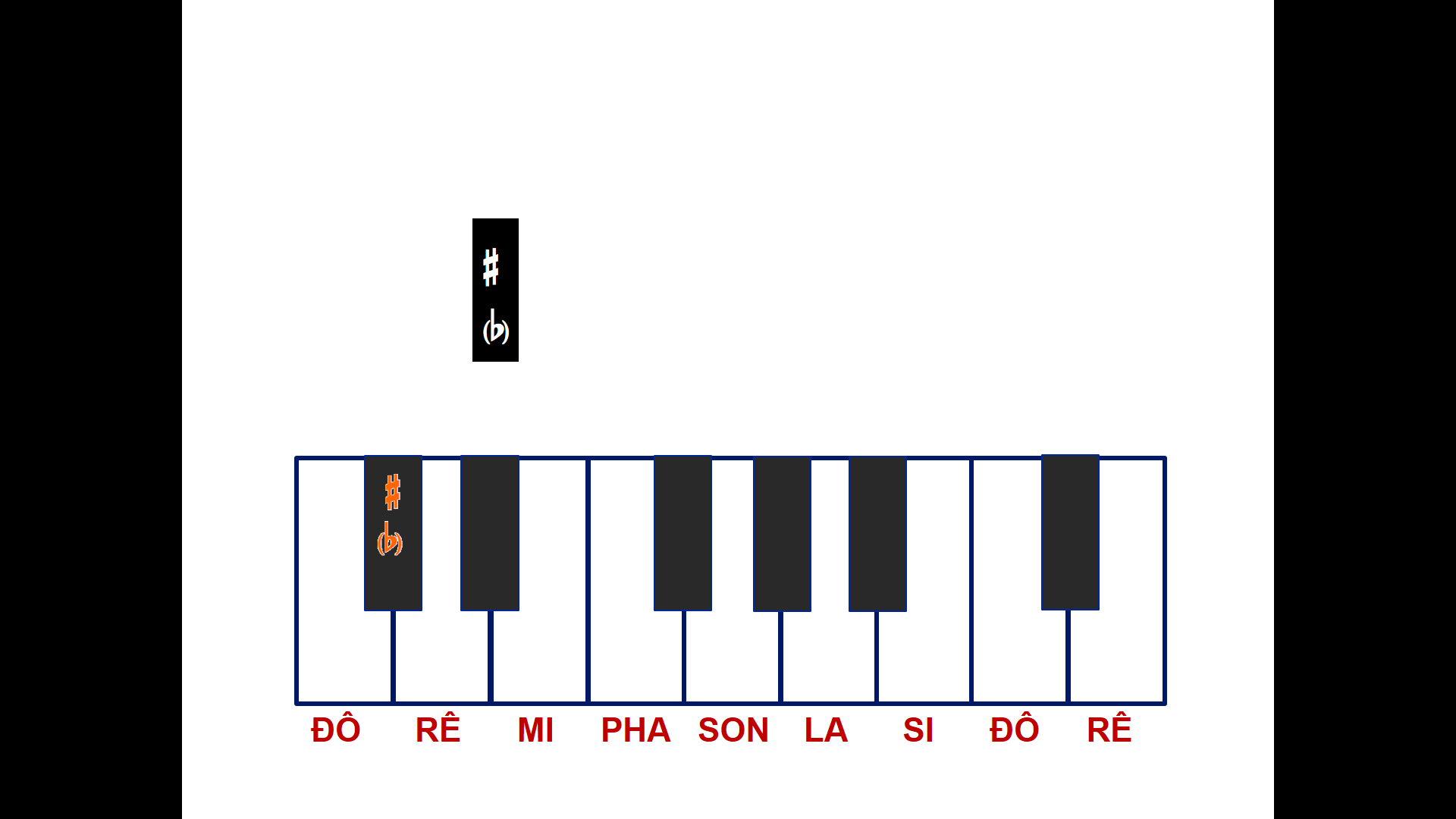 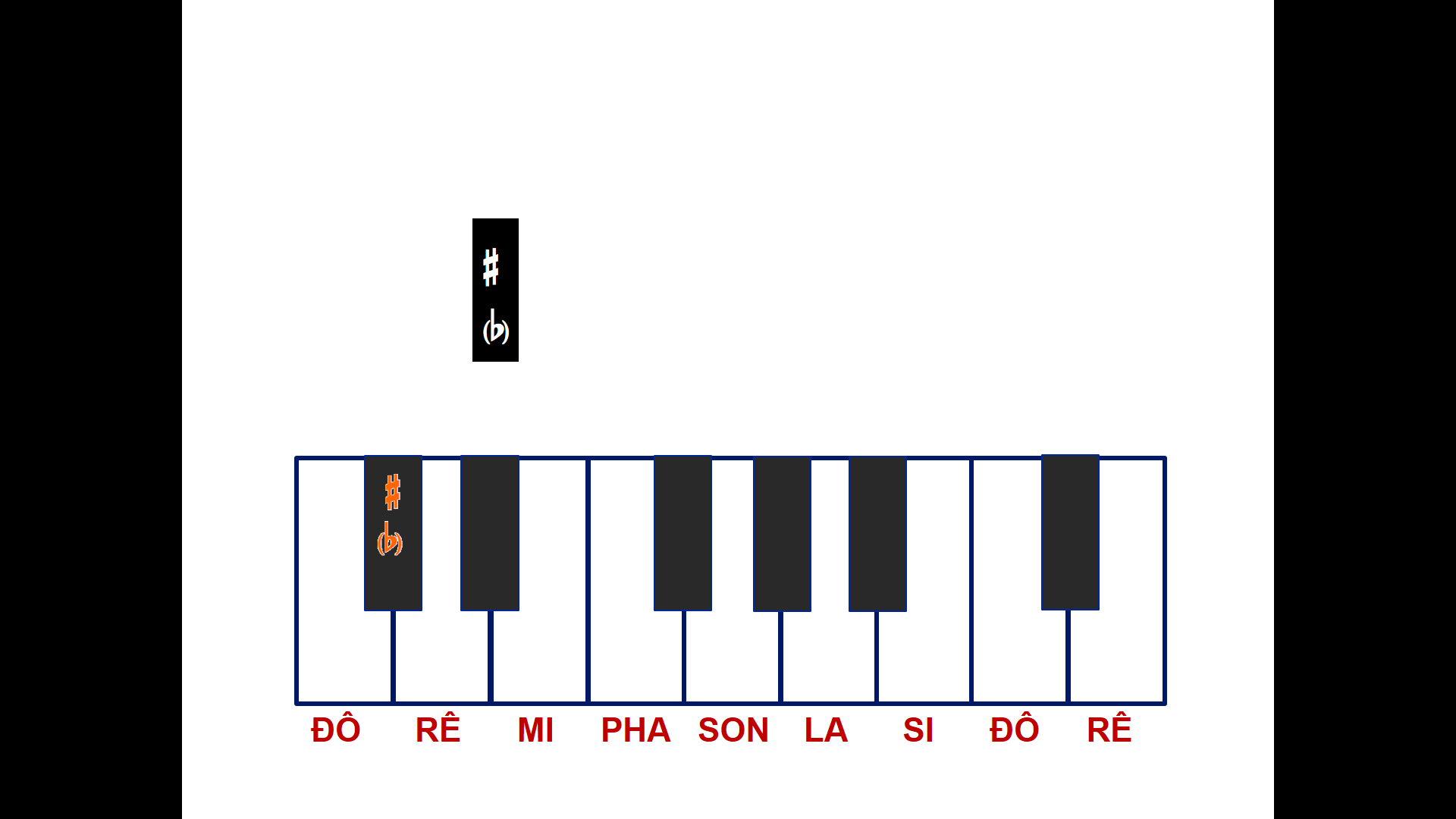 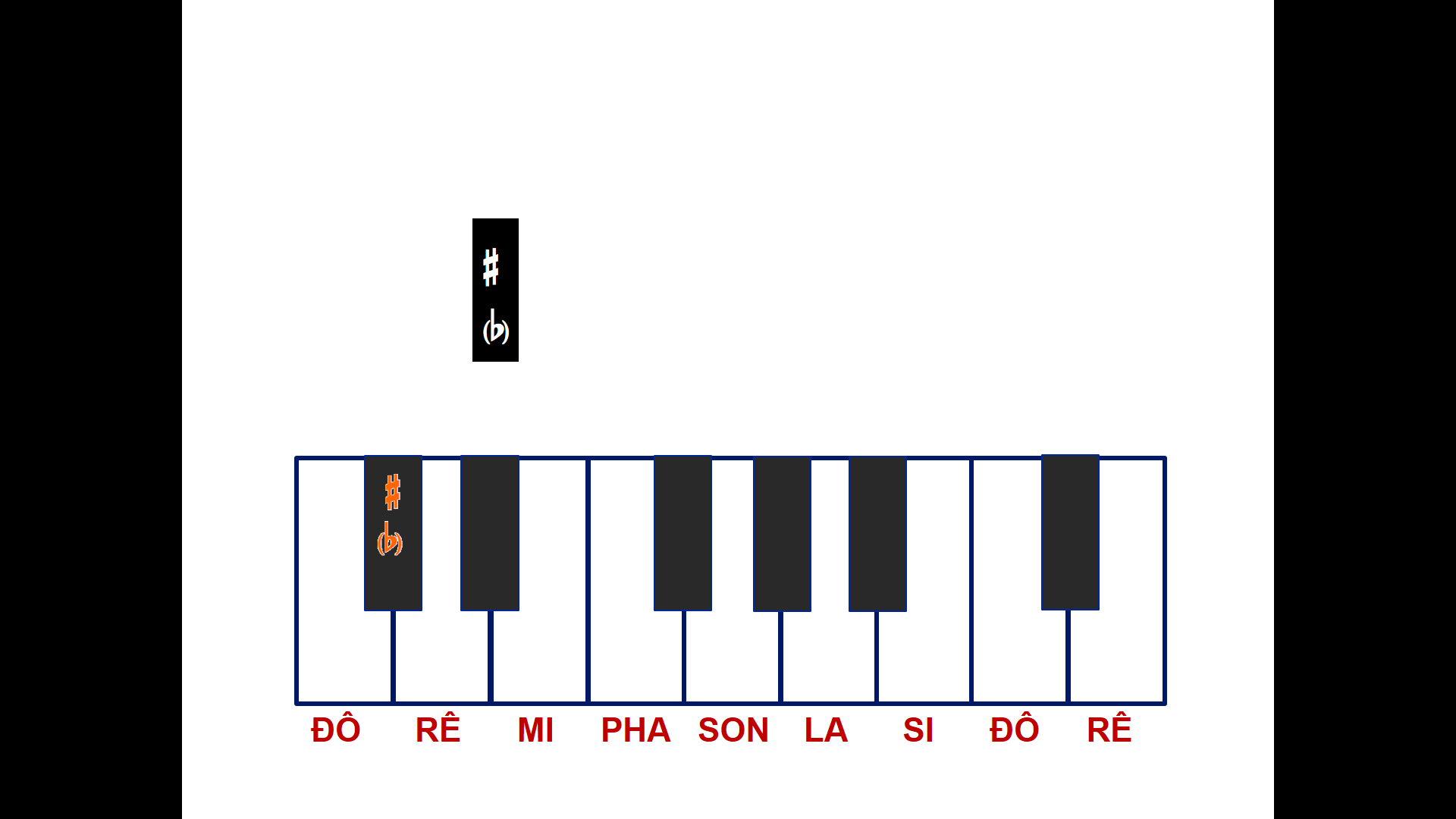 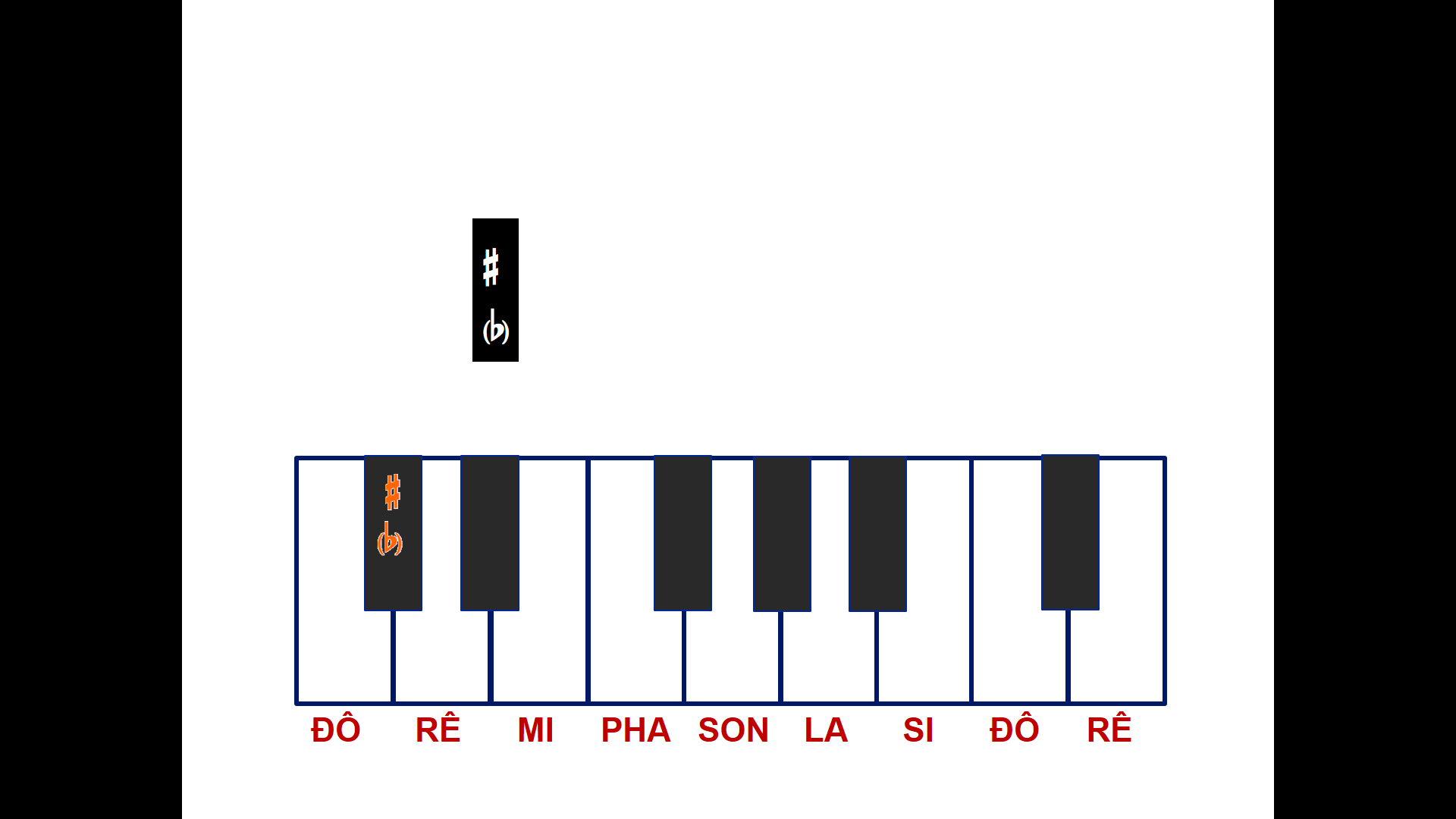 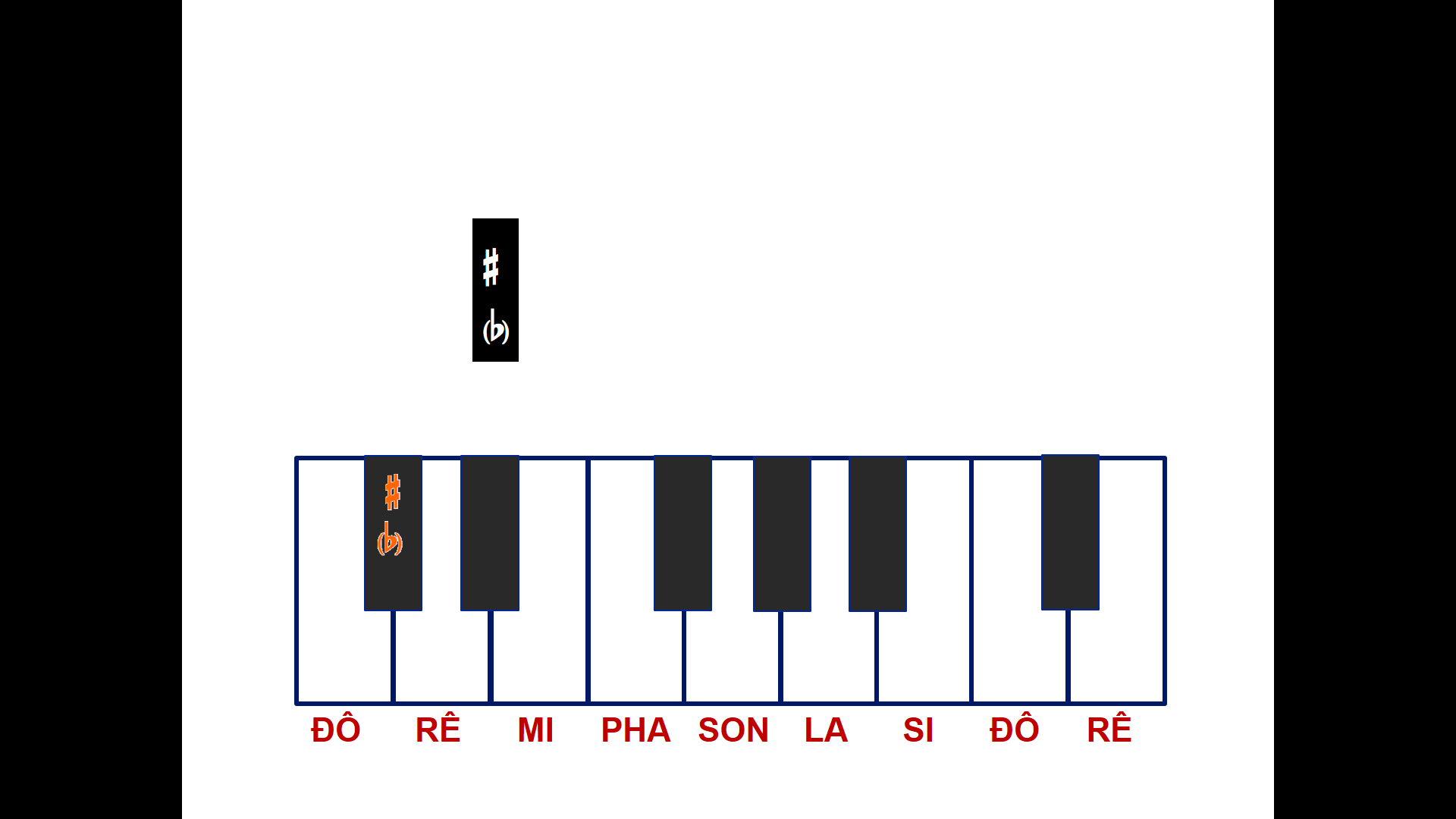 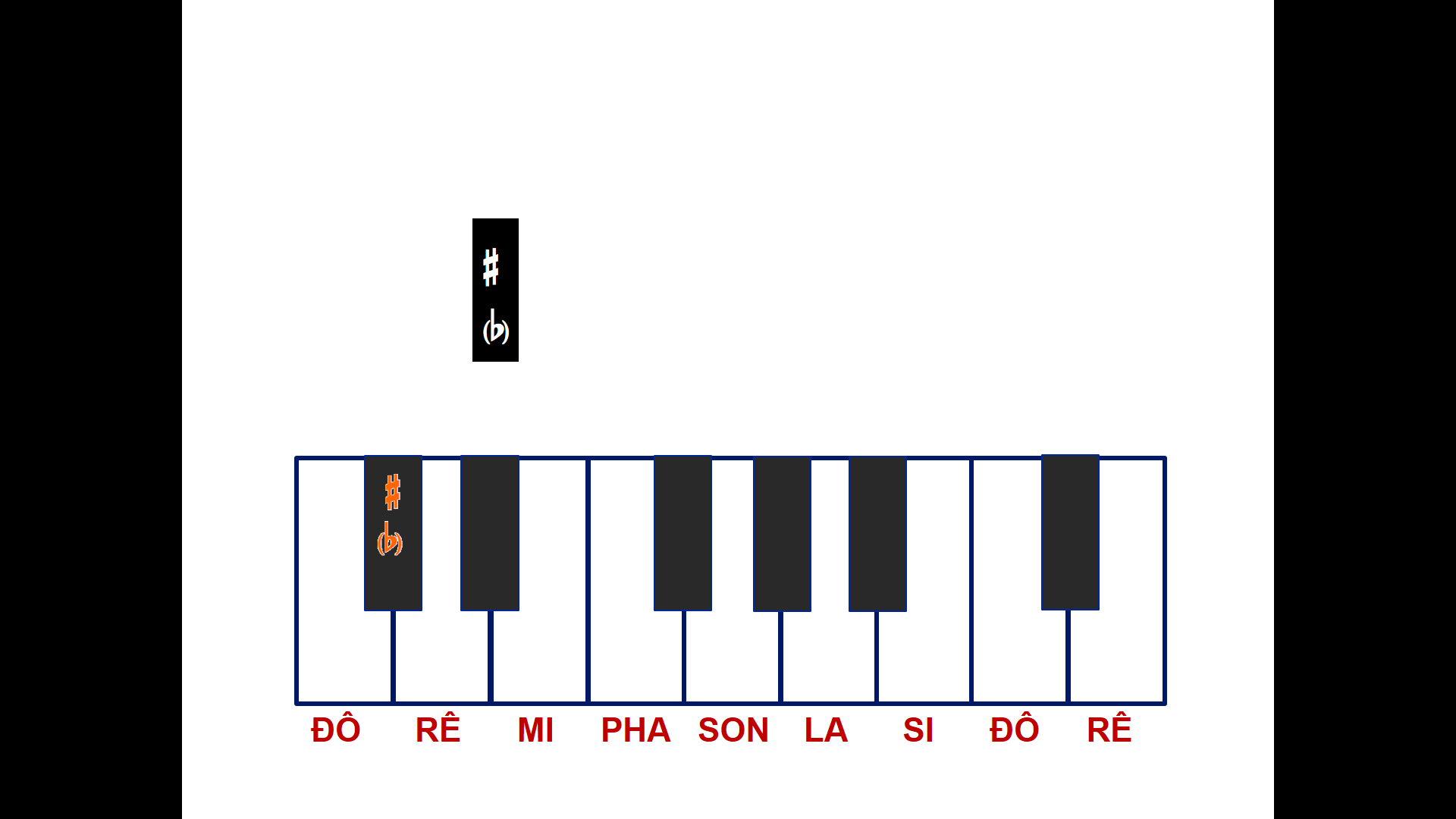 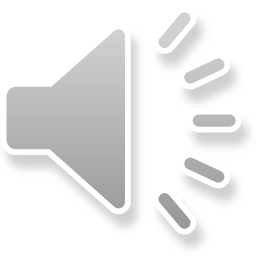 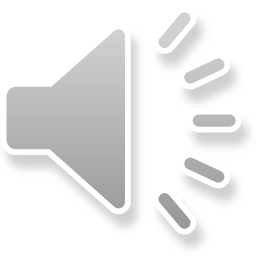 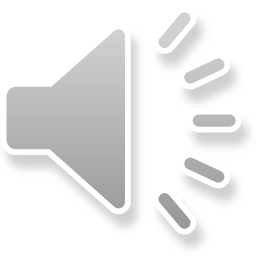 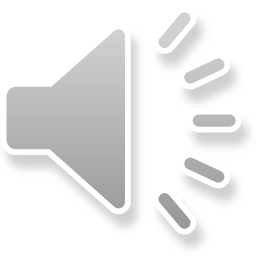 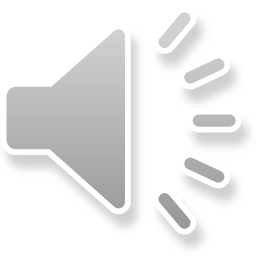 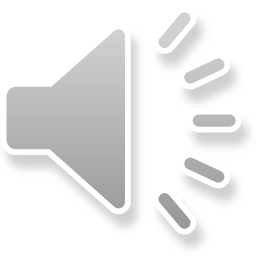 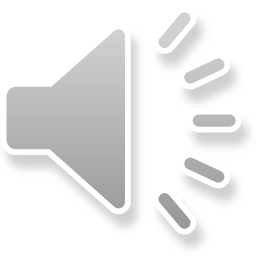 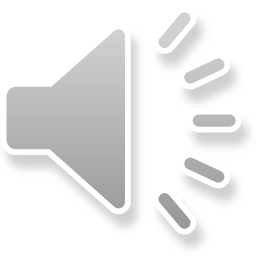 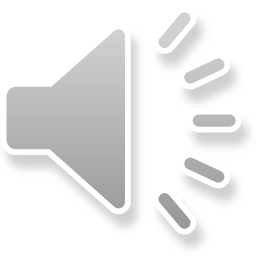 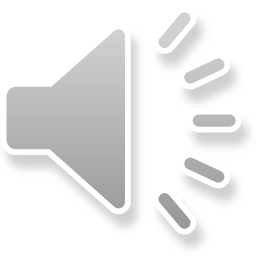 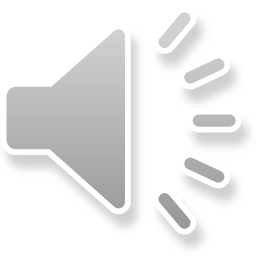 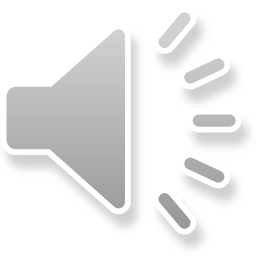 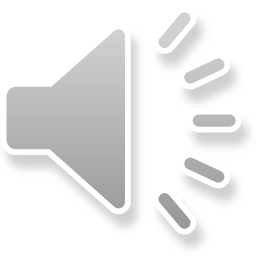 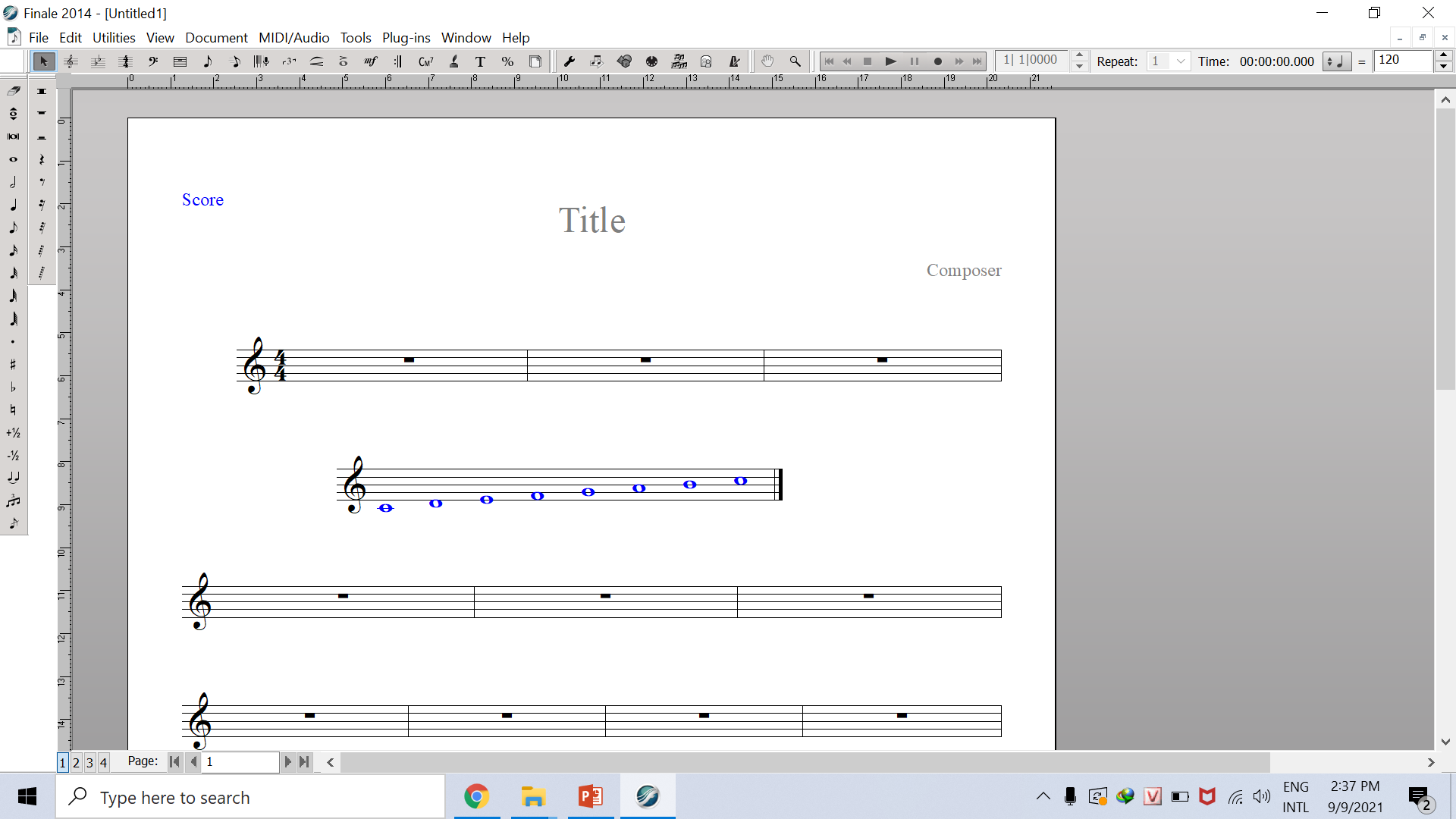 ĐÔ      RÊ       MI      PHA    SON     LA        SI       ĐÔ
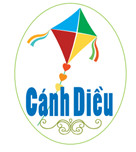 CÁC HÌNH NỐT
(    +     =     )

                                    (    +     =     )

                                     (    +     =     )
Nốt tròn:
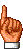 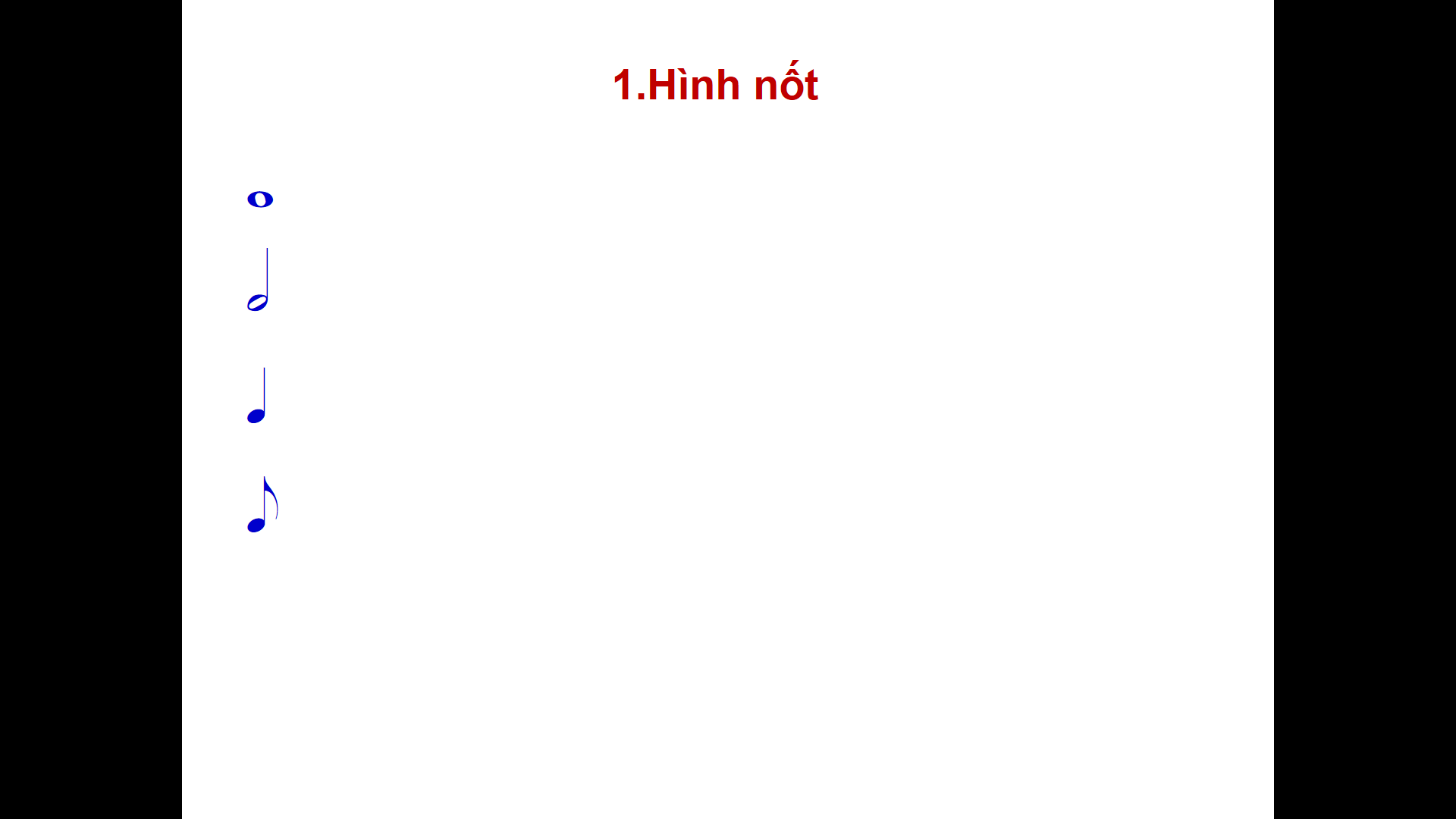 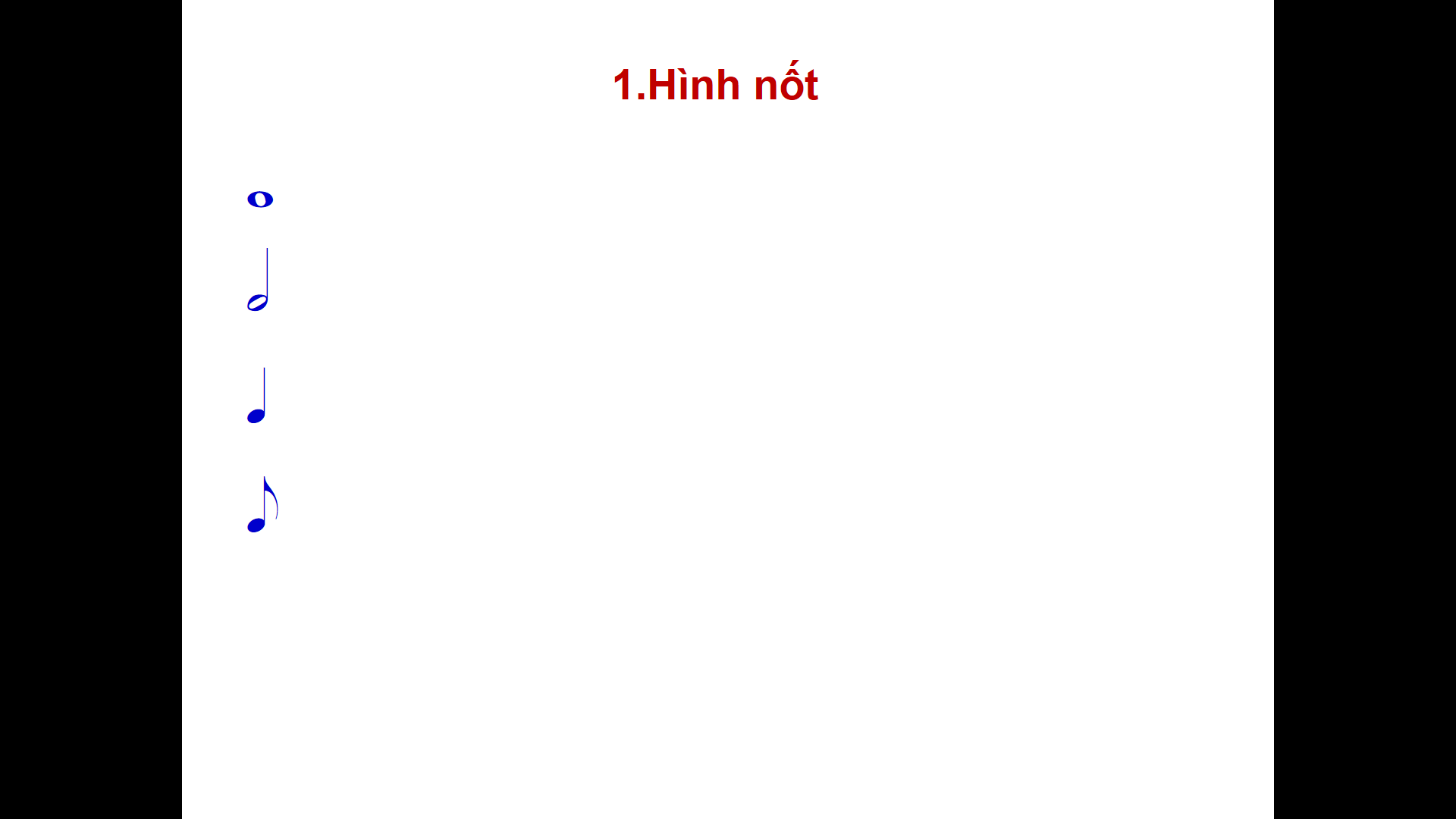 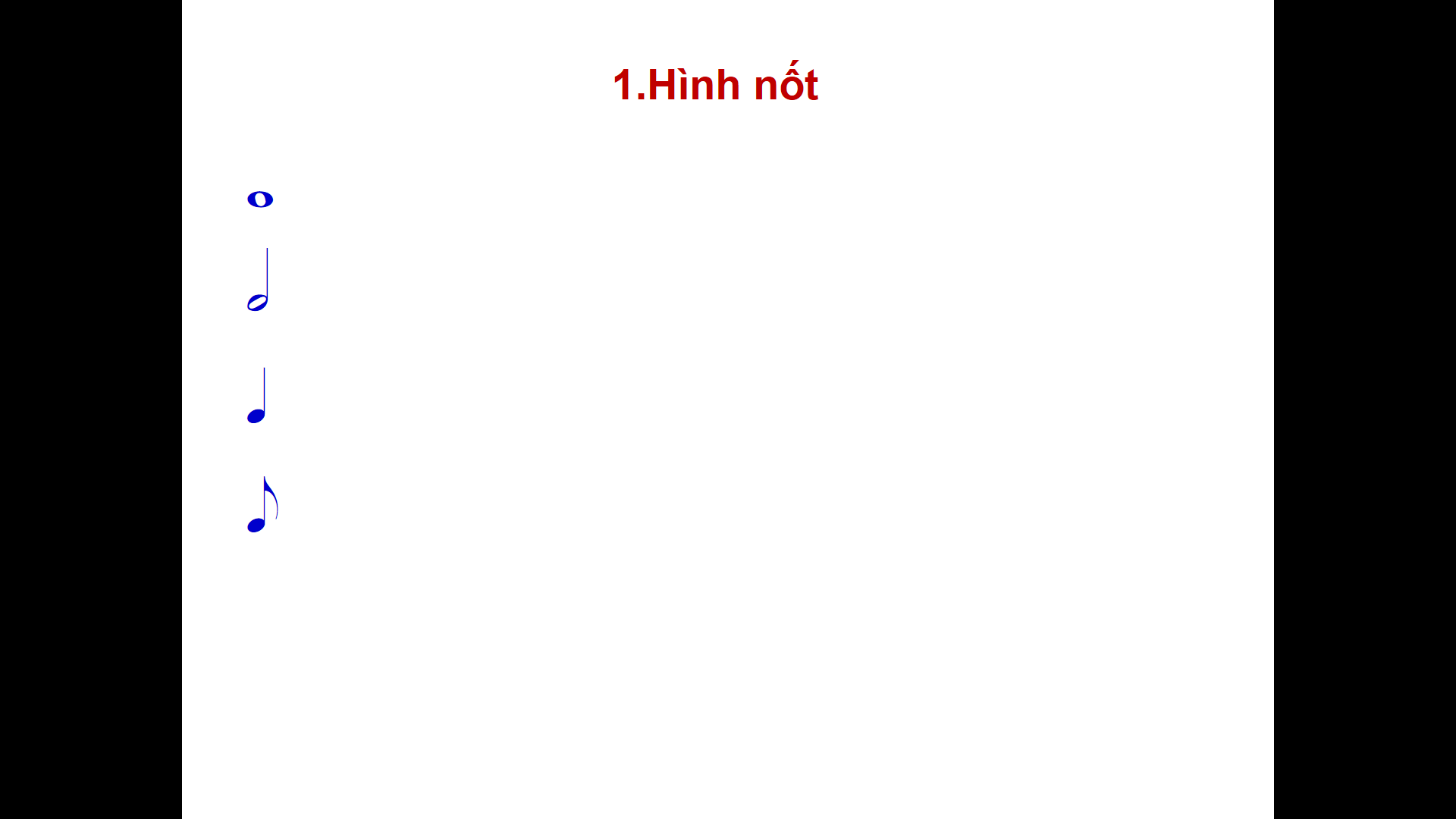 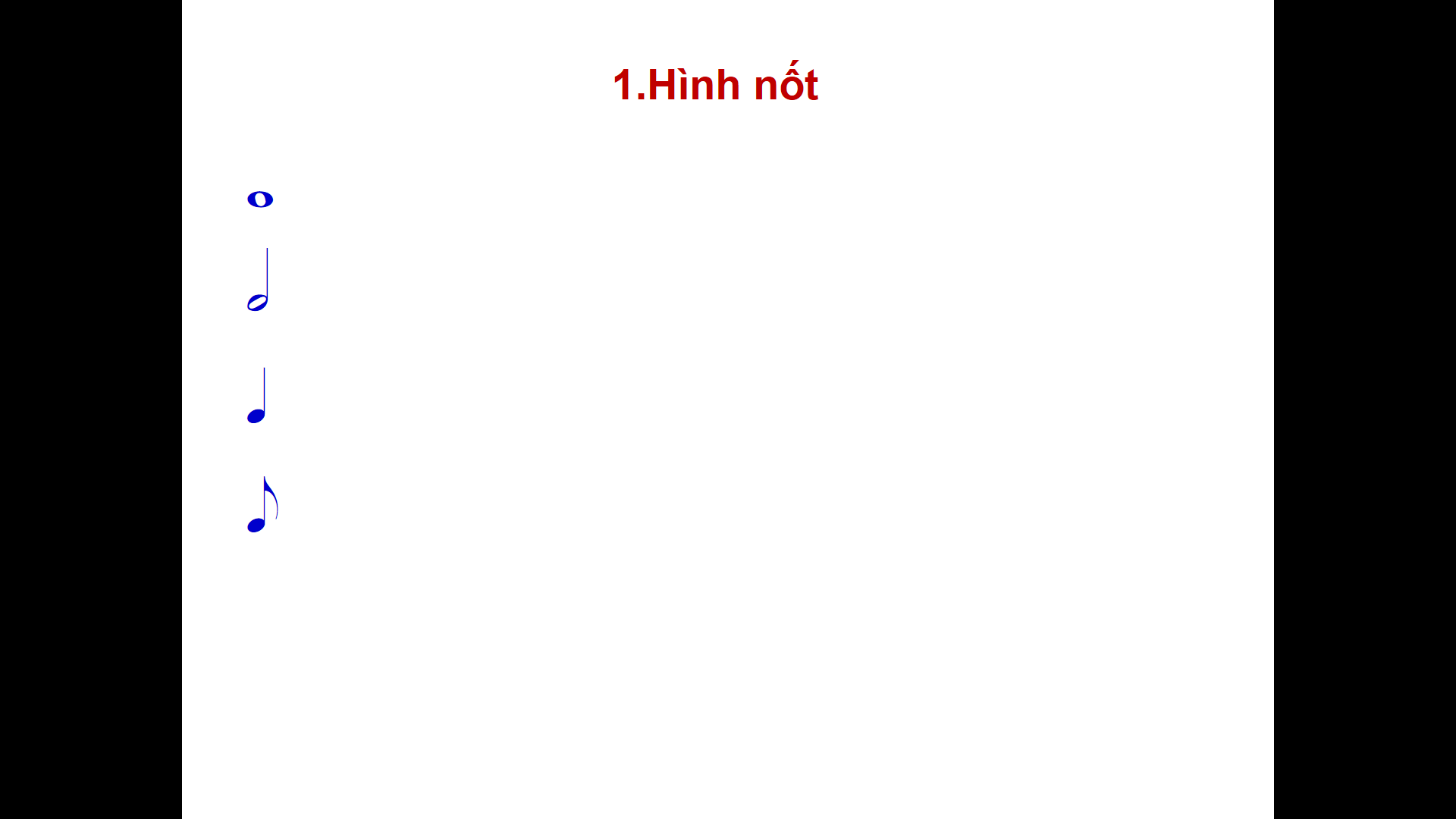 Nốt trắng:
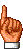 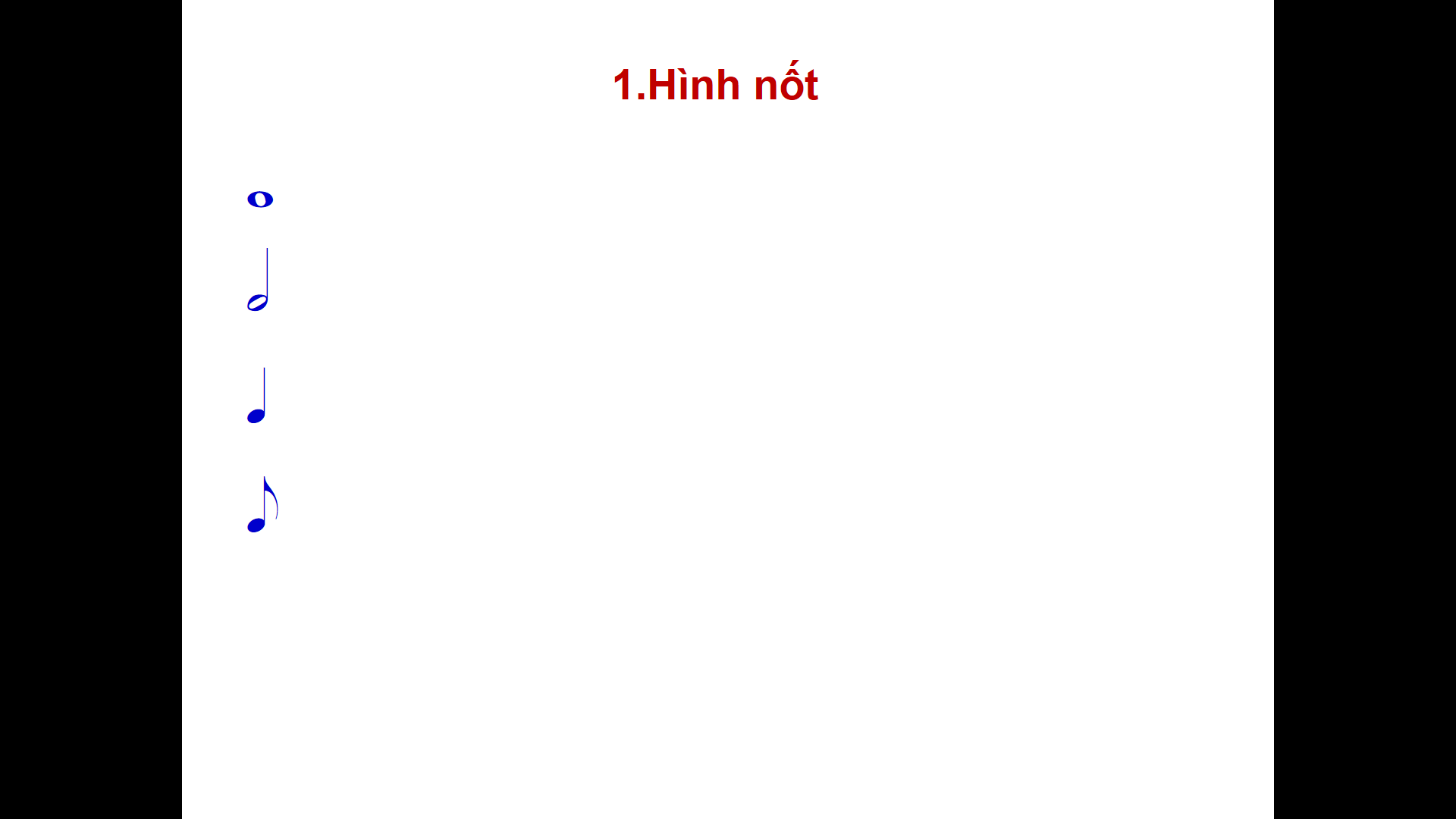 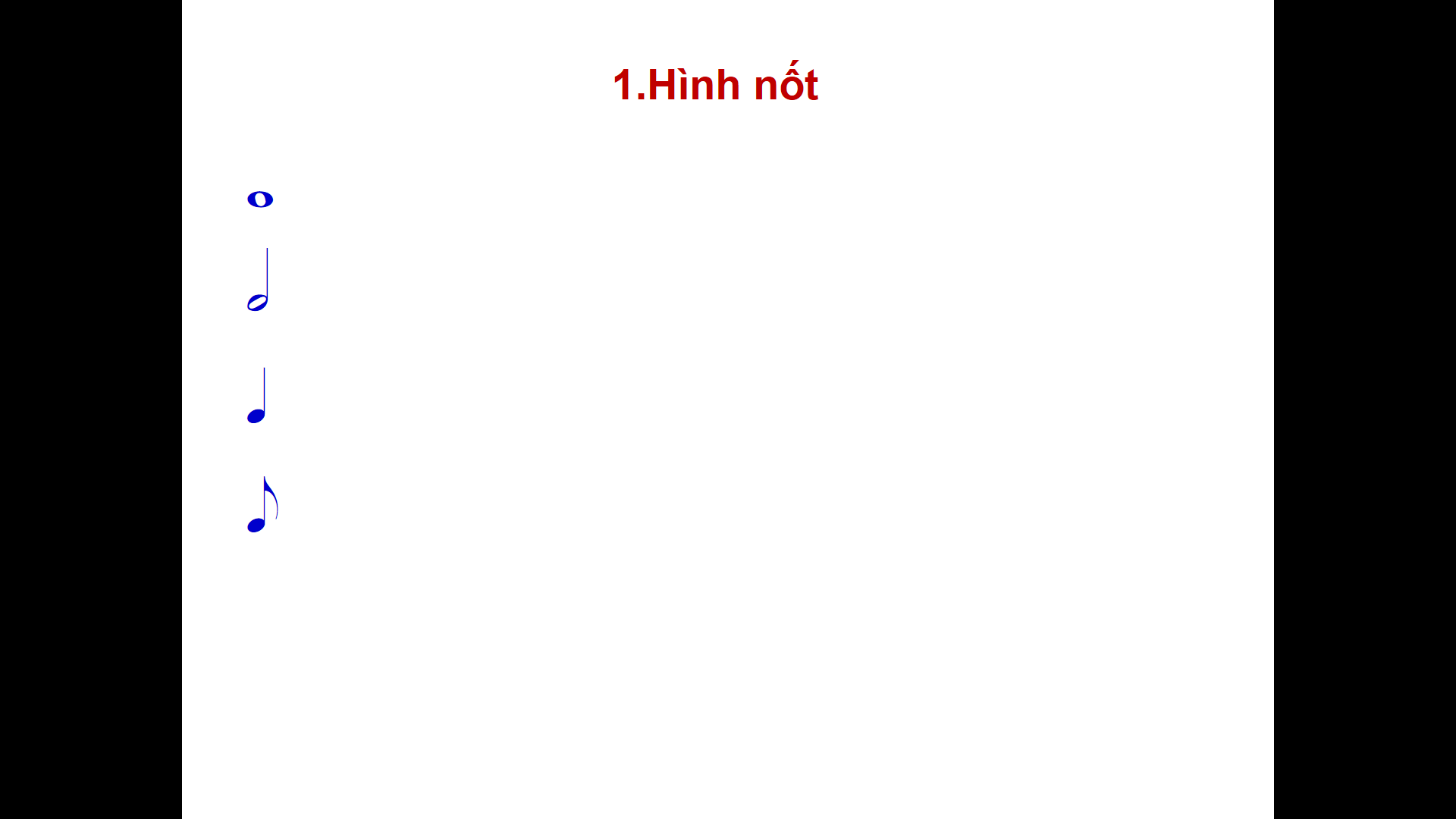 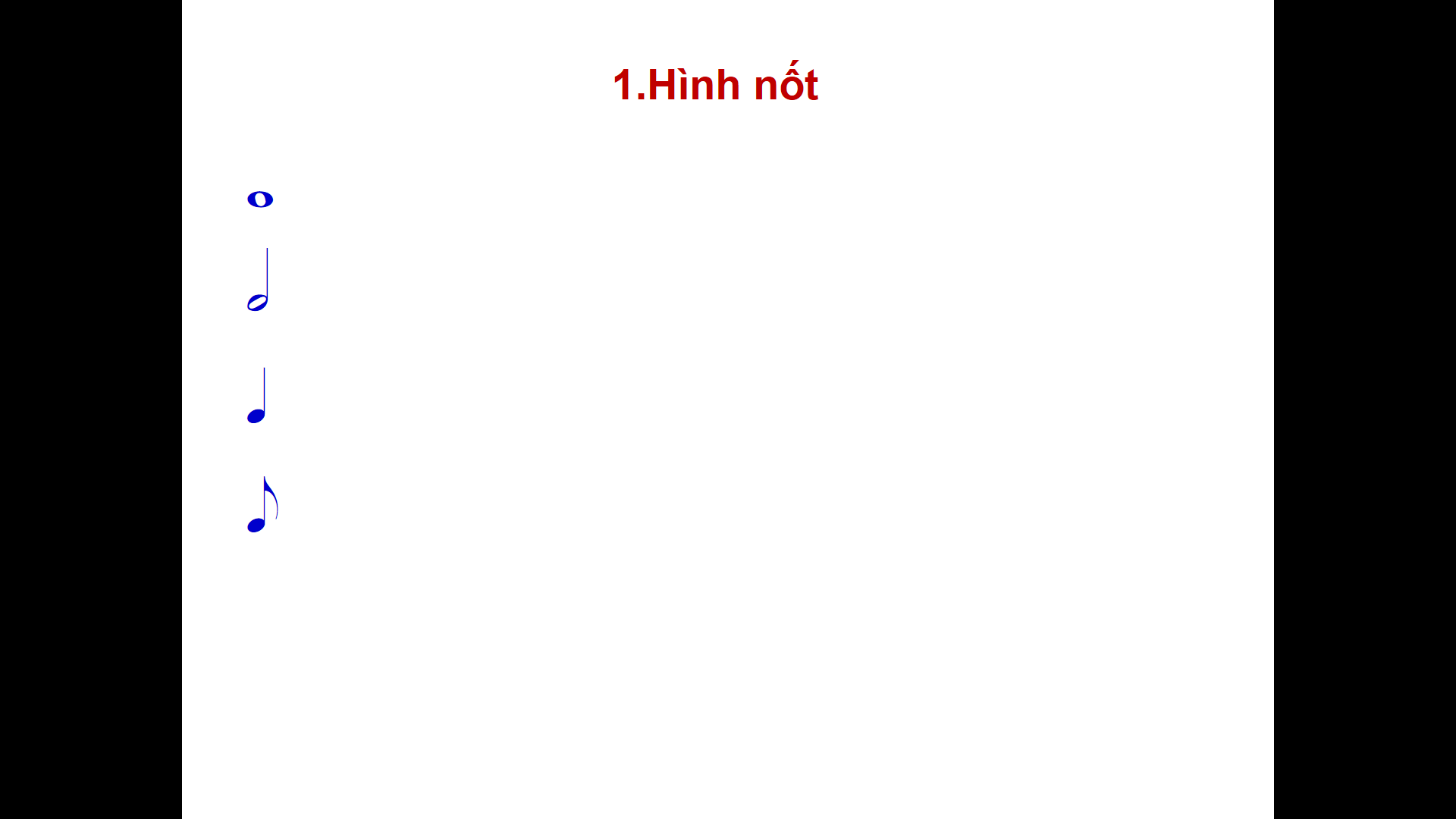 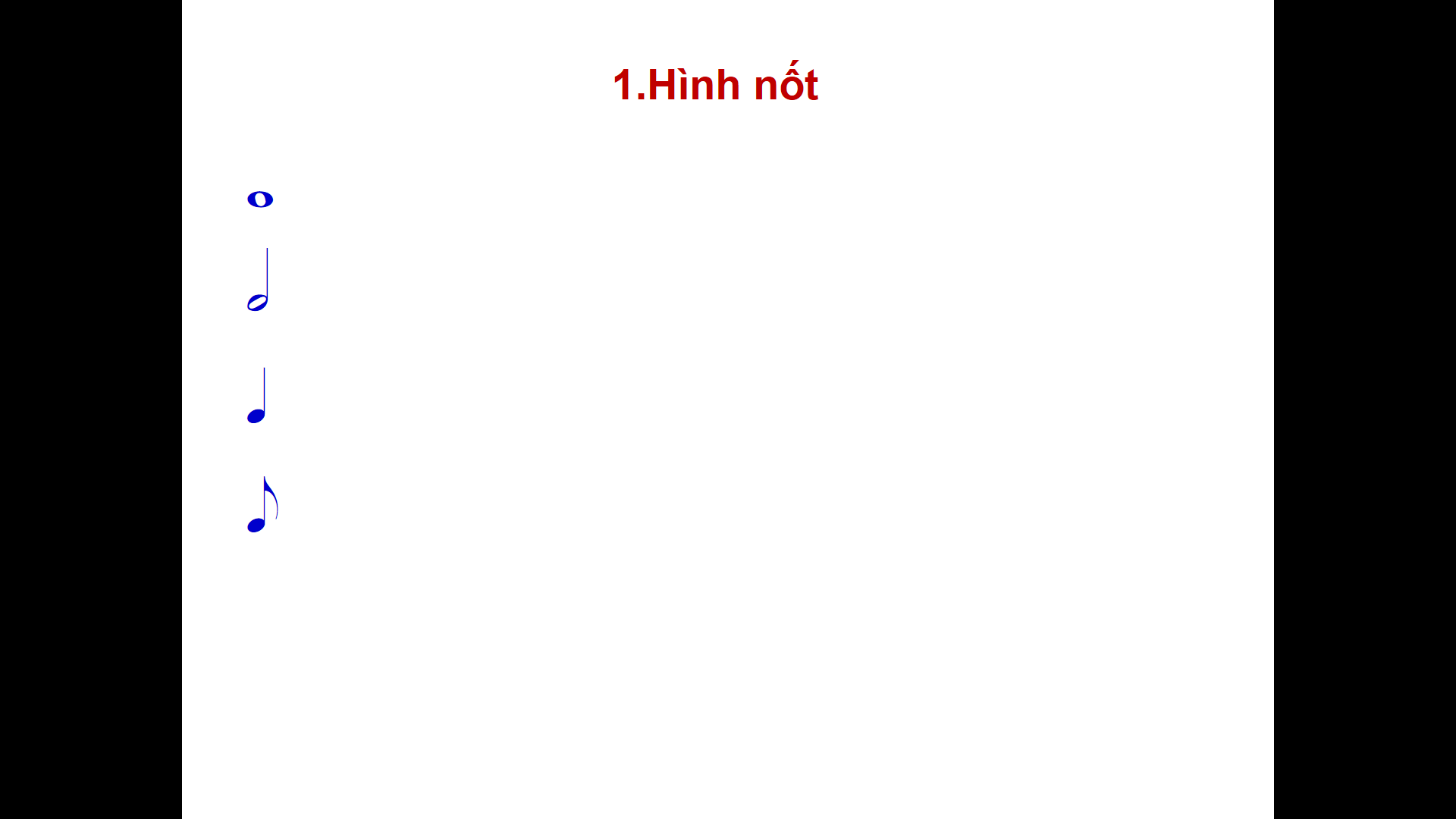 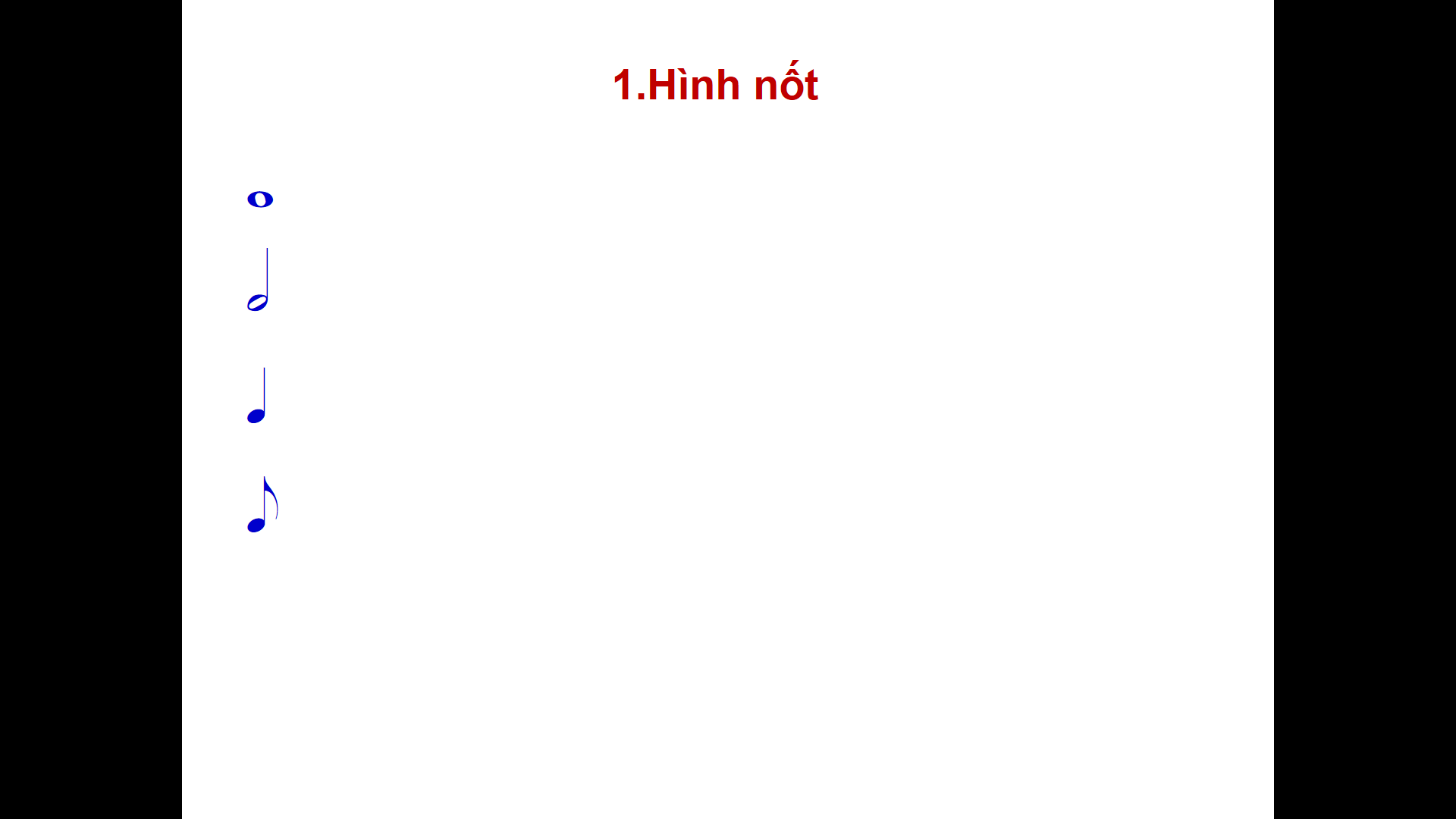 Nốt đen:
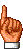 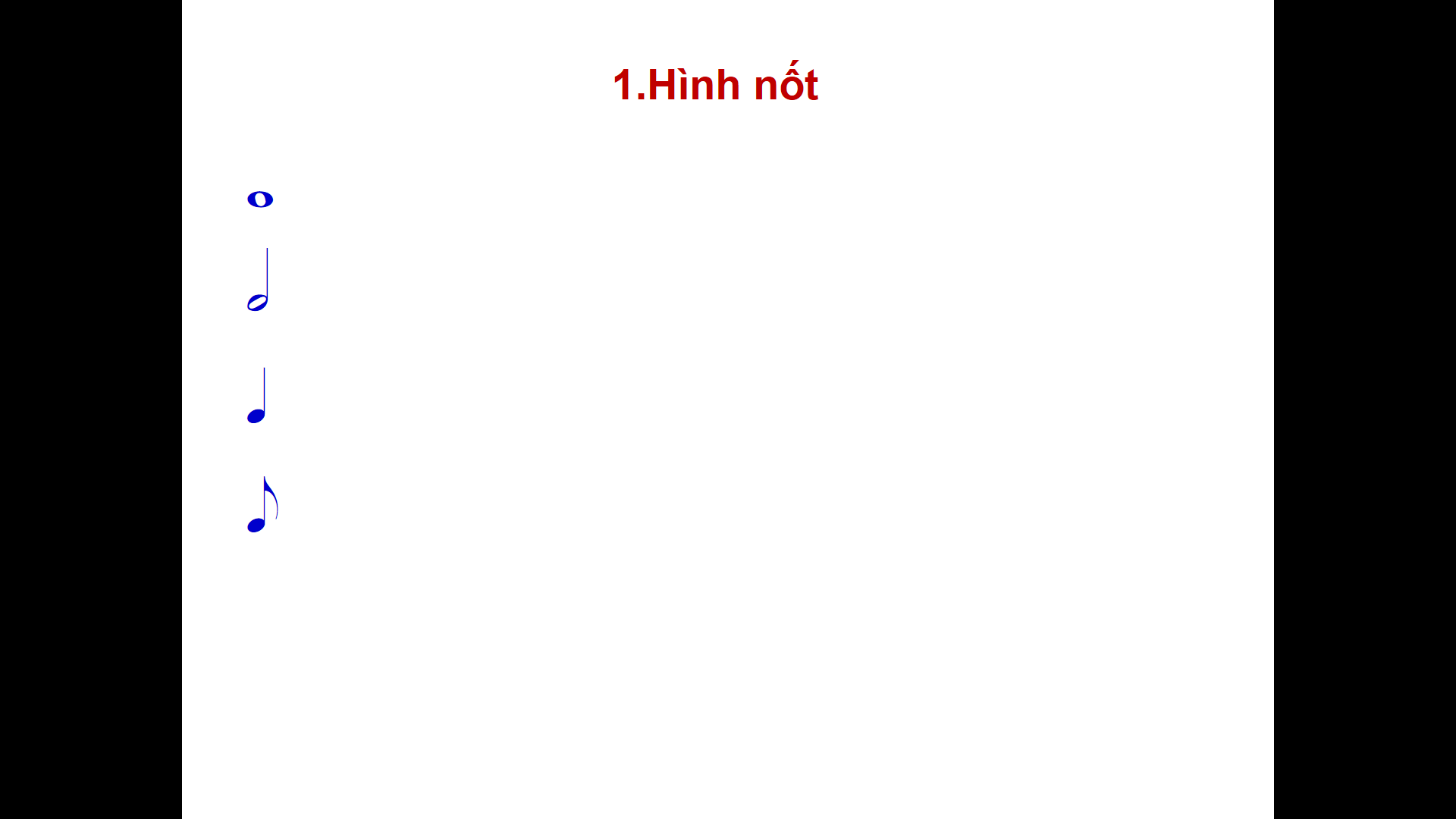 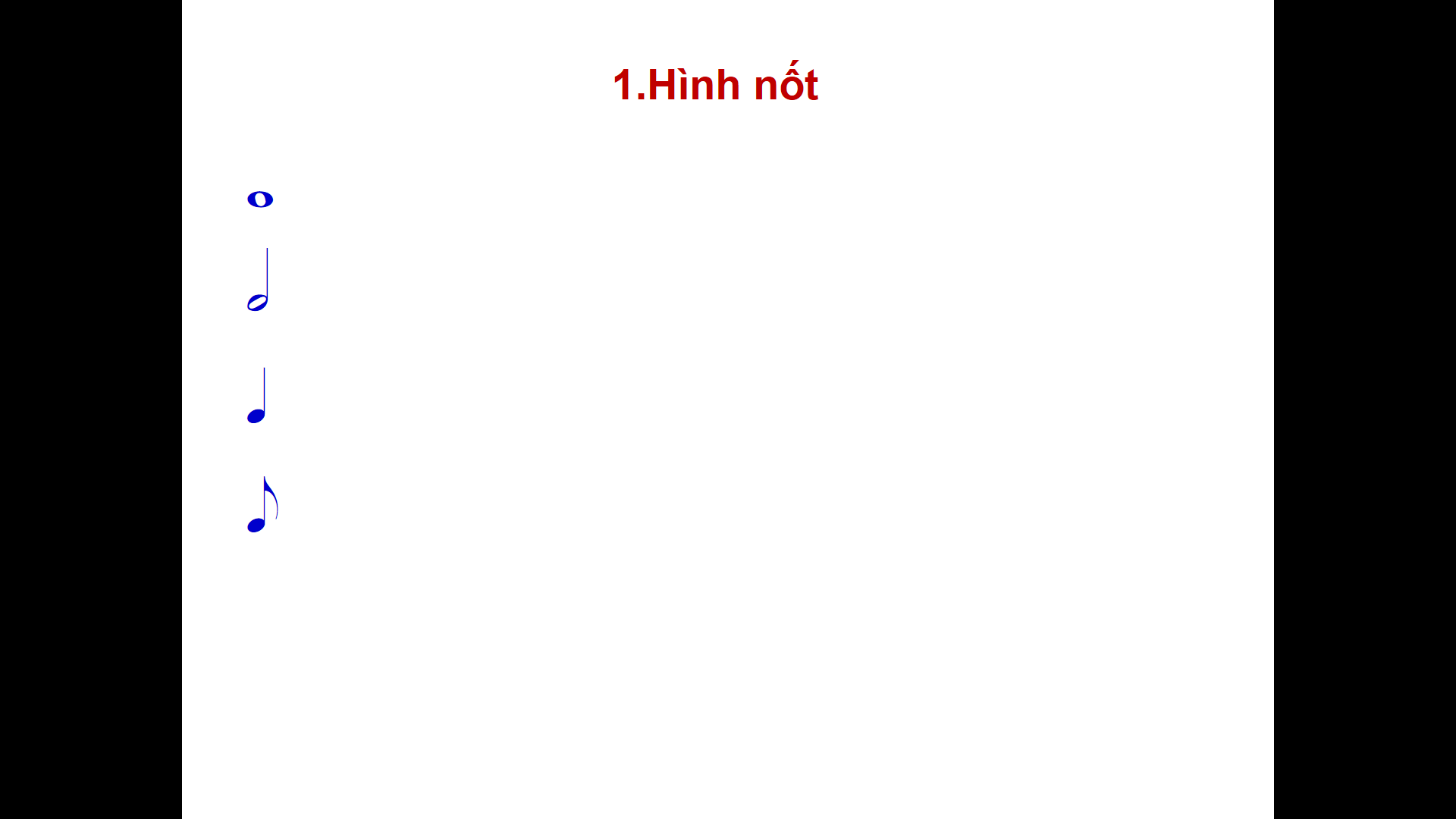 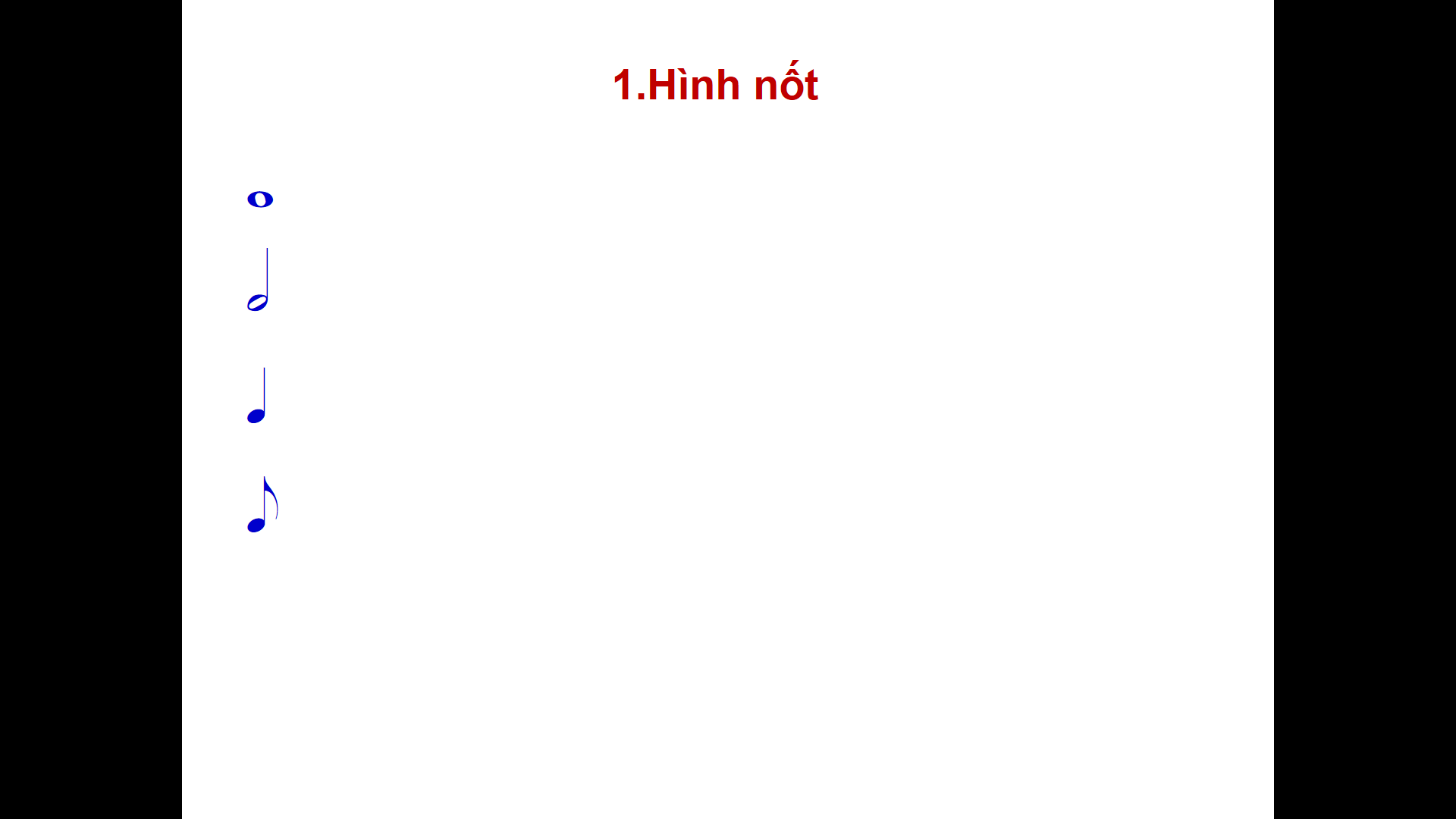 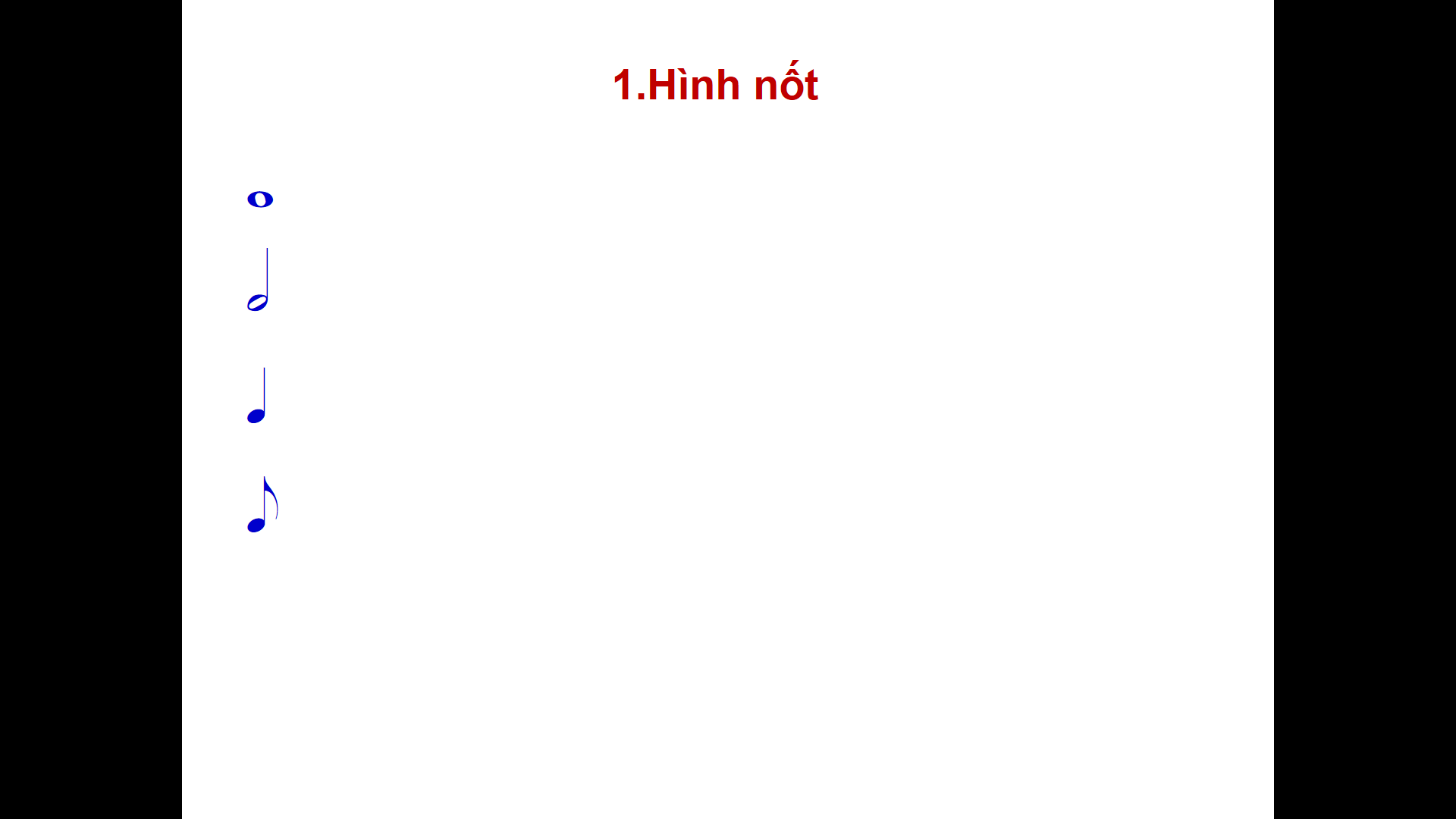 Nốt móc đơn:
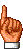 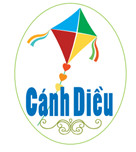 CÁC NỐT NHẠC
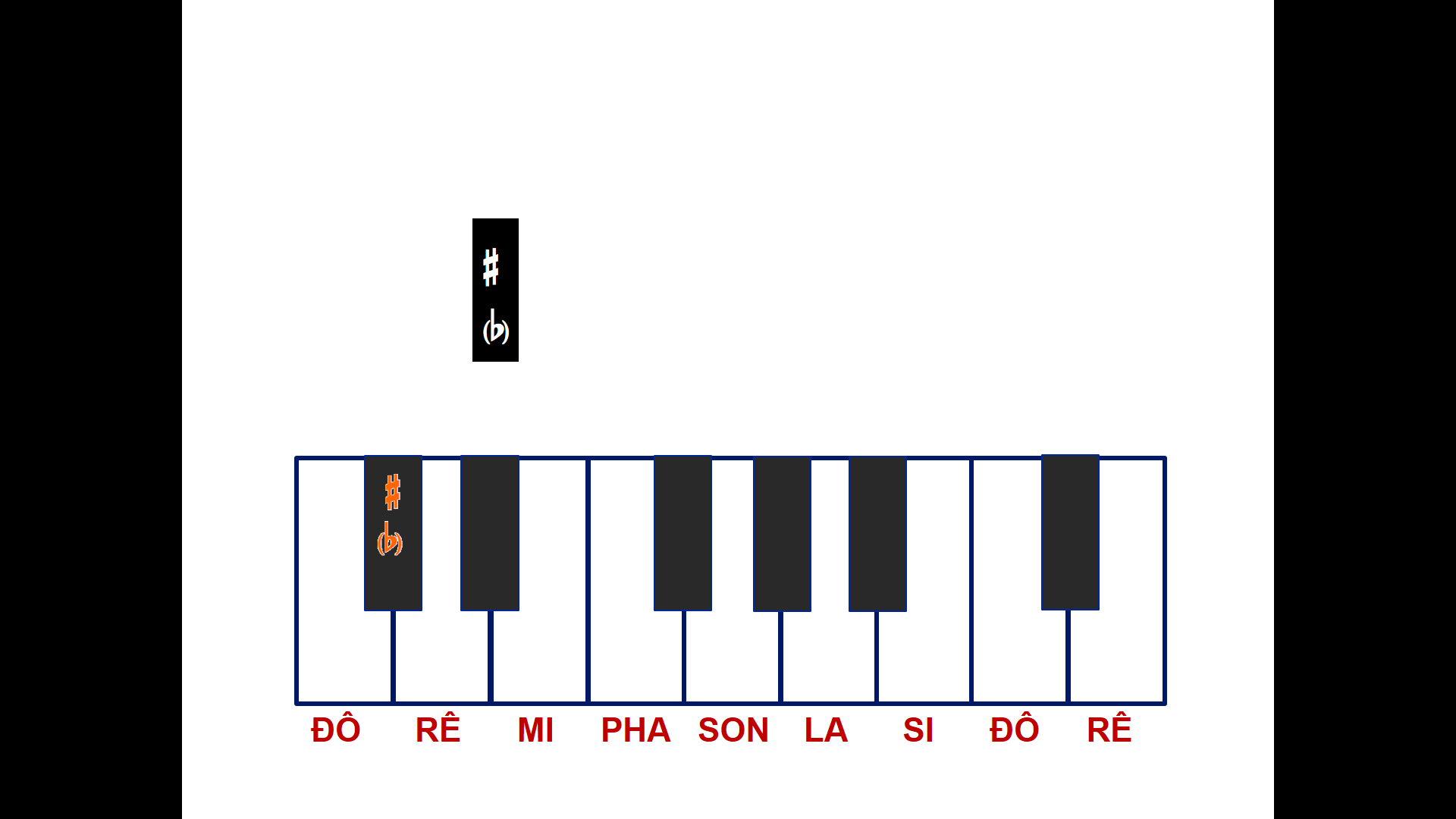 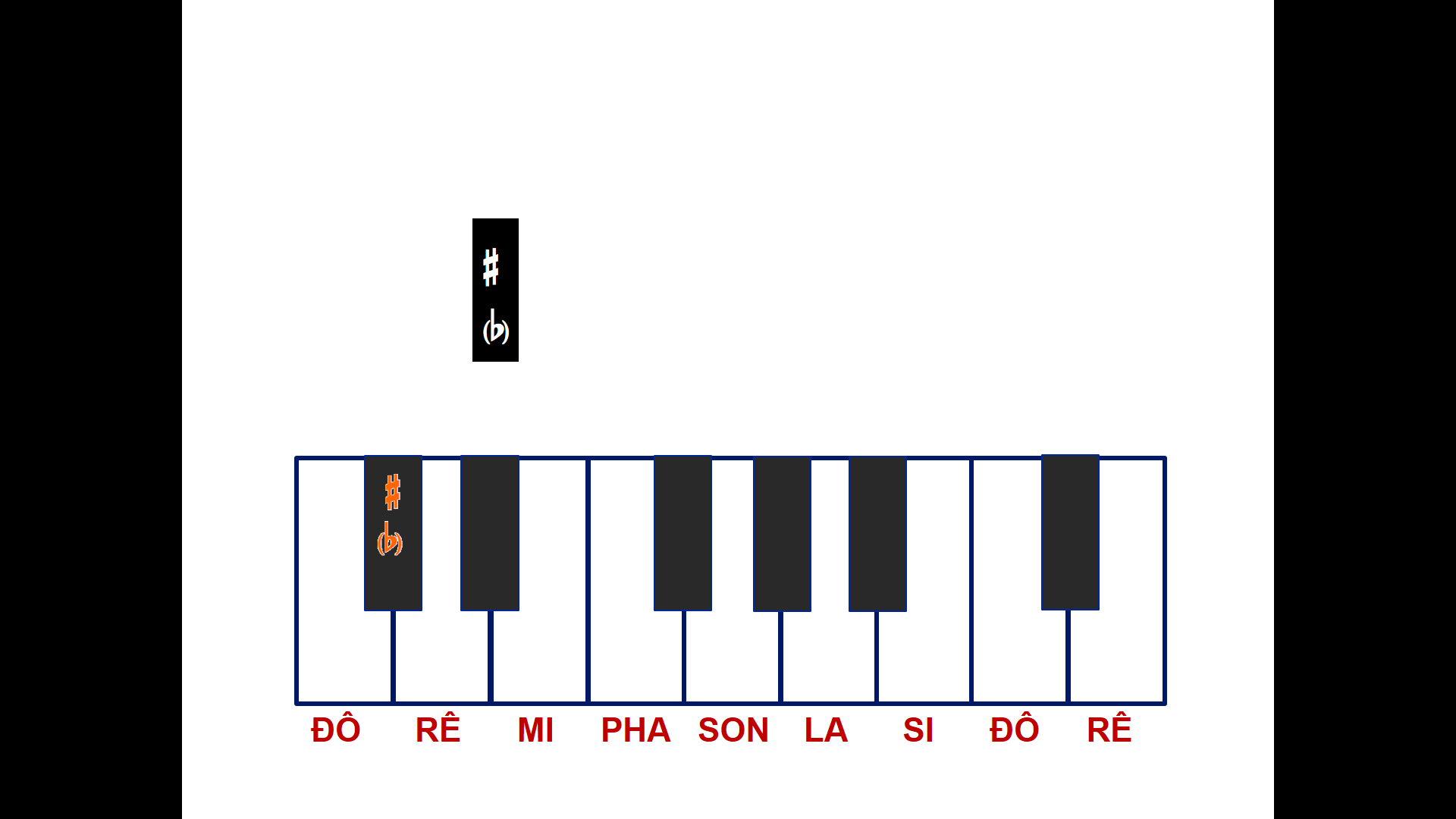 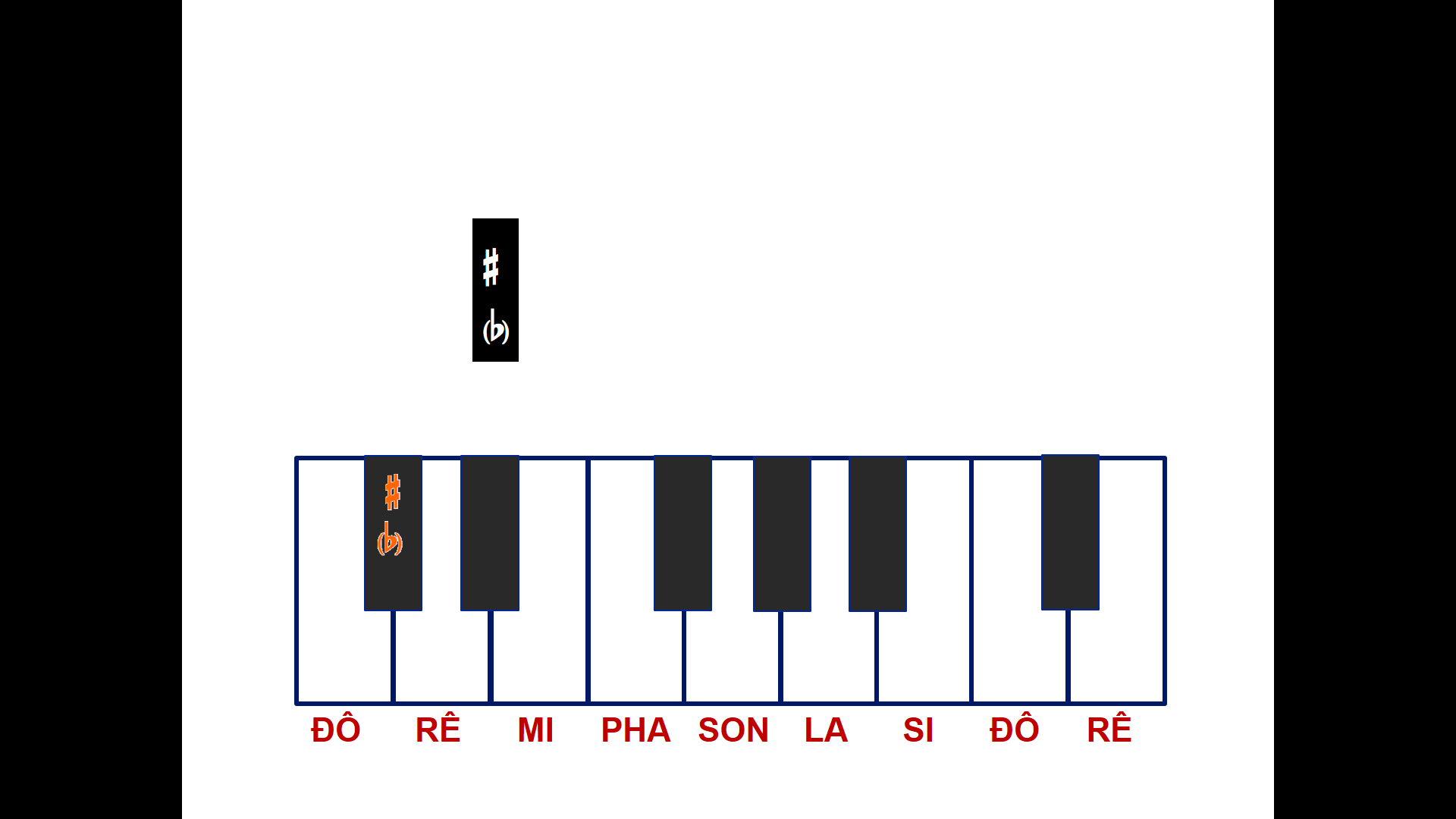 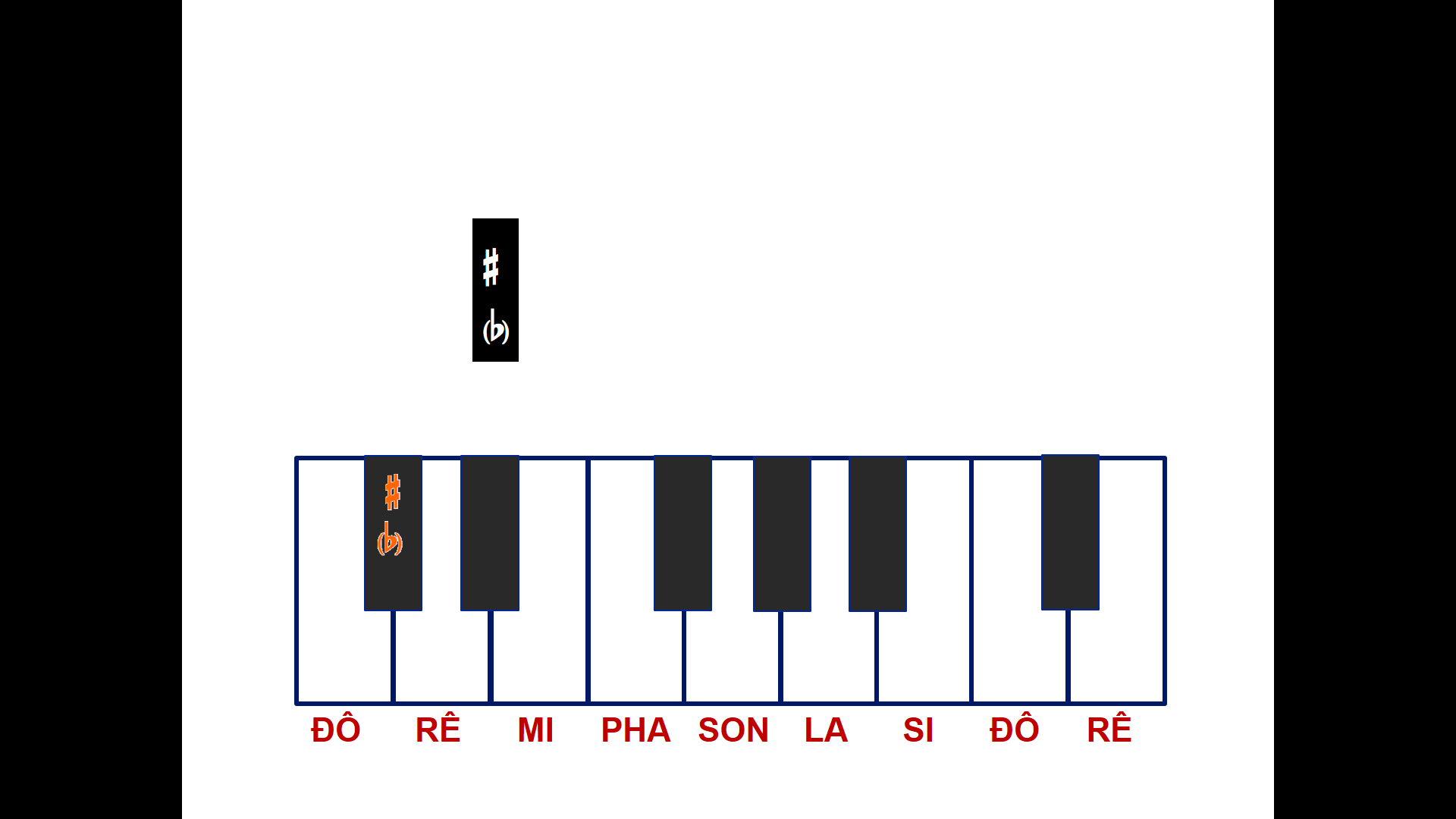 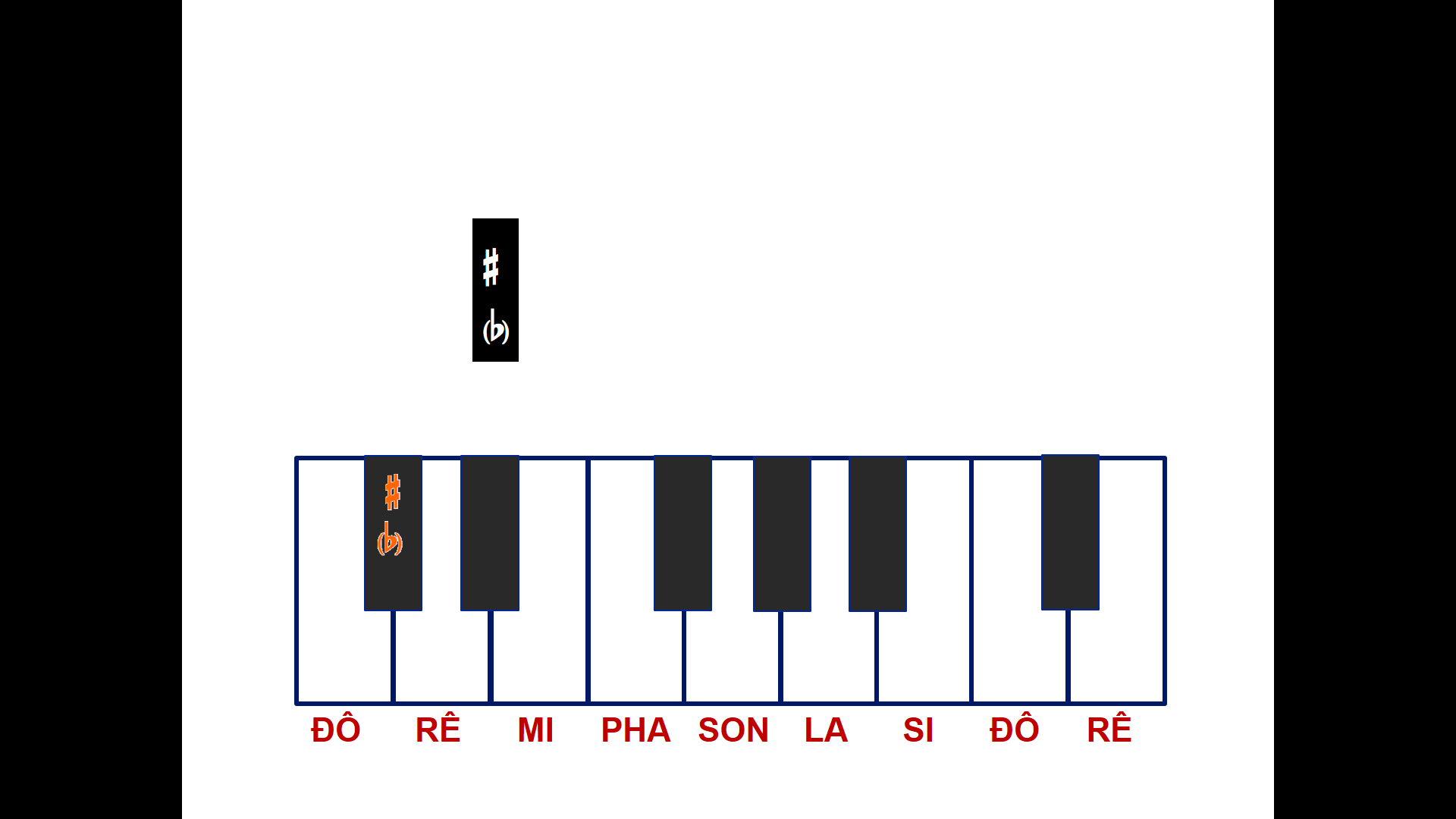 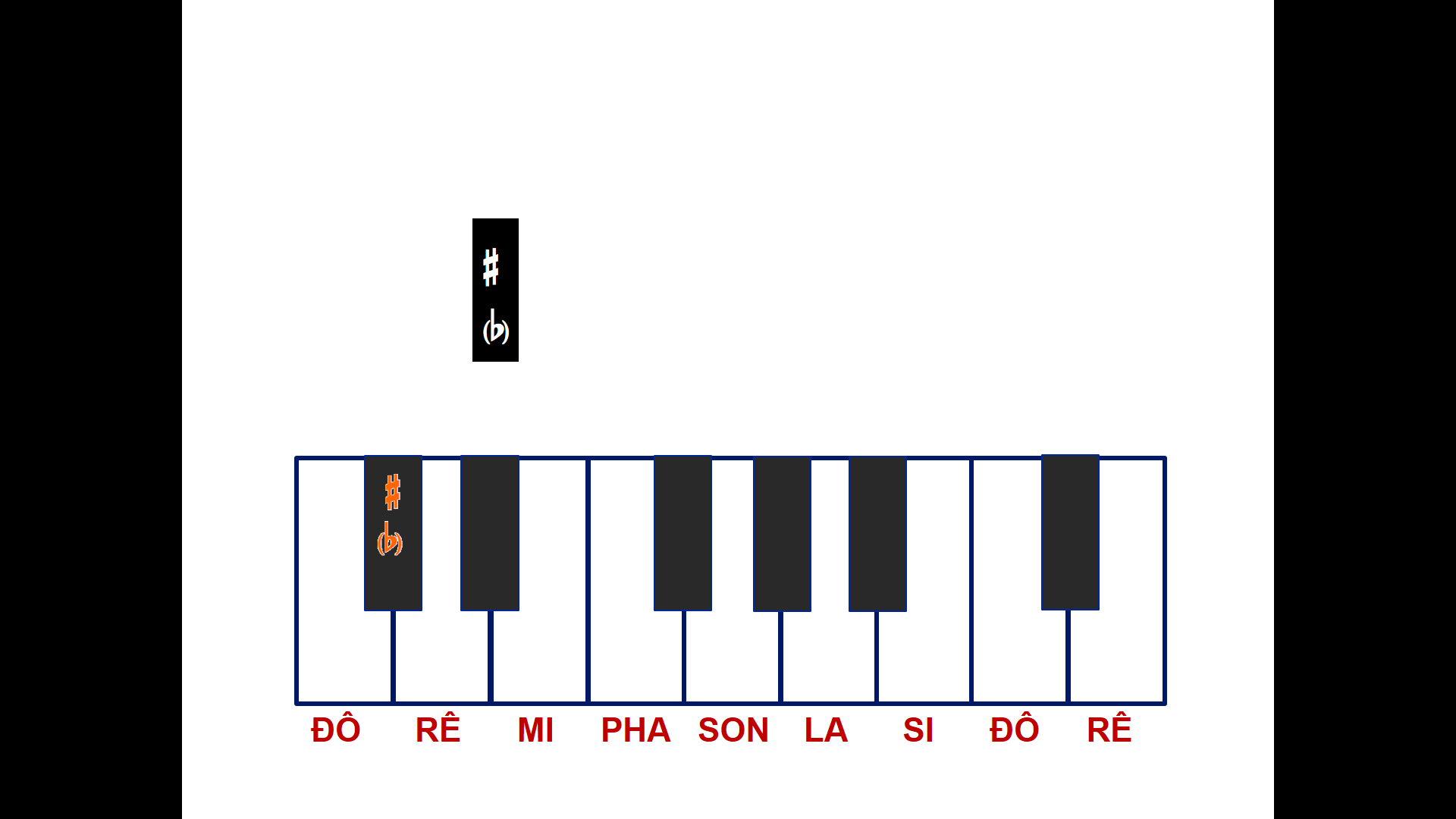 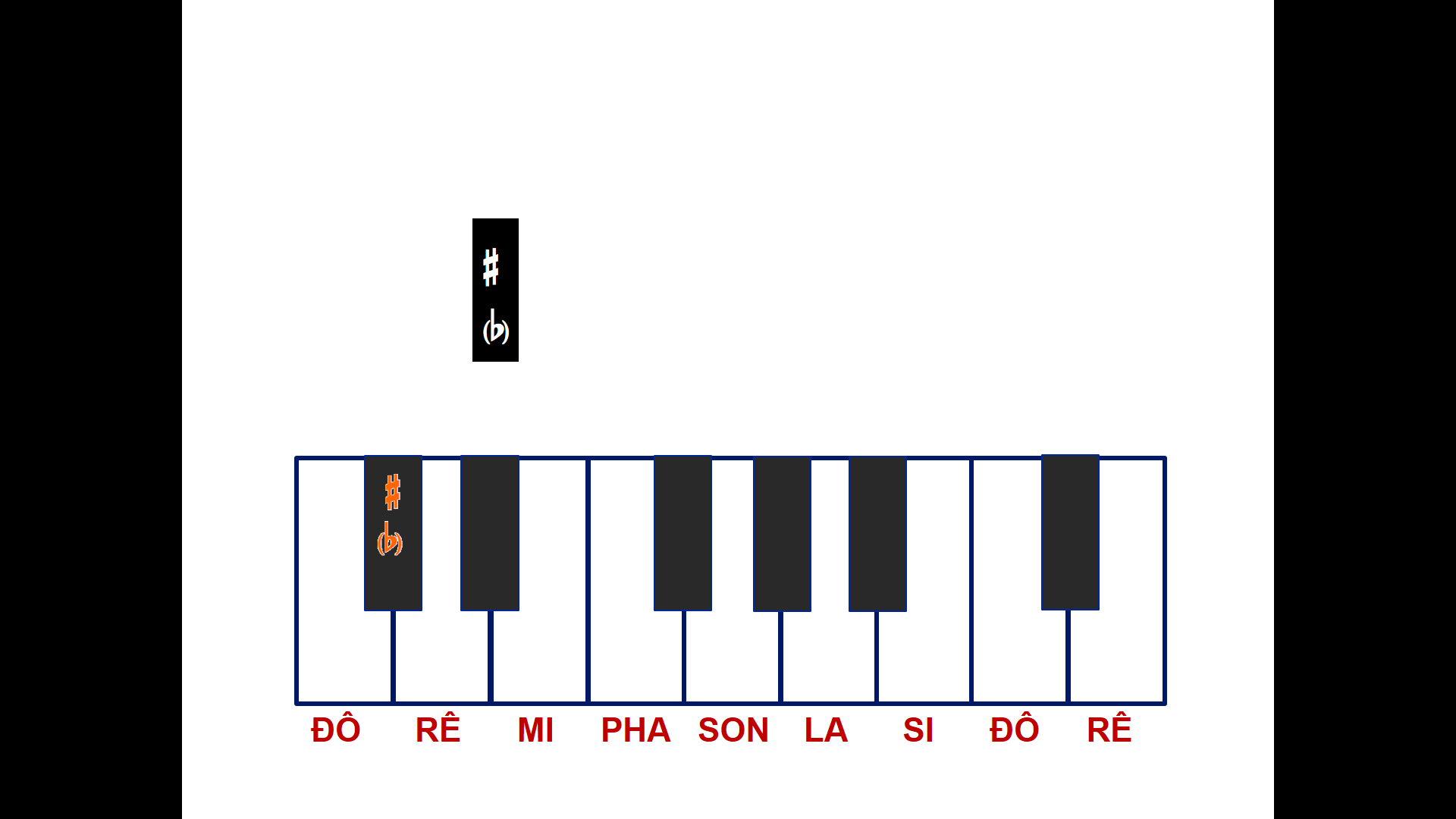 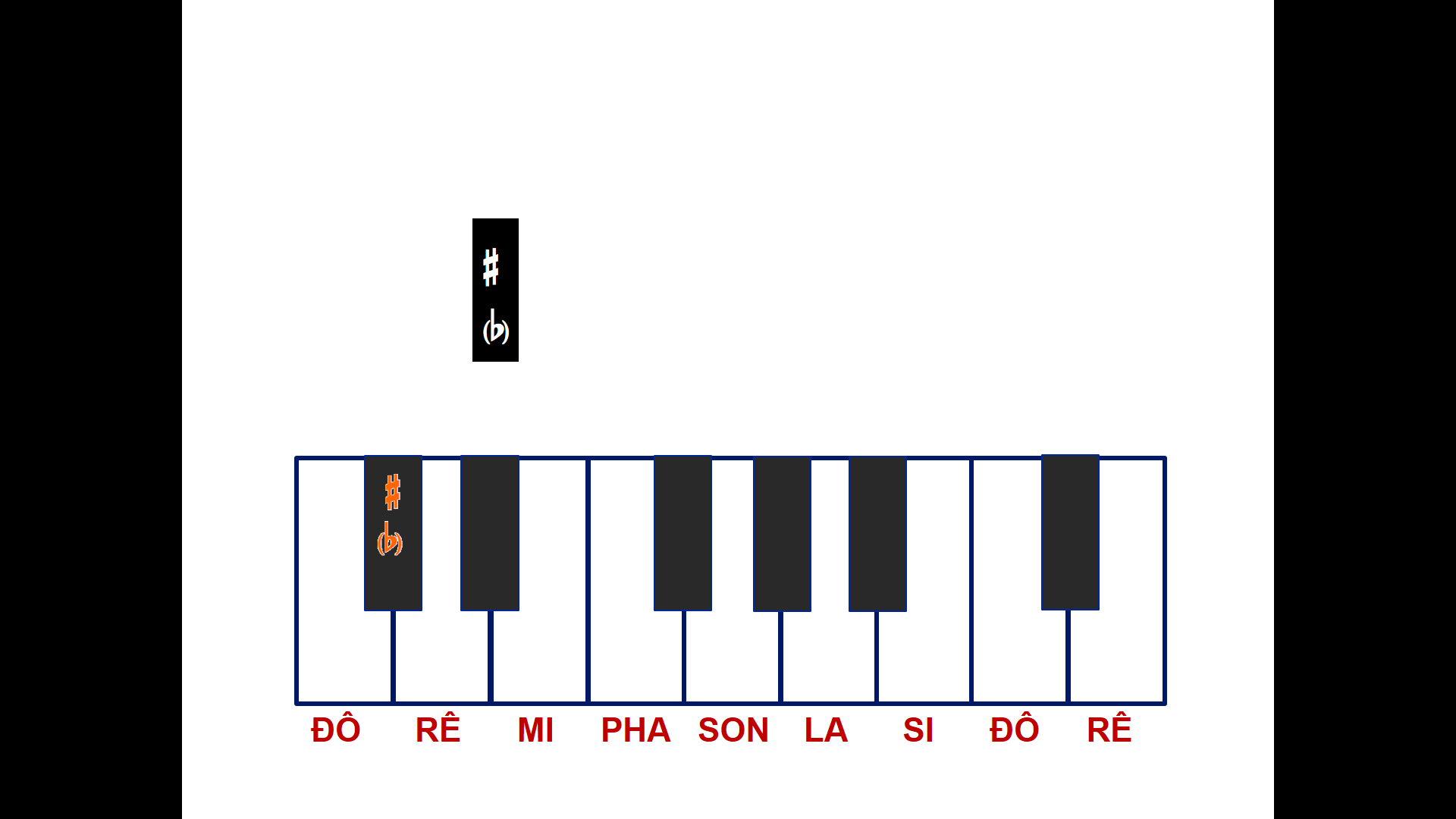 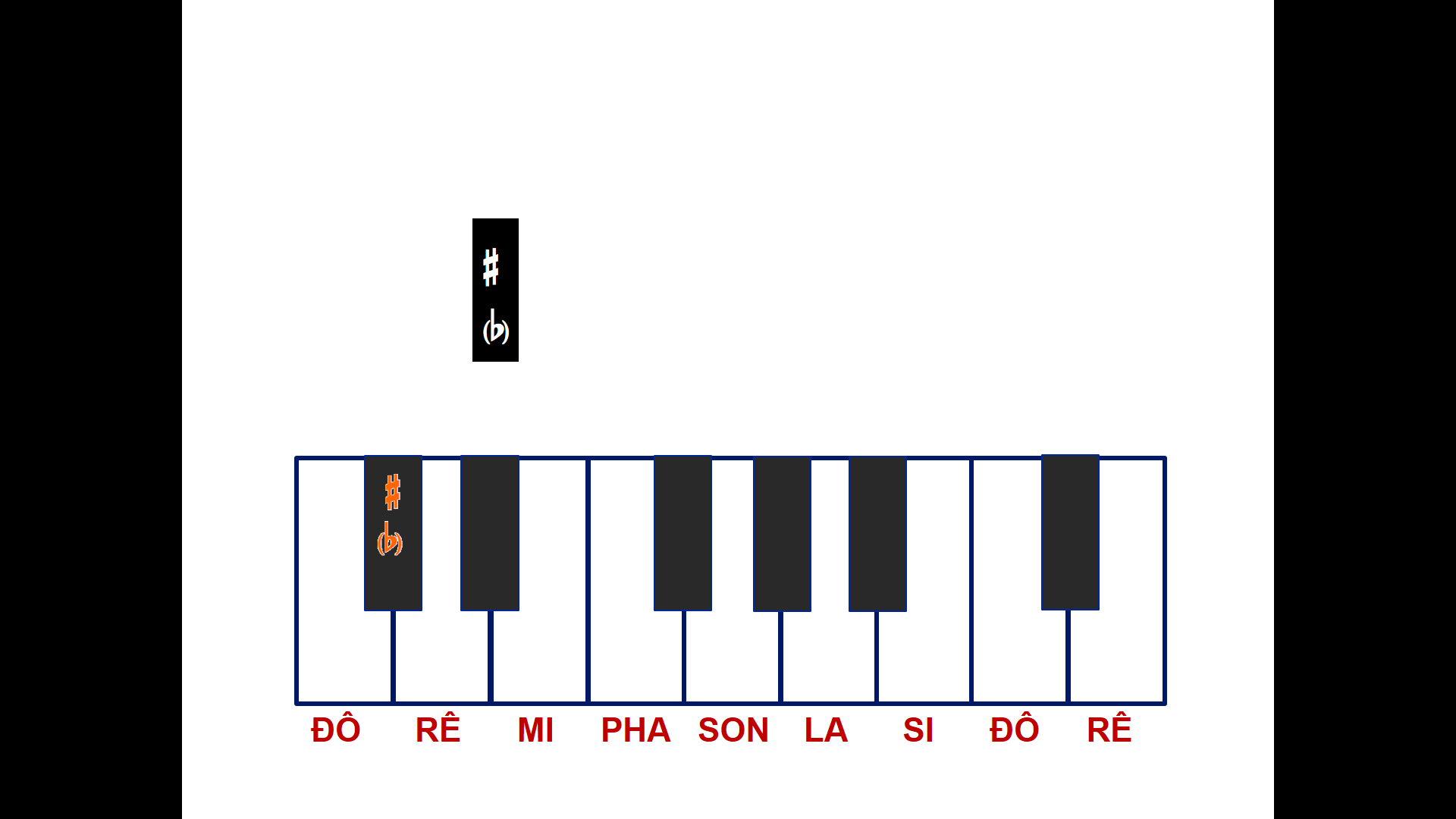 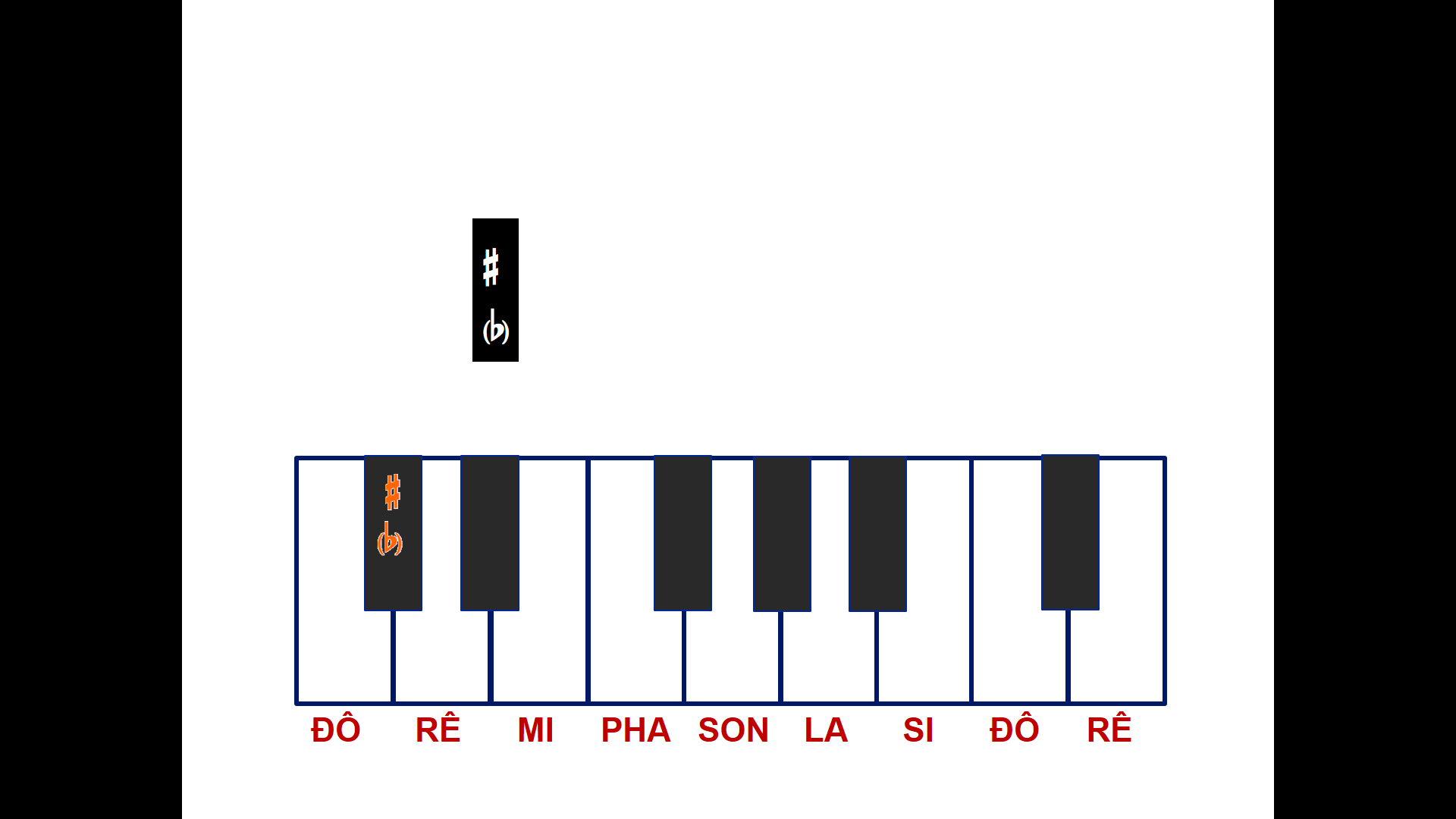 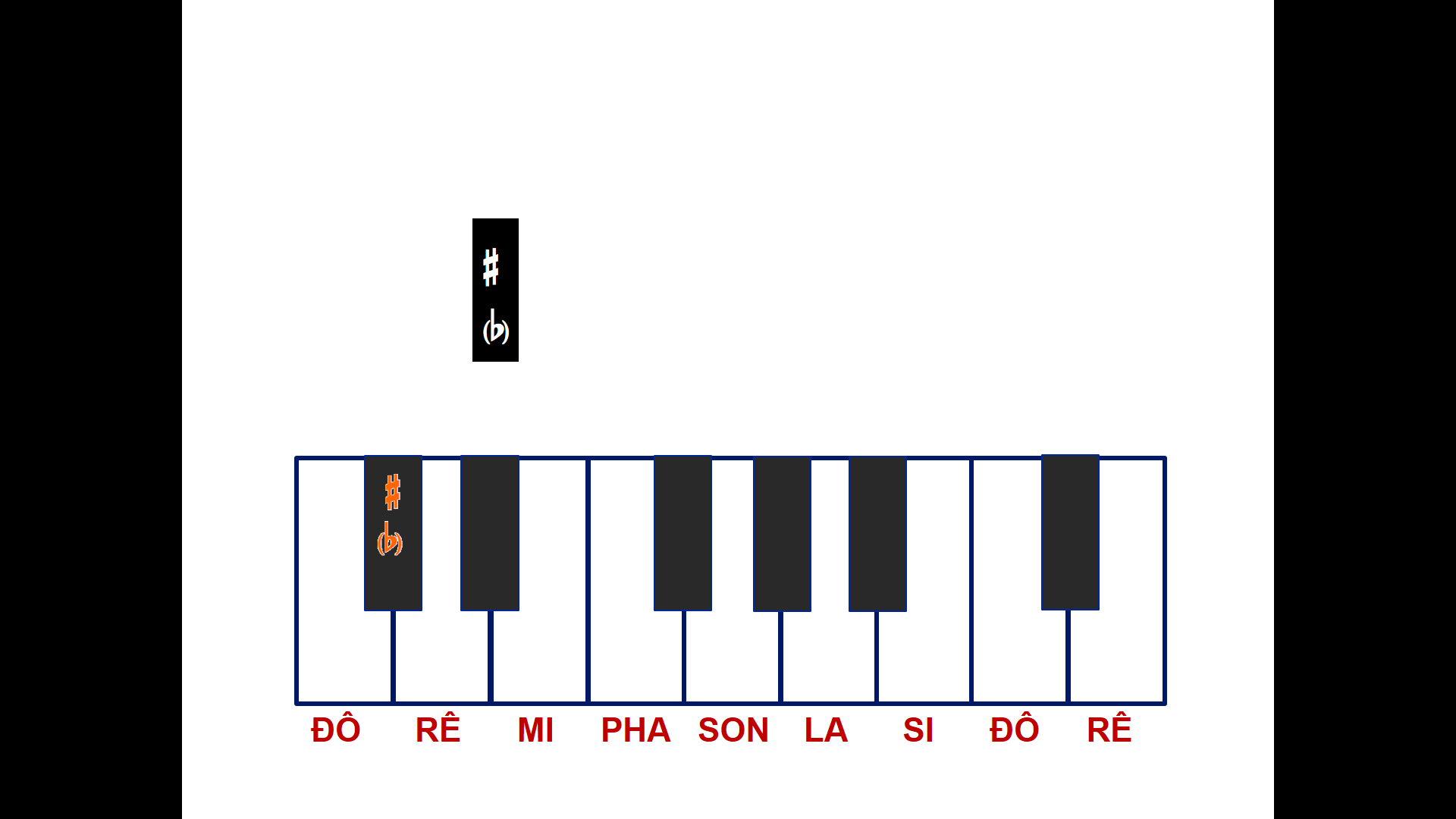 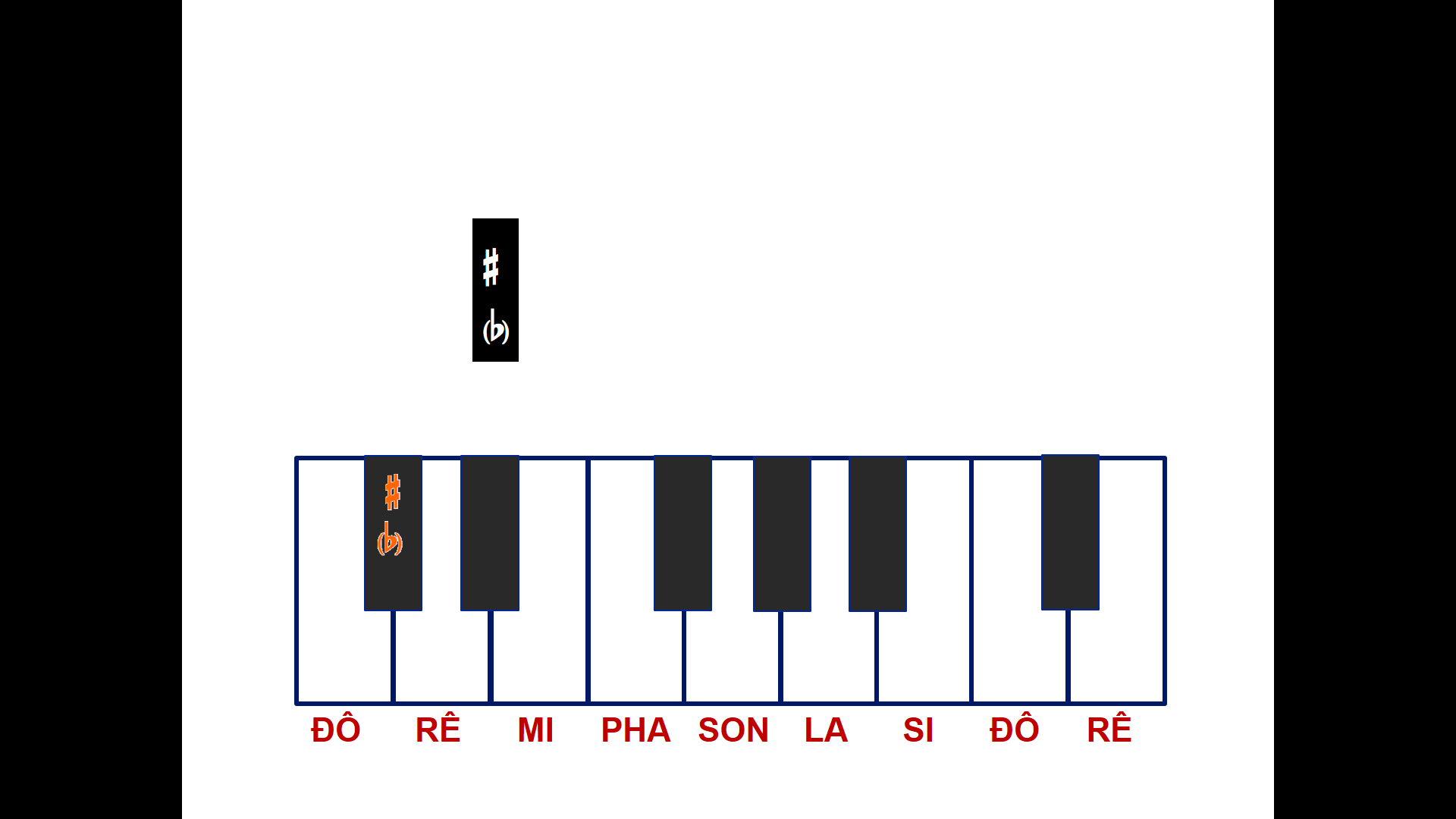 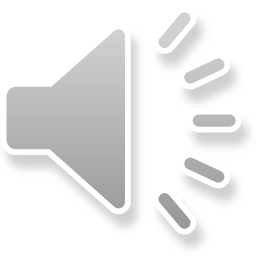 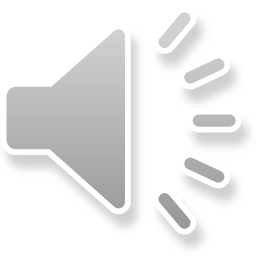 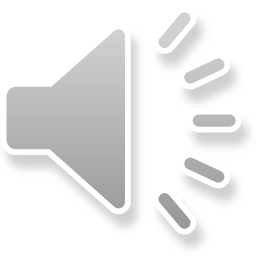 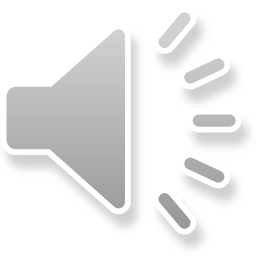 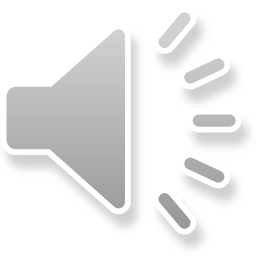 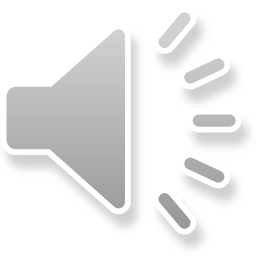 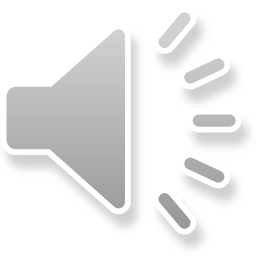 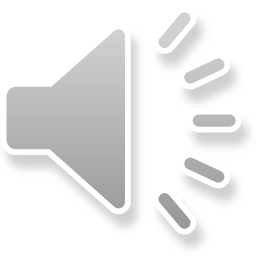 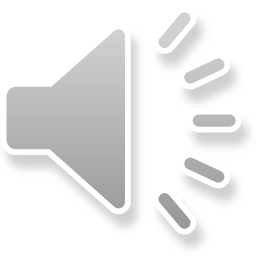 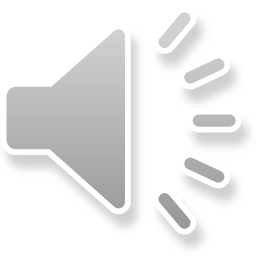 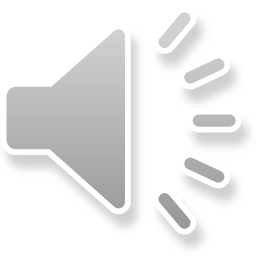 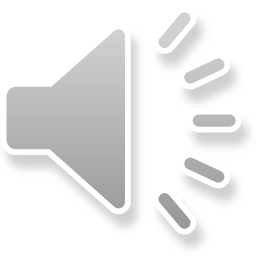 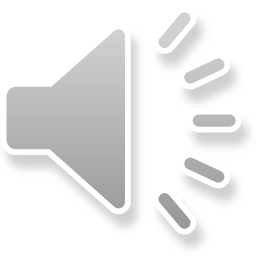 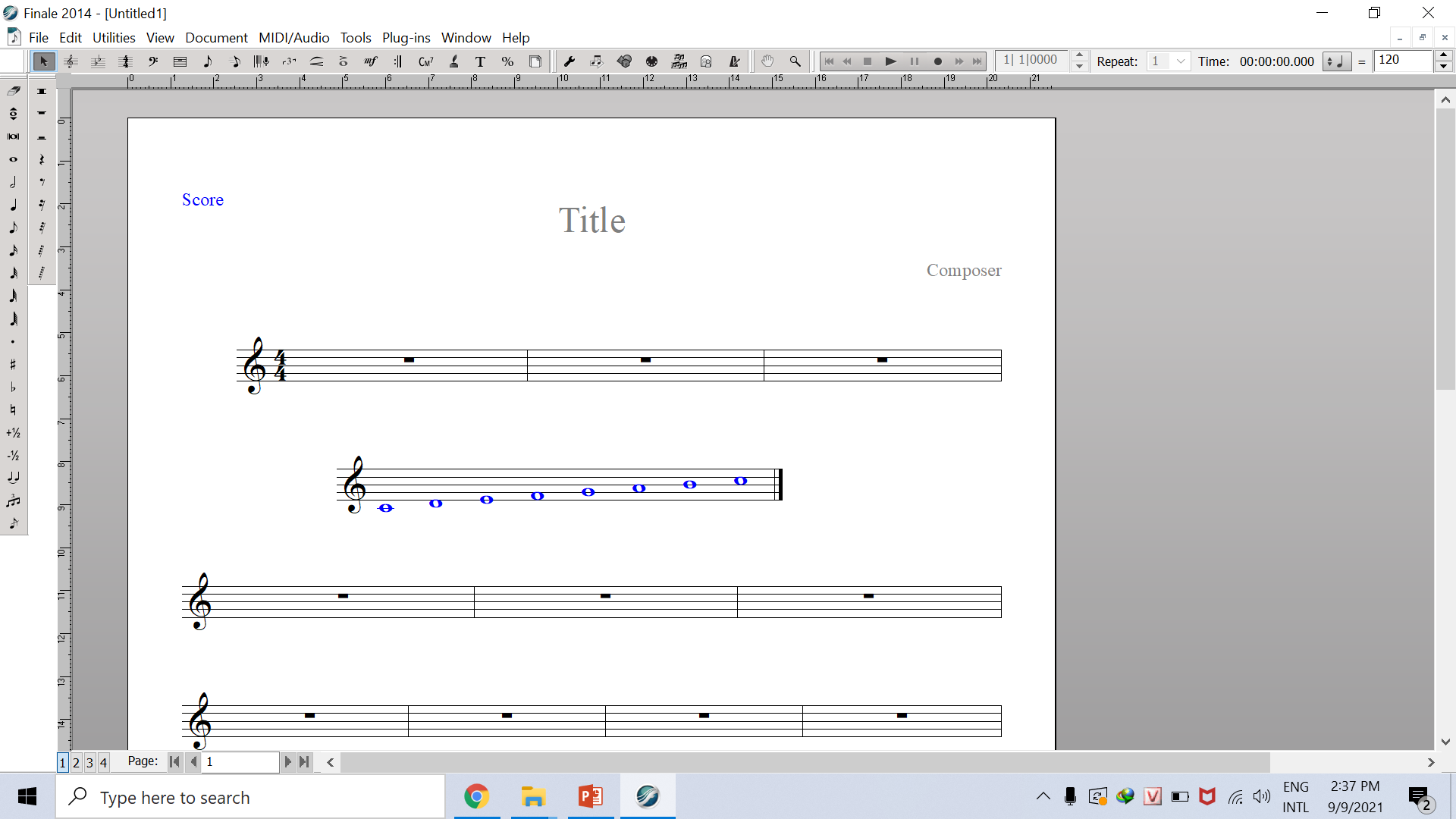 ĐÔ      RÊ       MI      PHA    SON     LA        SI       ĐÔ
Đọc gam Đô trưởng theo mẫu âm
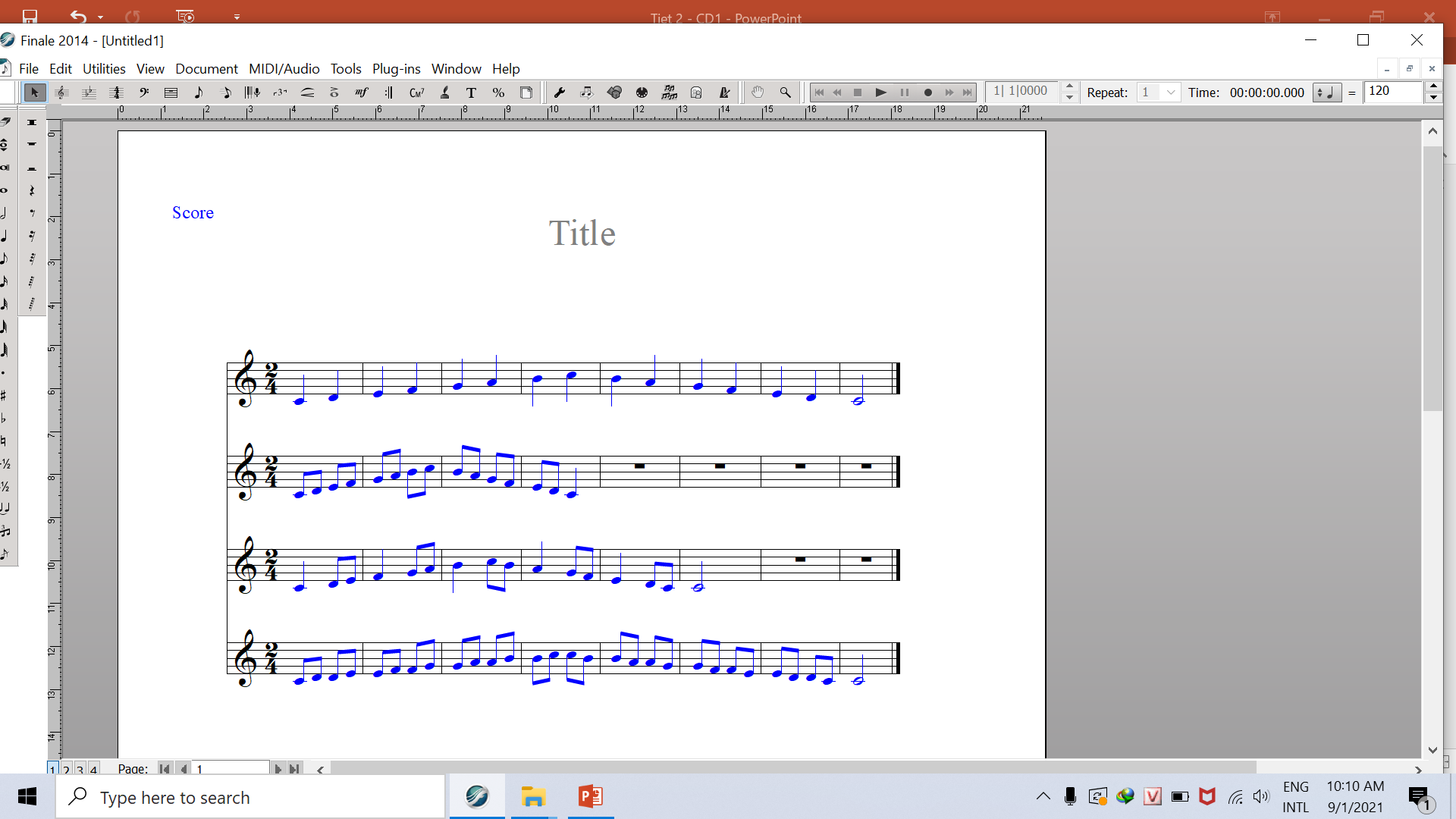 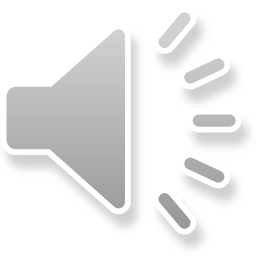 1
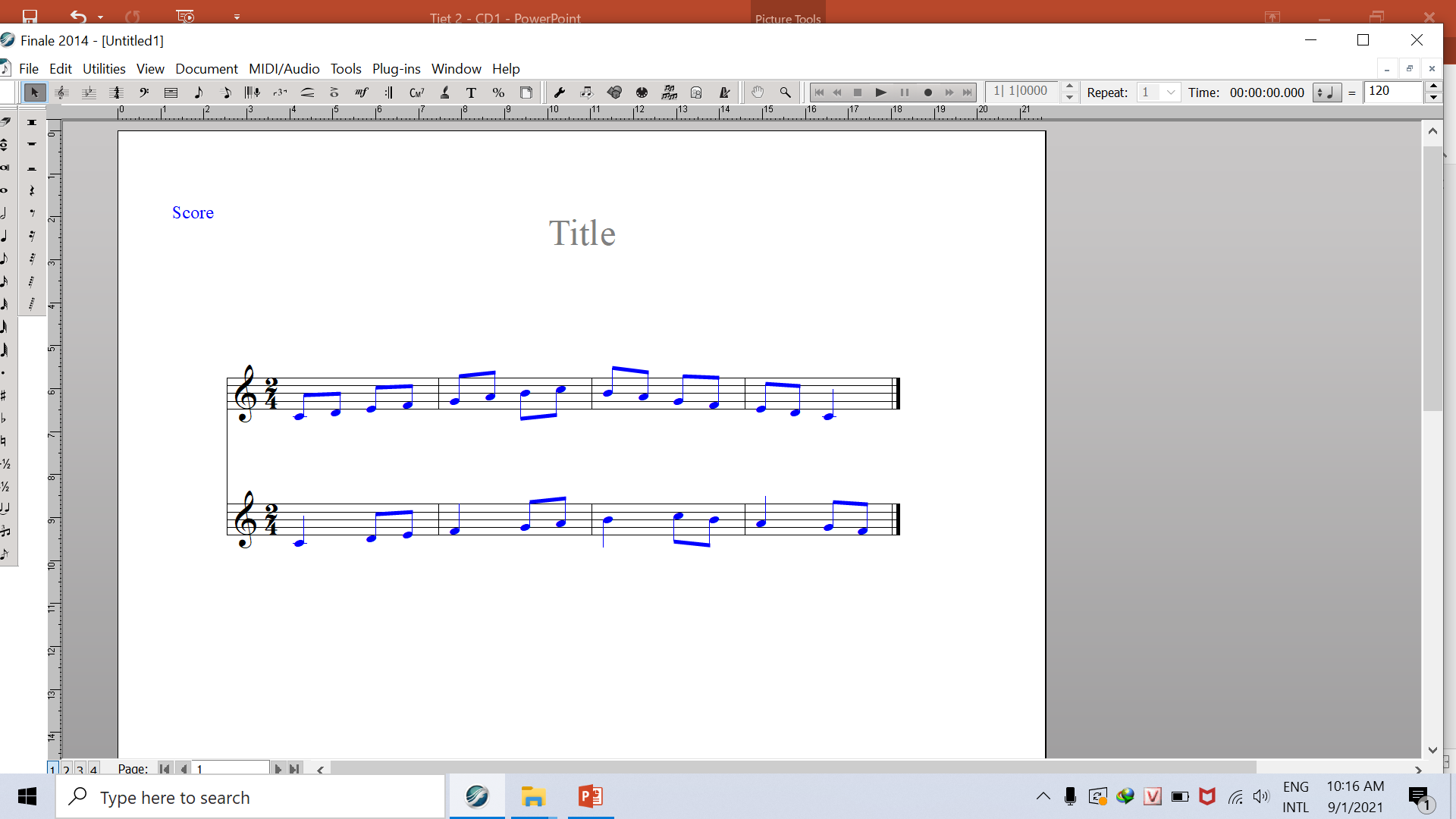 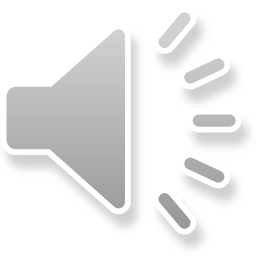 2
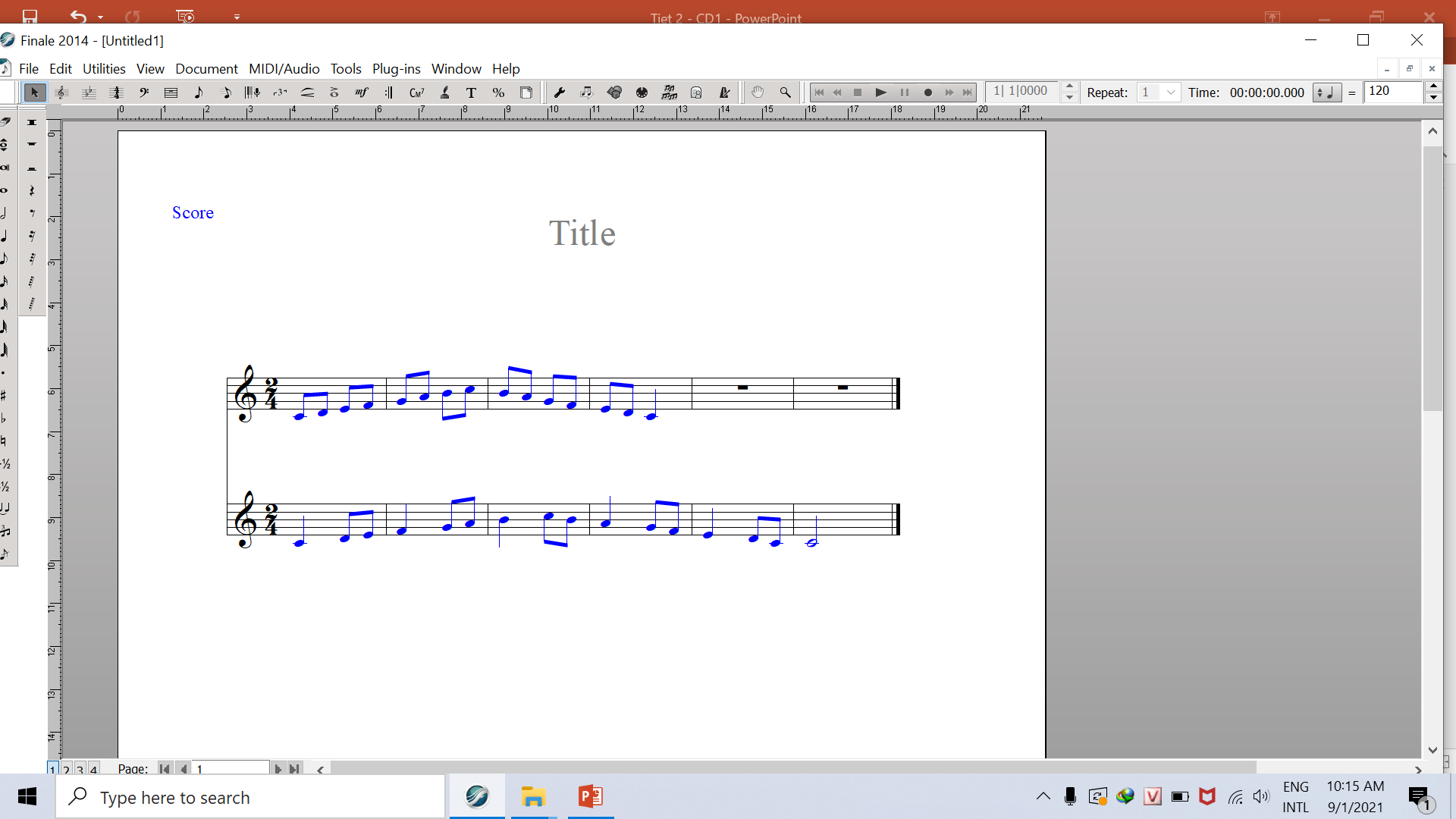 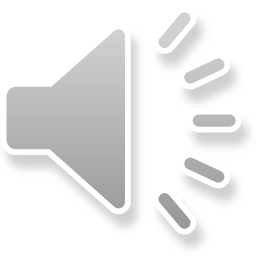 3
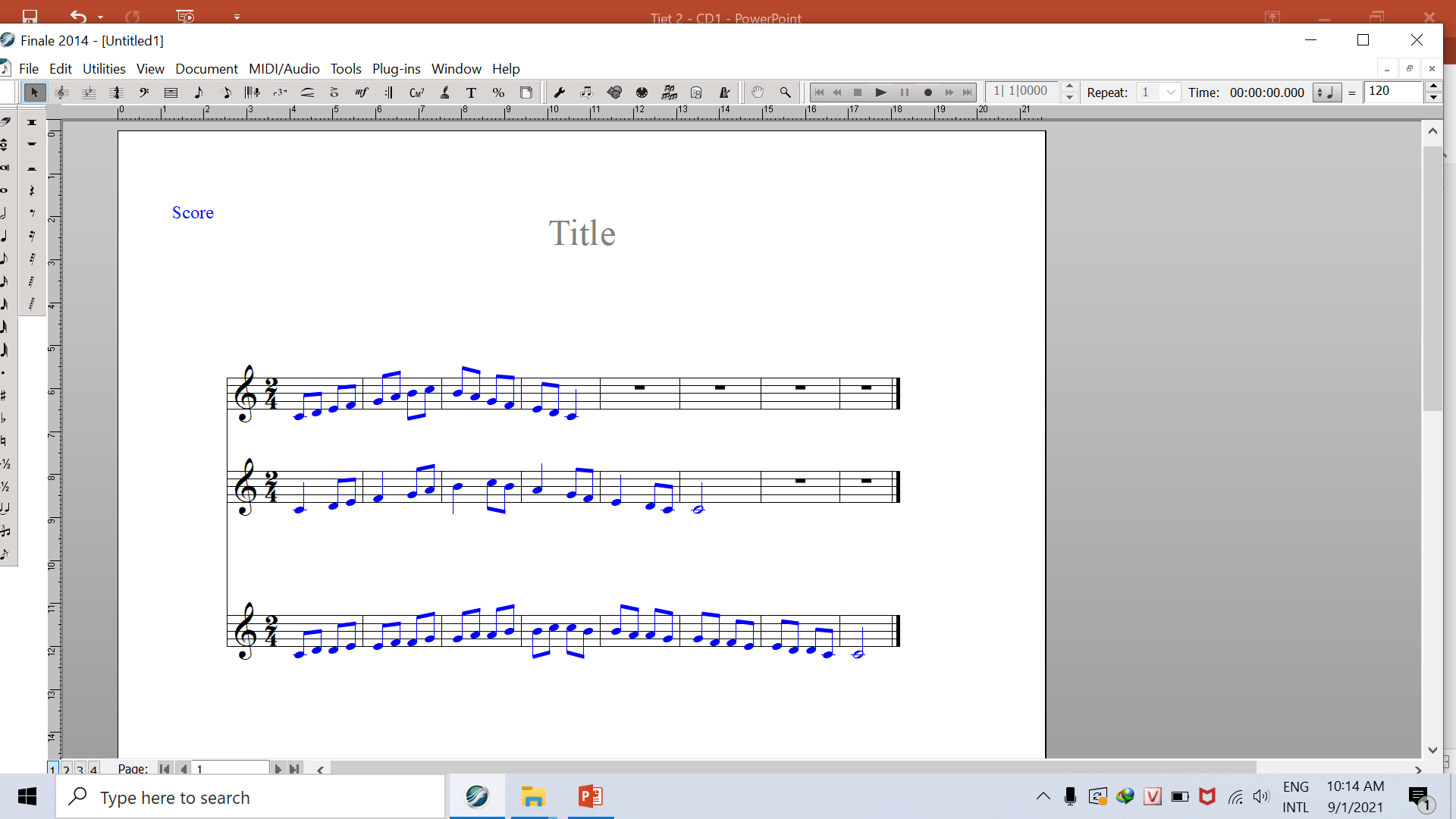 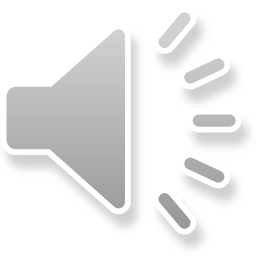 4
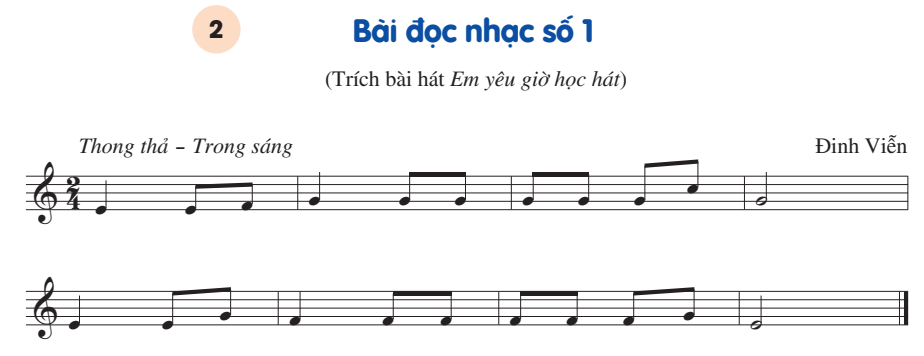 2
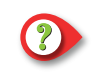 4
Nhịp:
Cao độ:
Trường độ:
Đô, Mi, Pha, Son
Trắng, đen, móc đơn
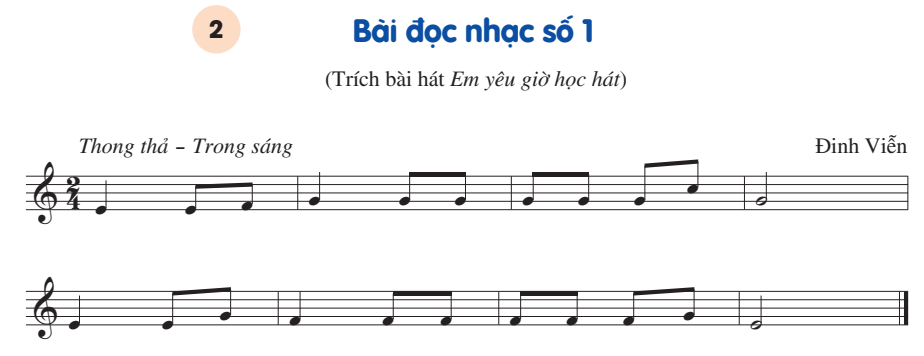 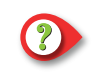 Giống nhau
So sánh tiết tấu của 2 nét nhạc:
Luyện tập tiết tấu
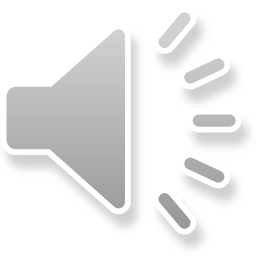 Đọc nhạc từng nét nhạc
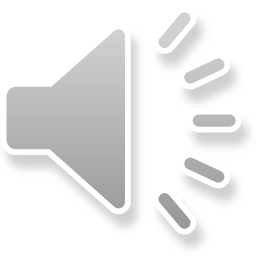 Nét nhạc 1
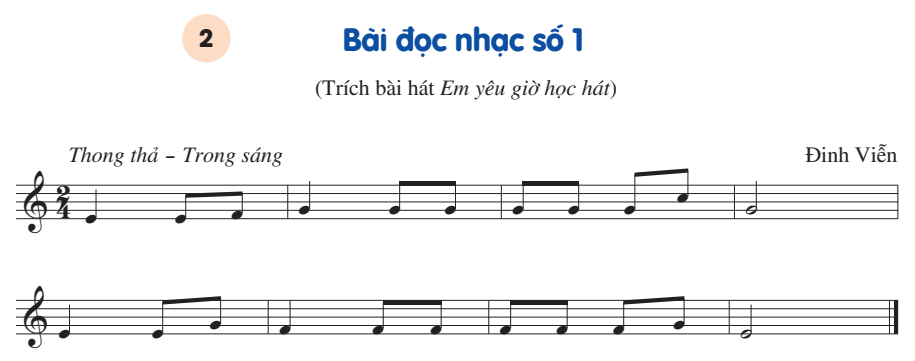 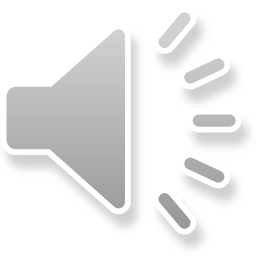 Nét nhạc 2
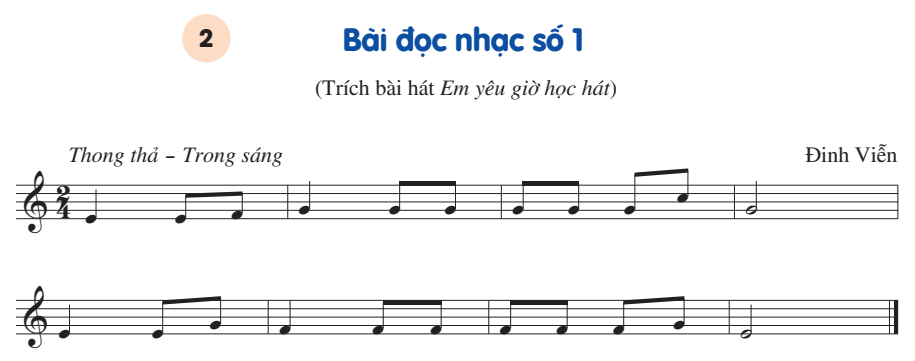 I. Đọc nhạc
II. Ôn tập bài hát Em yêu giờ học hát
(Hát đối đáp; hát đuổi)
III. Nhạc cụ
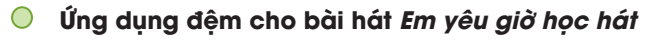 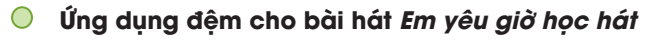 Dặn dò về nhà
- Tập biểu diễn bài Em yêu giờ học hát kết hợp gõ đệm hoặc vận động phụ hoạ.
- Đọc thành thạo Bài đọc nhạc số 1.
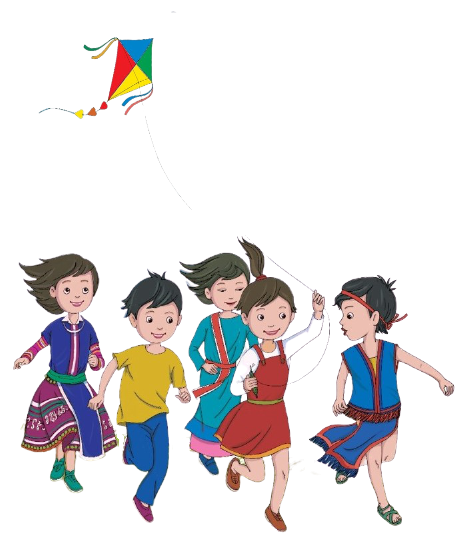